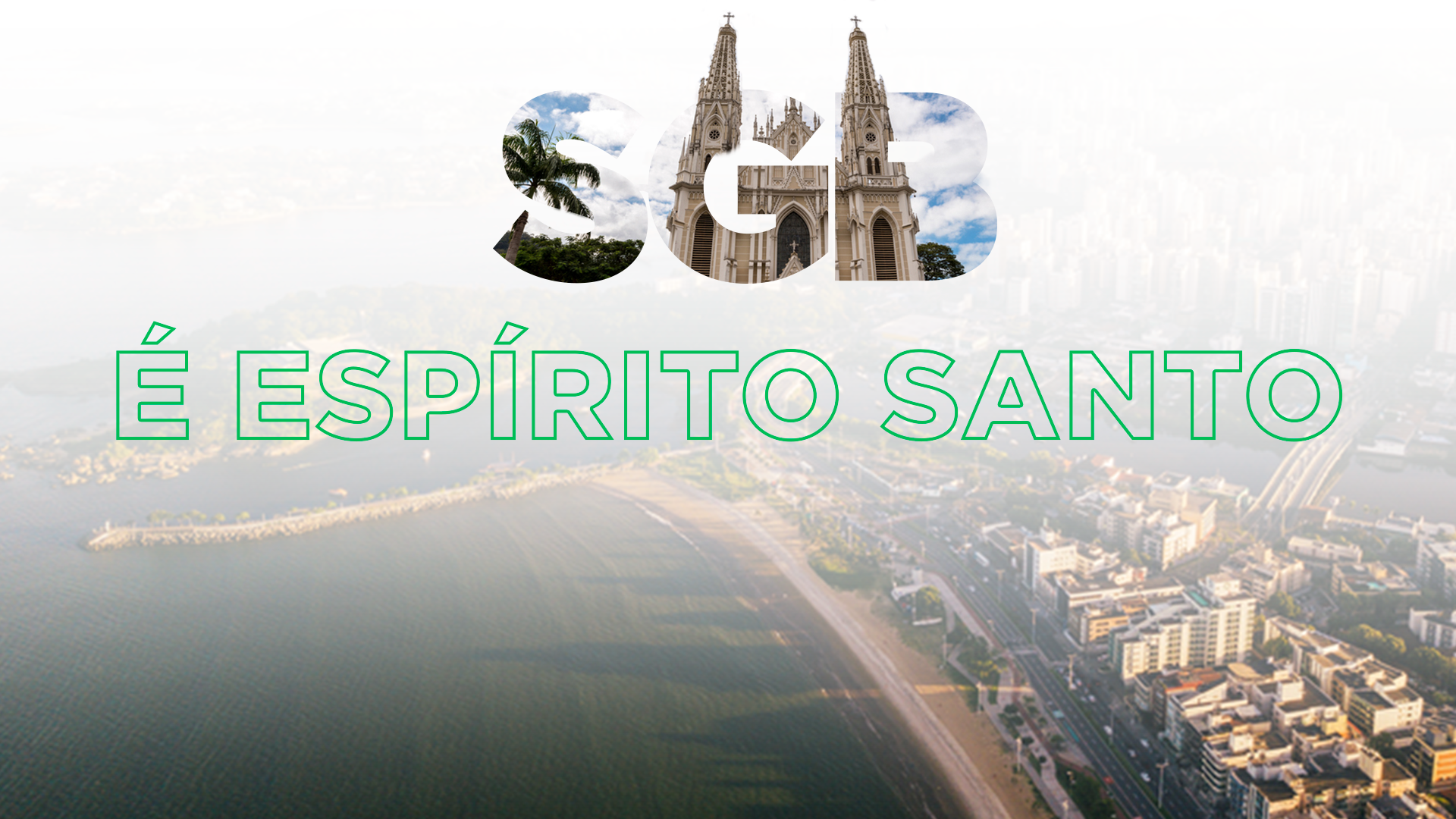 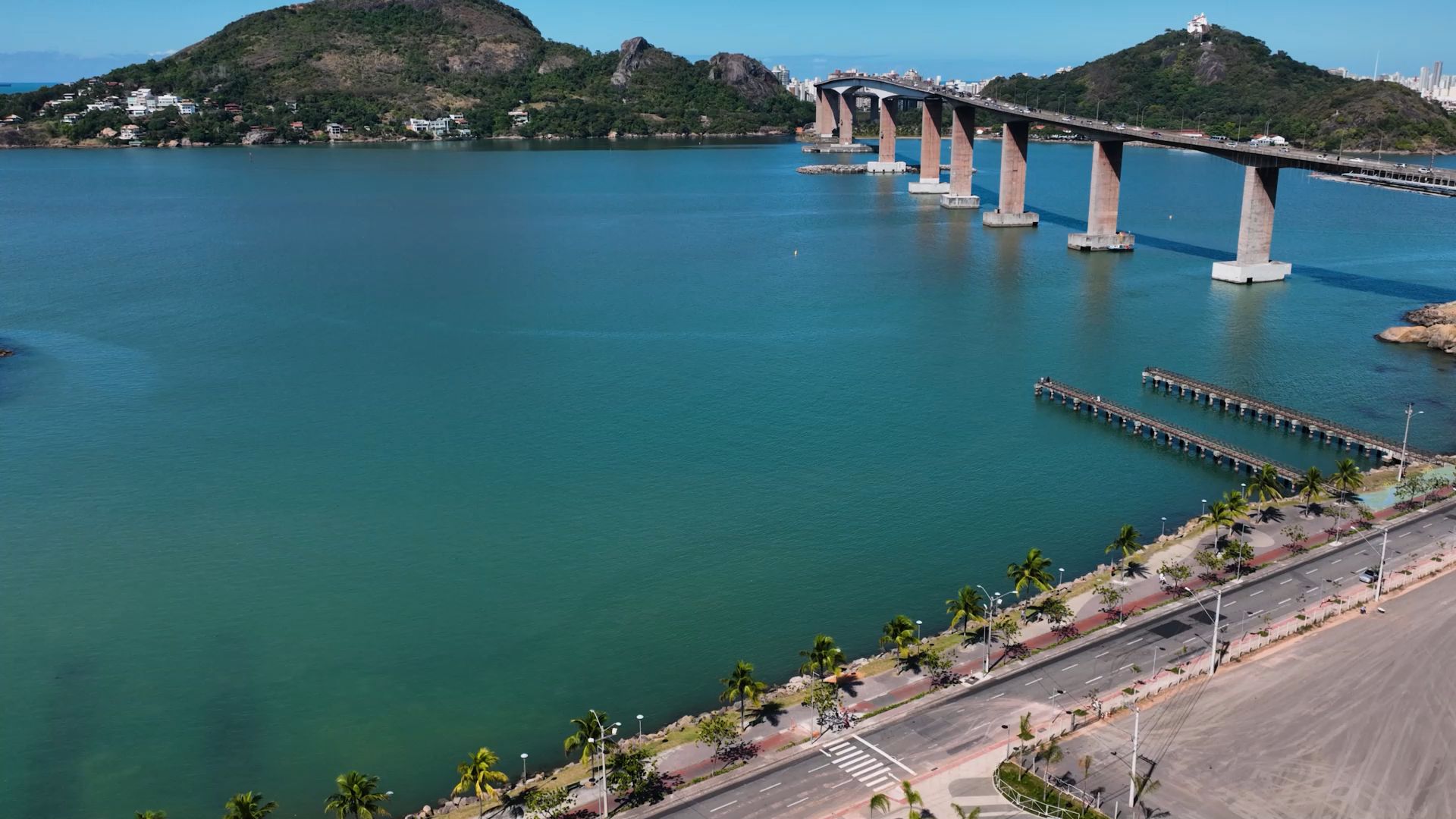 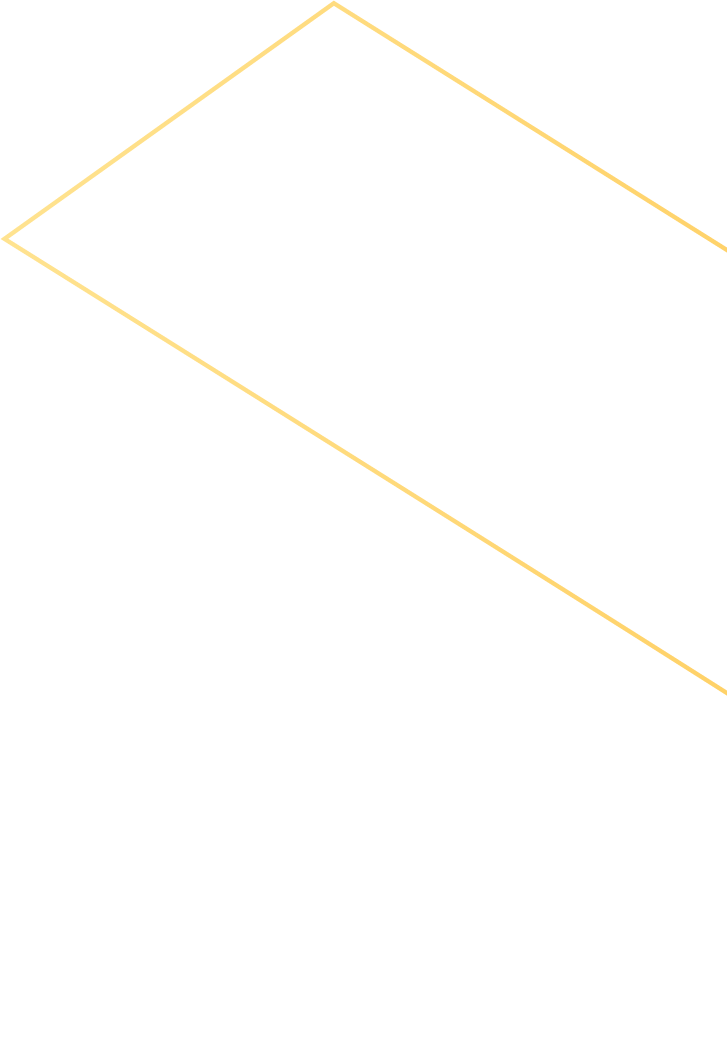 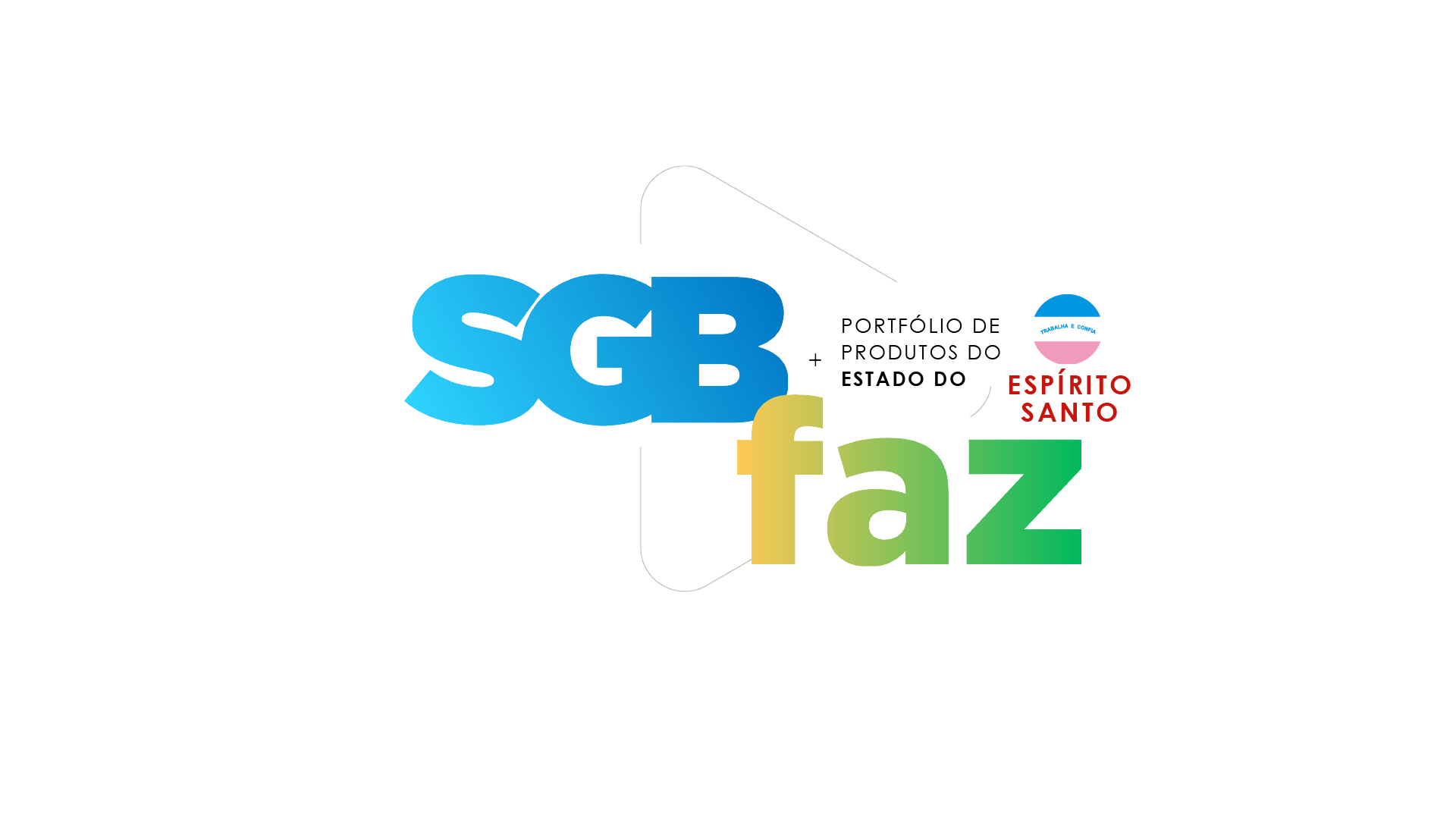 ÍNDICE
3 – Mapa Geológico do Estado do Espírito Santo
15 – Mapa Cartografia de Áreas de Riscos geológicos
5 – Mapa de Recursos Minerais do Espírito Santo
17 – Cartas Geotécnicas de Aptidão à Urbanização
7 – Mapa de Potencial para Rochas Ornamentais do Estado do Espírito Santo
19 – Capacitação em Percepção e Mapeamento de Áreas de Risco Geológico
20 – Cartas de Suscetibilidade a Movimentos Gravitacionais de Massa e Inundação
9 – Rede Hidrometeorológica Nacional (RHN)
22 – Avaliação Técnica Pós-Desastre
11 – Sistema de Alerta Hidrológico (SAH)SAH Rio Doce
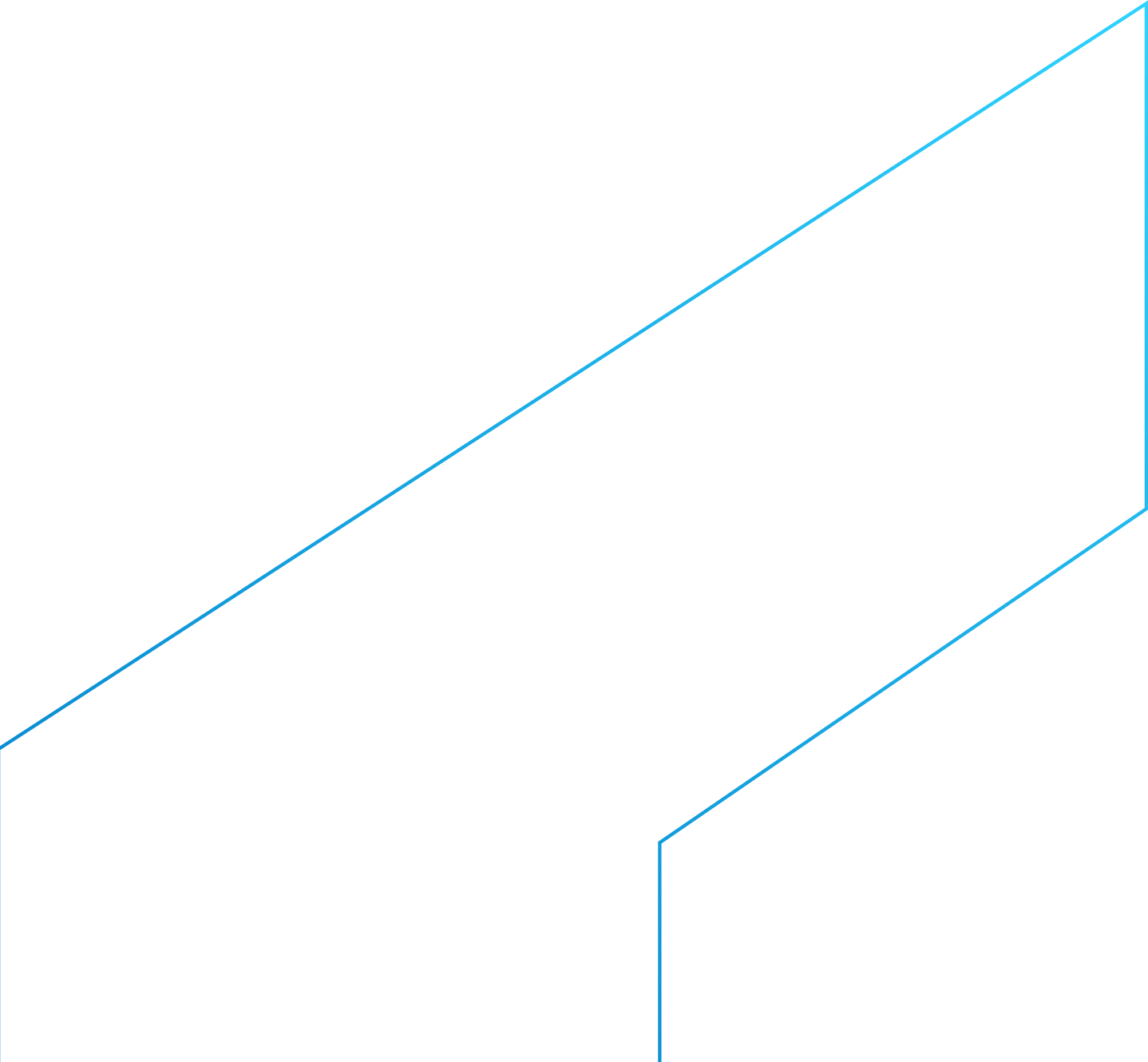 23 – Diagnóstico da População em Áreas de Risco Geológico
13 – Potencial para Estudos de Geodiversidade
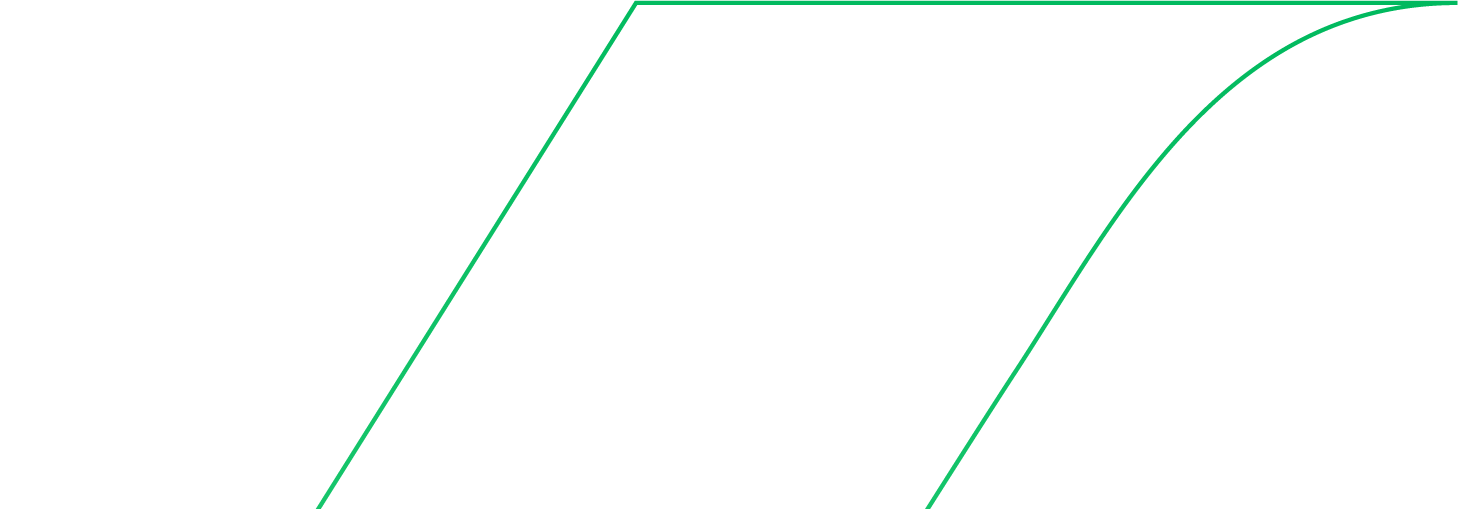 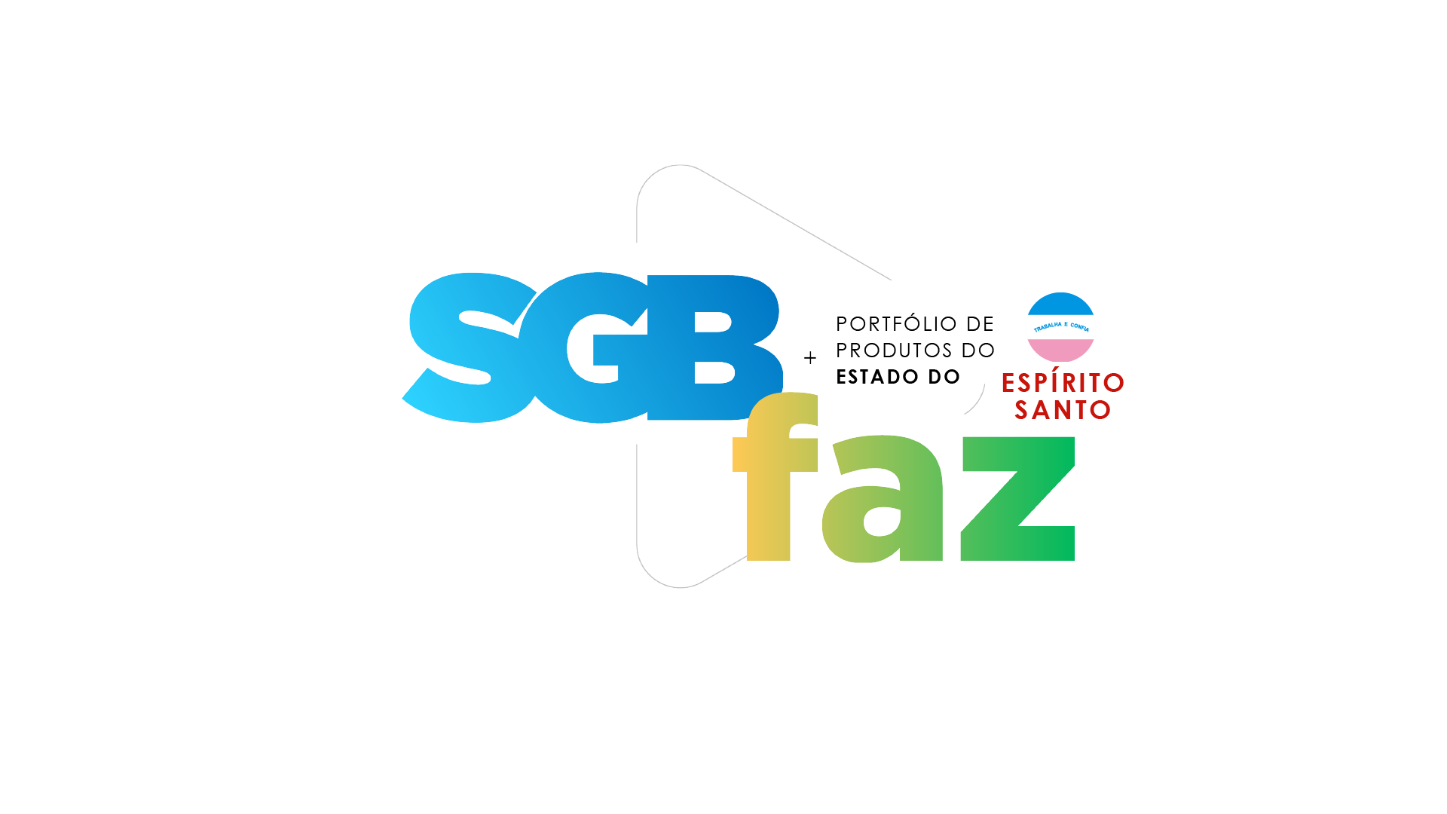 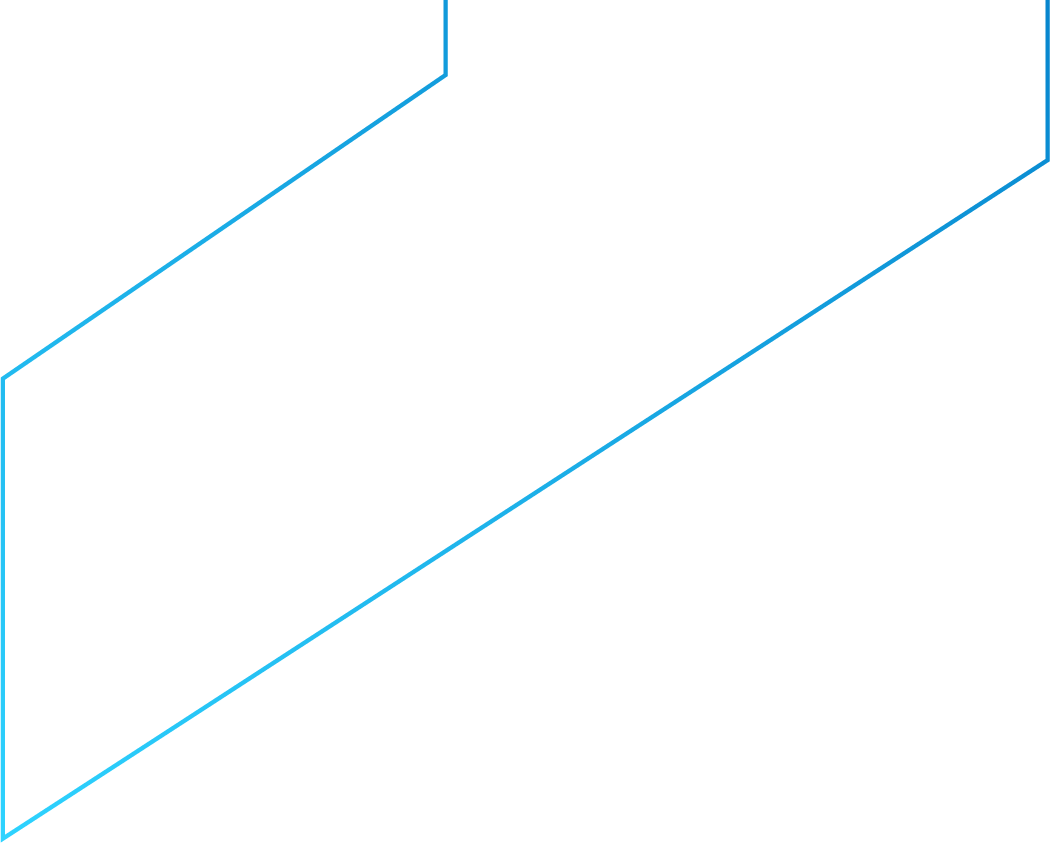 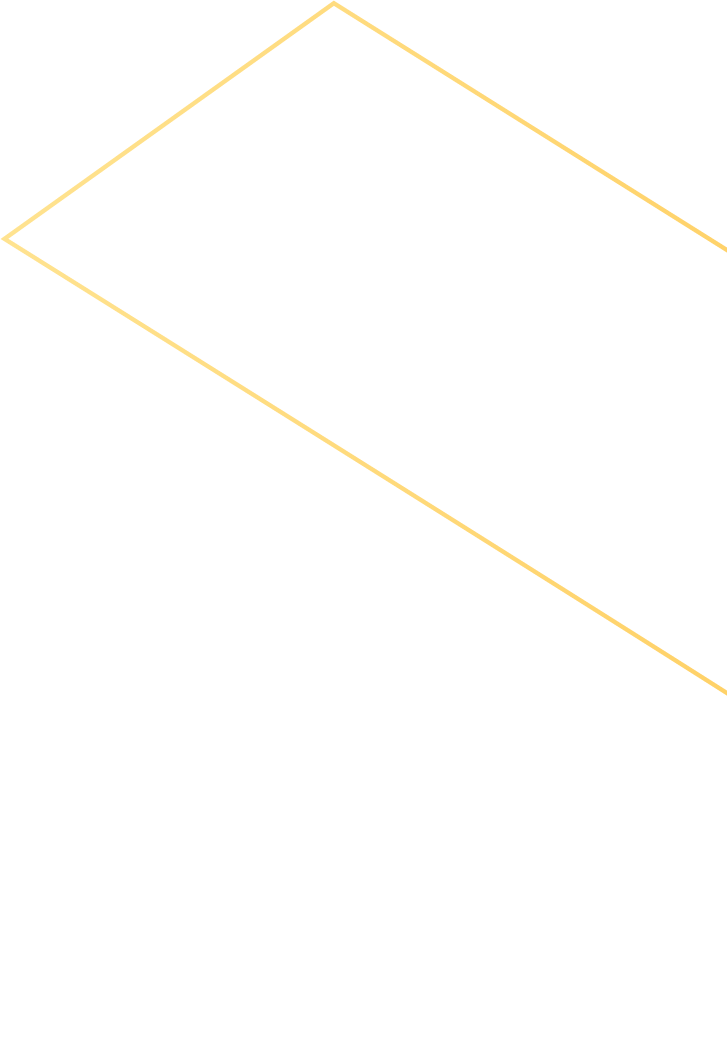 Mapa Geológico do Estado do Espírito Santo
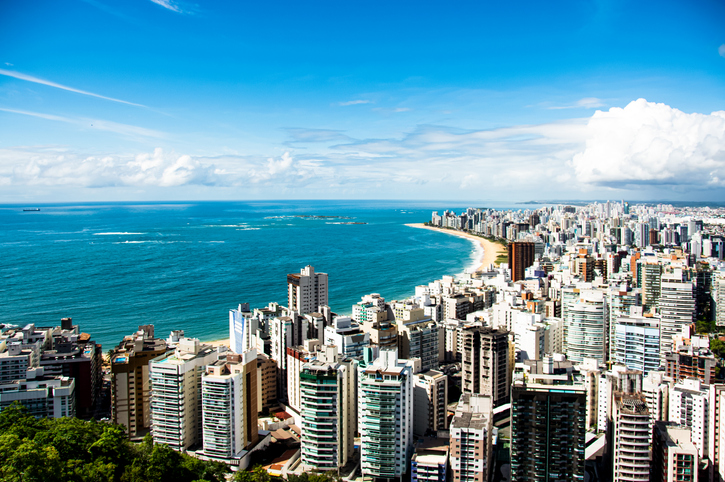 Apresenta atualização cartográfica do estado do Espírito Santo, em ambiente SIG. É proveniente de trabalho de campo, extensiva pesquisa bibliográfica e compilação cartográfica.
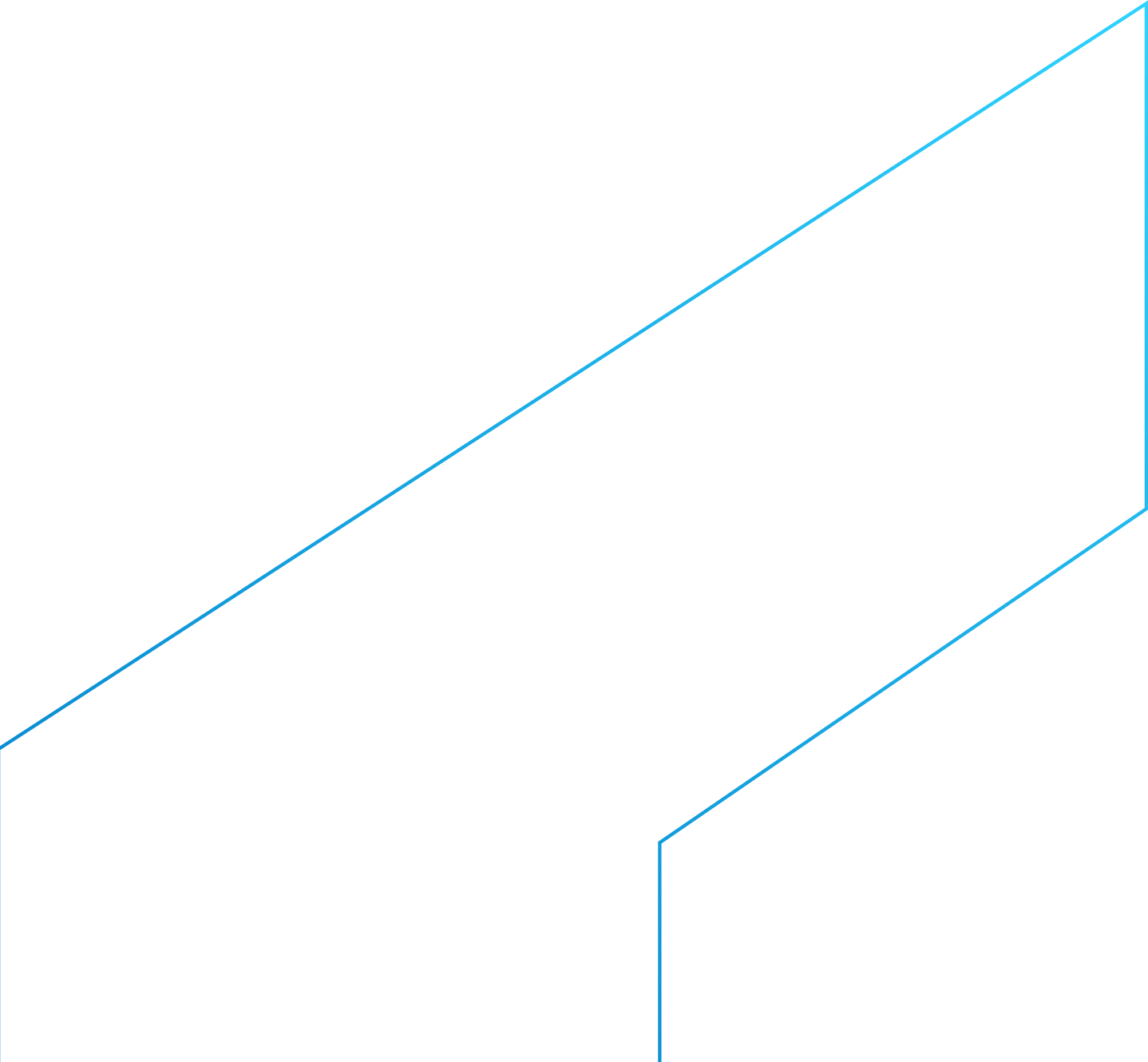 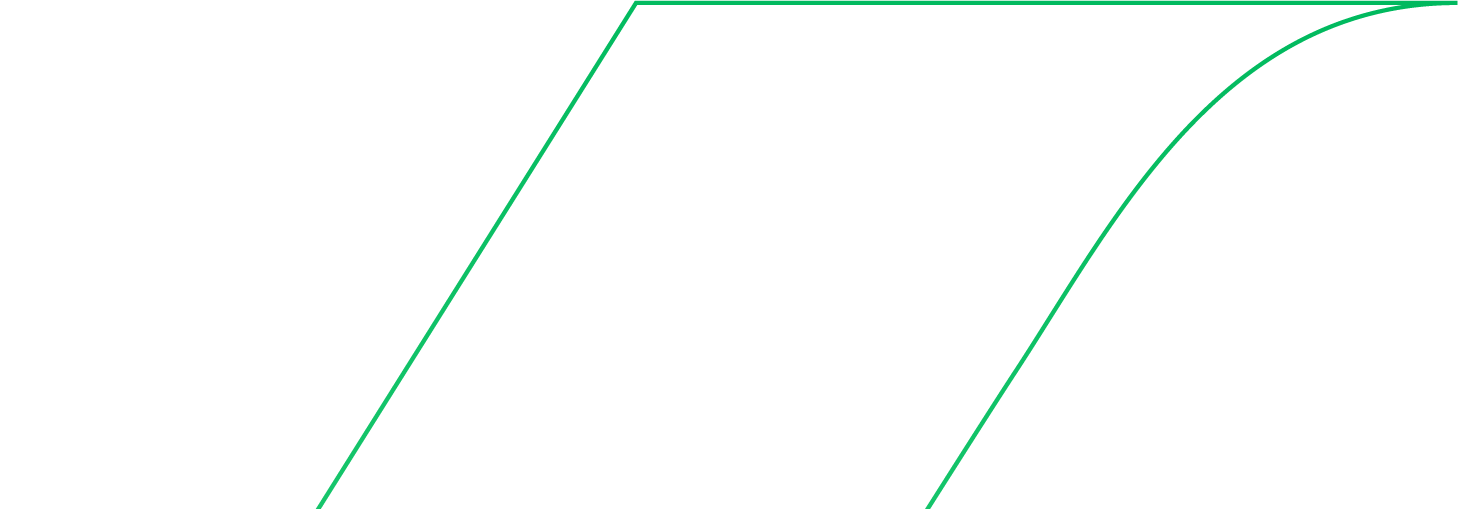 Diretoria de Geologia e Recursos Minerais
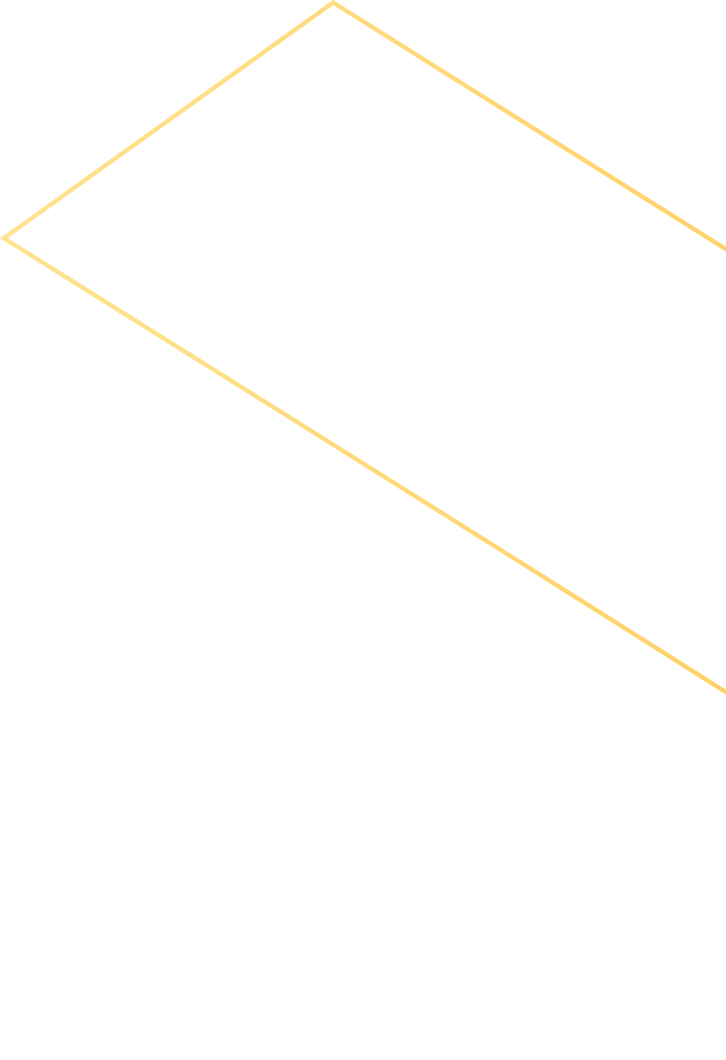 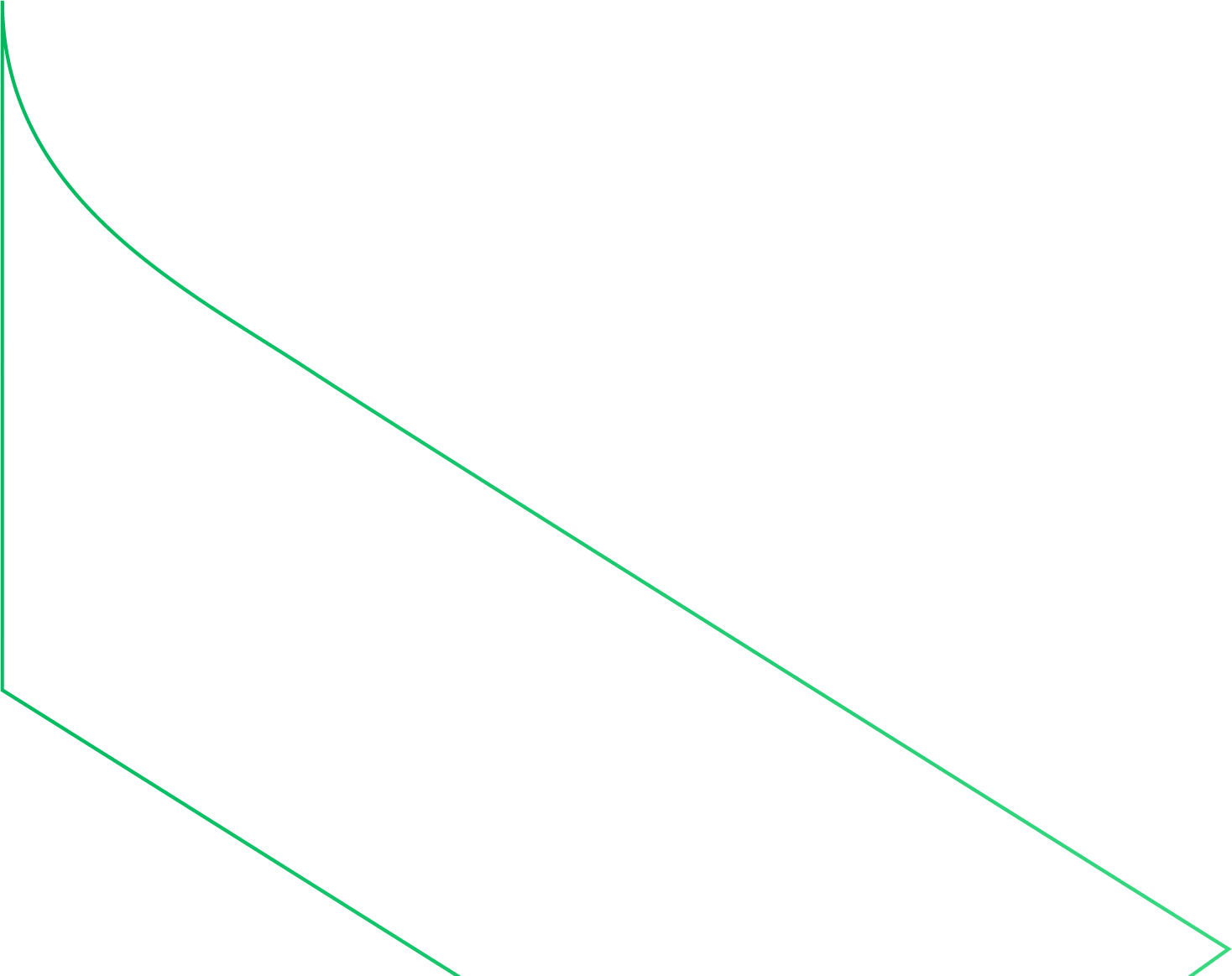 Benefícios:
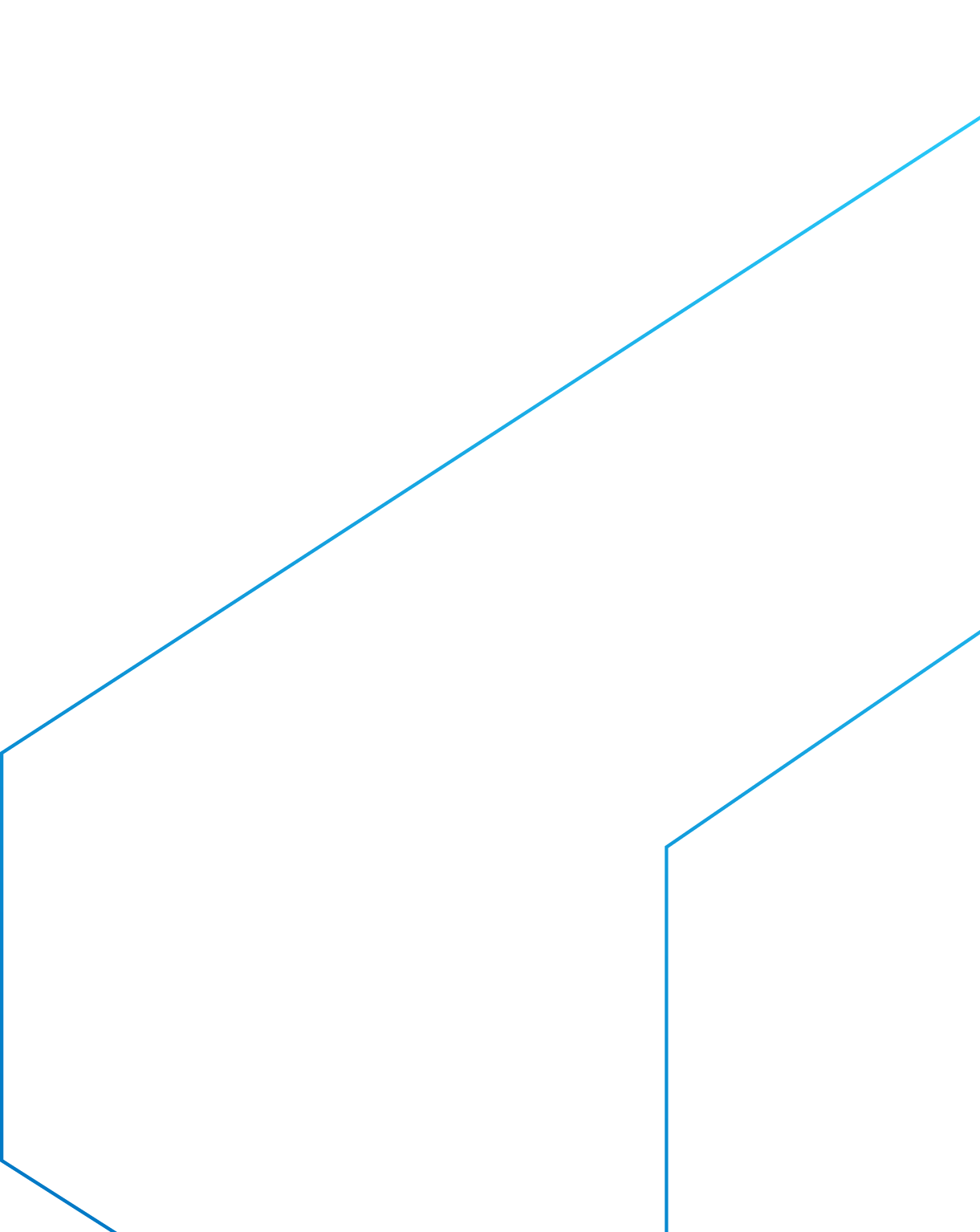 Inventário geológico do estado do estado do Espírito Santo.

Proporciona o incremento do conhecimento geológico, por meio dos levantamentos geológicos, geoquímicos e geofísicos básicos. 

Essencial para o desenvolvimento de projetos de mineração/pesquisa mineral, gestão territorial, hidrogeologia, pesquisas acadêmicas, obras de infraestrutura, geotecnia e solos.
Públicos Beneficiados:
Governos estaduais e municipais 
Empresas de mineração
Consultores nas áreas de mineração, análise ambiental
Pesquisadores, estudantes e interessados no tema de geologia e recursos minerais no estado do Espírito Santo
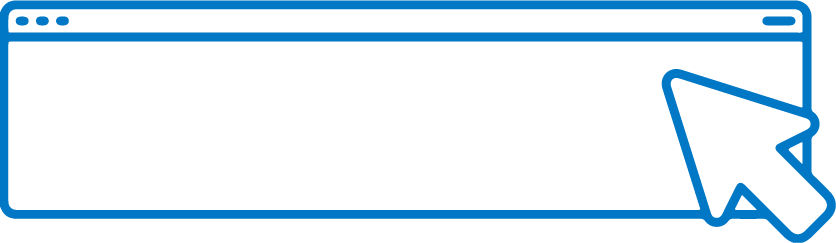 SAIBA	MAIS
Diretoria de Geologia e Recursos Minerais
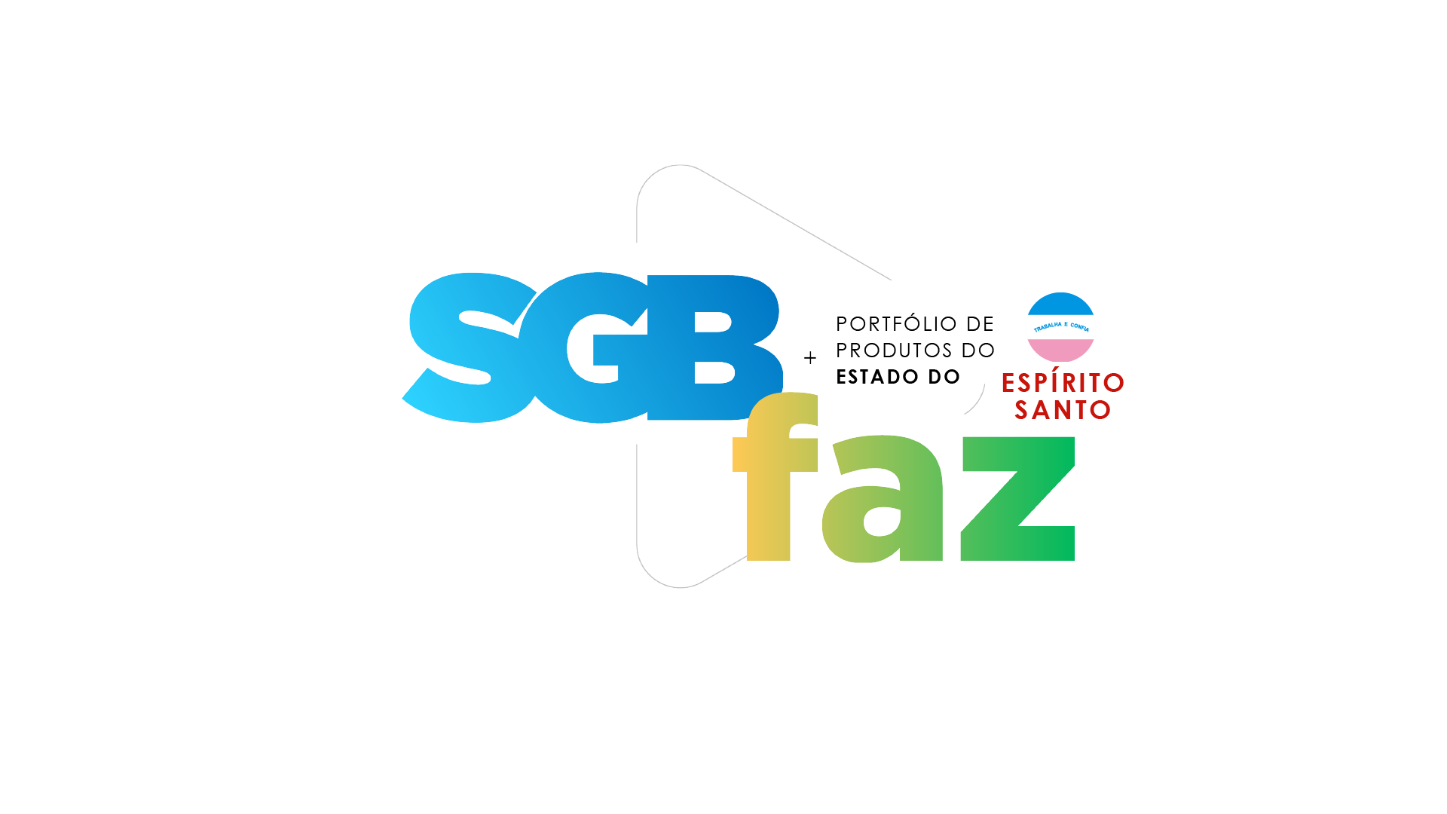 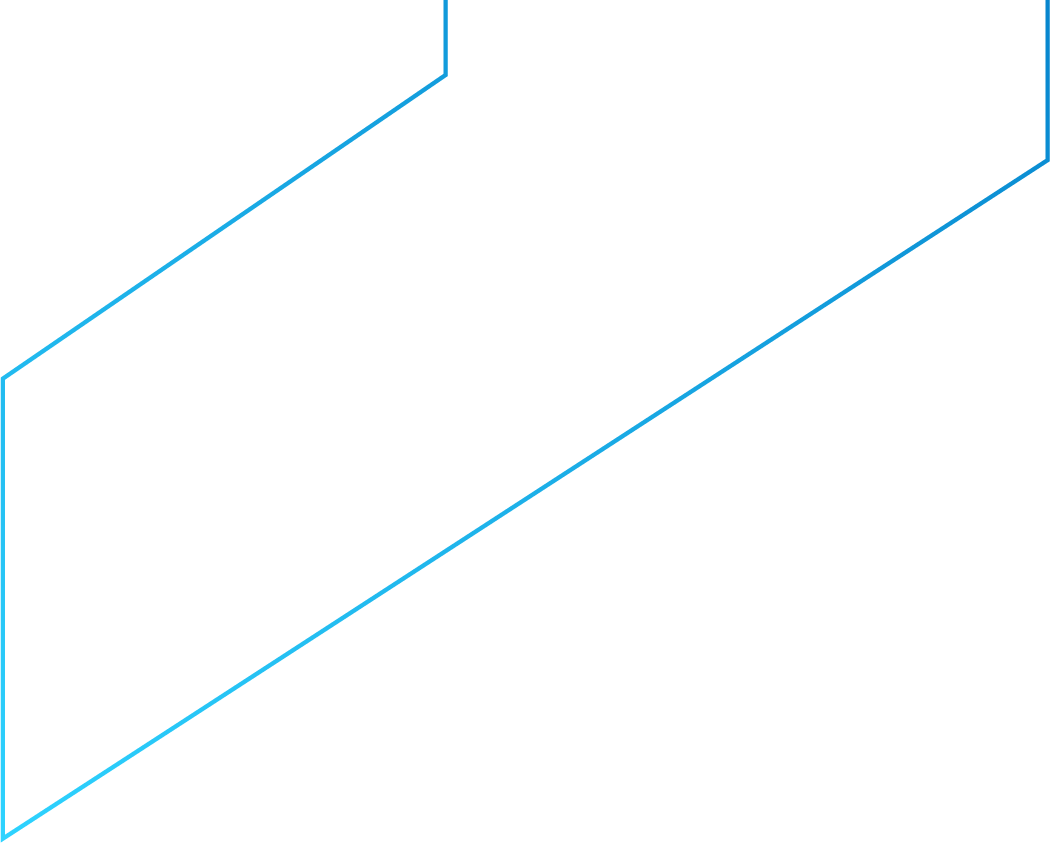 Mapa de Recursos Minerais do Espírito Santo
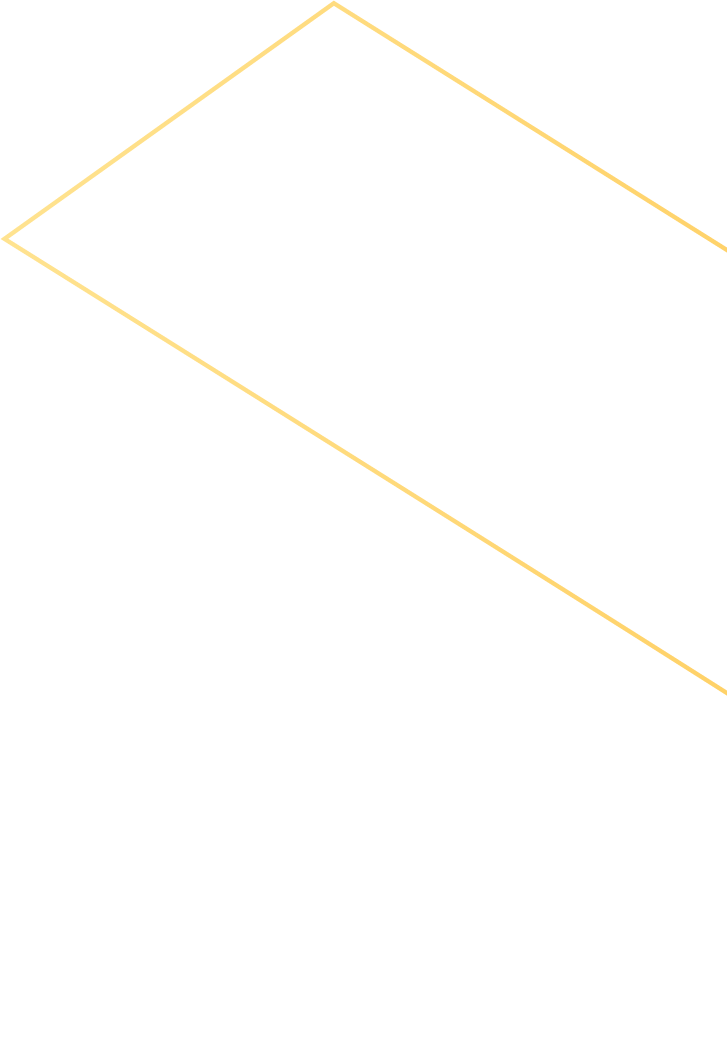 O produto é resultado de uma extensiva pesquisa bibliográfica, cartográfica, levantamento de campo e abrange os principais recursos minerais do estado do Espírito Santo (exceto óleo e gás). É uma fonte indispensável de consulta para profissionais e estudiosos do setor mineral.
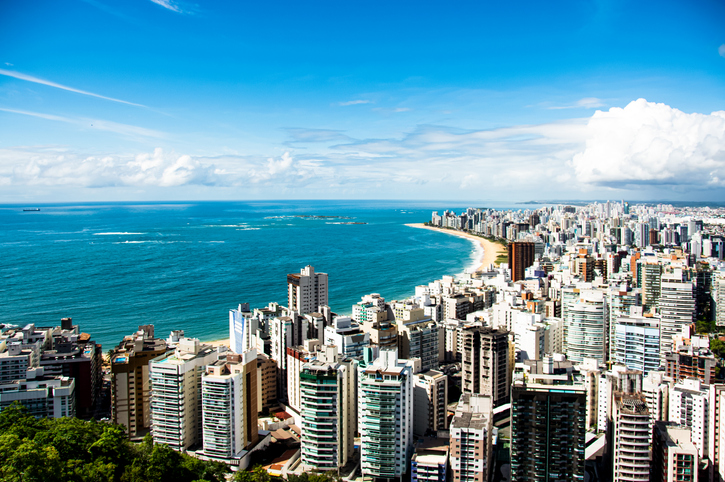 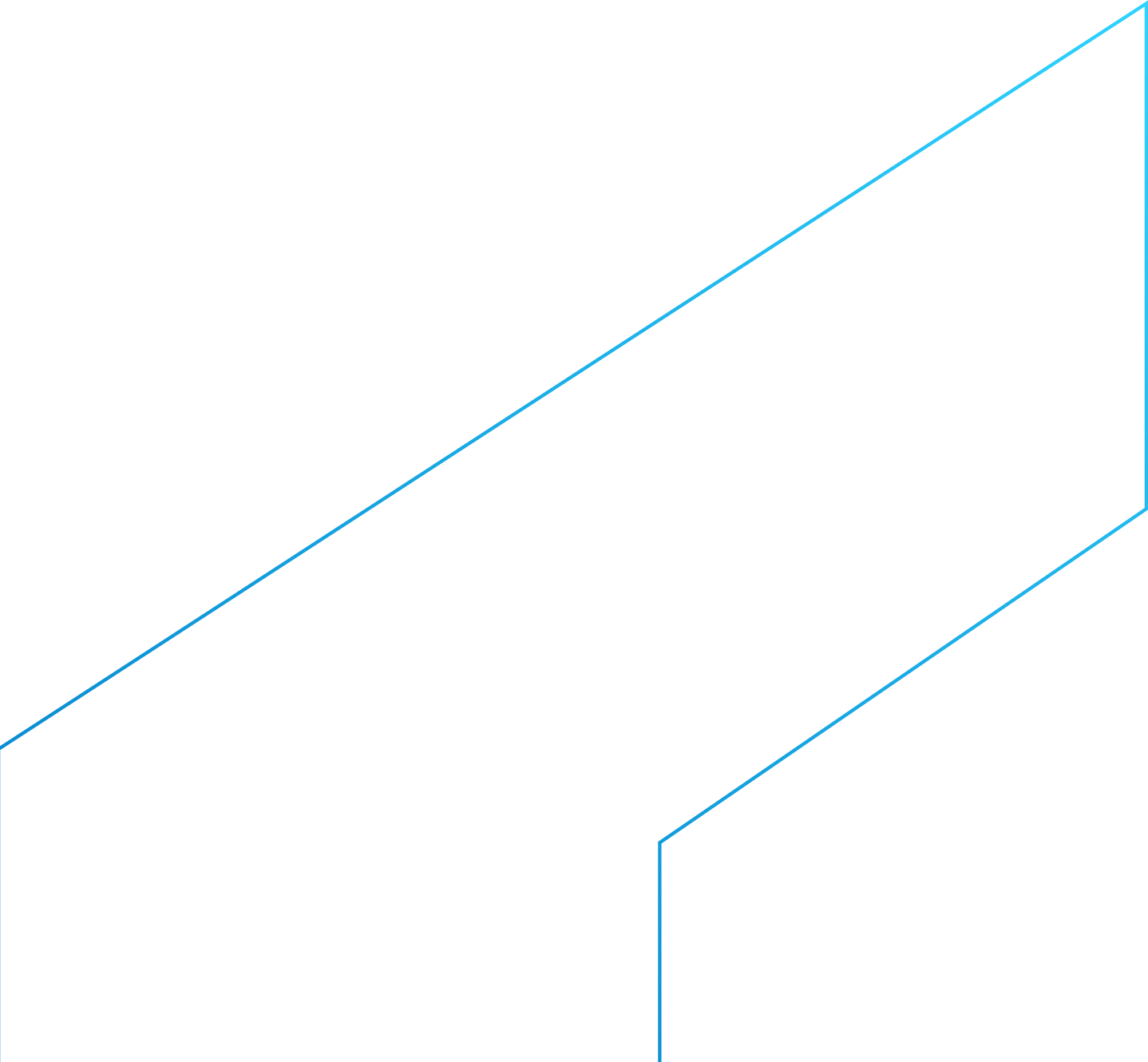 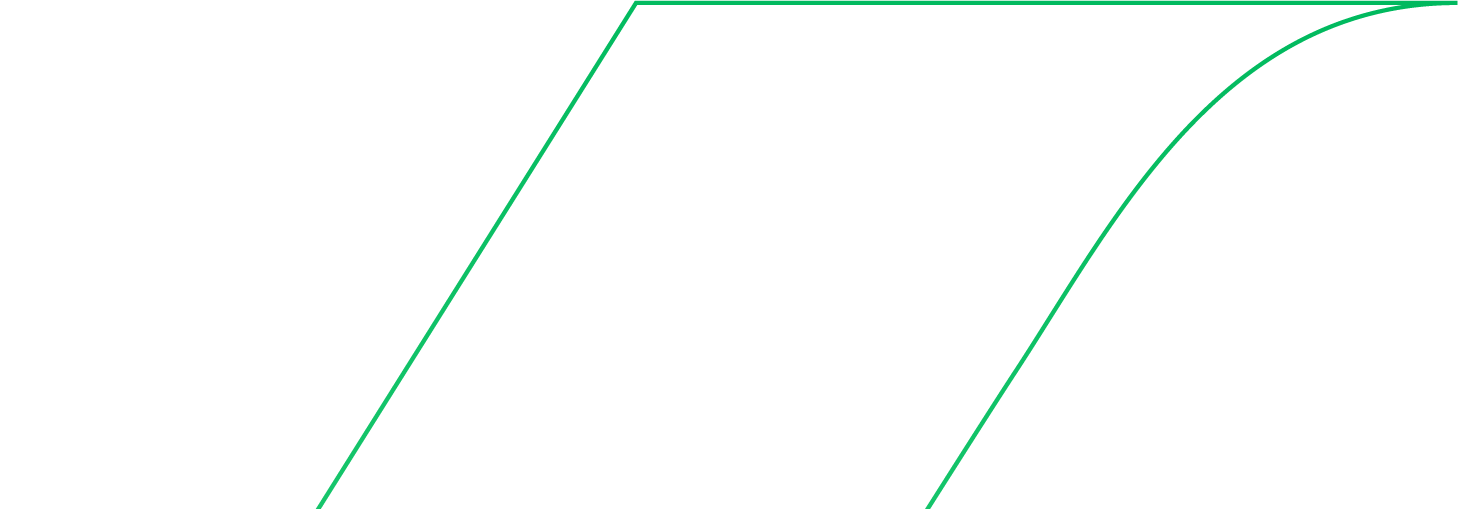 Diretoria de Geologia e Recursos Minerais
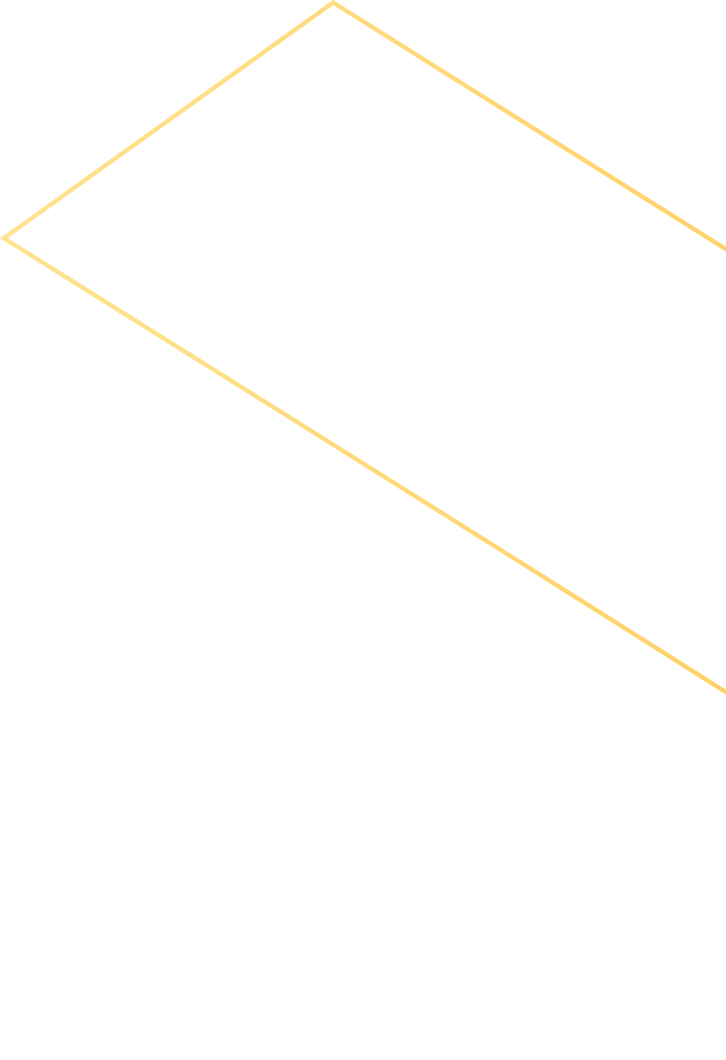 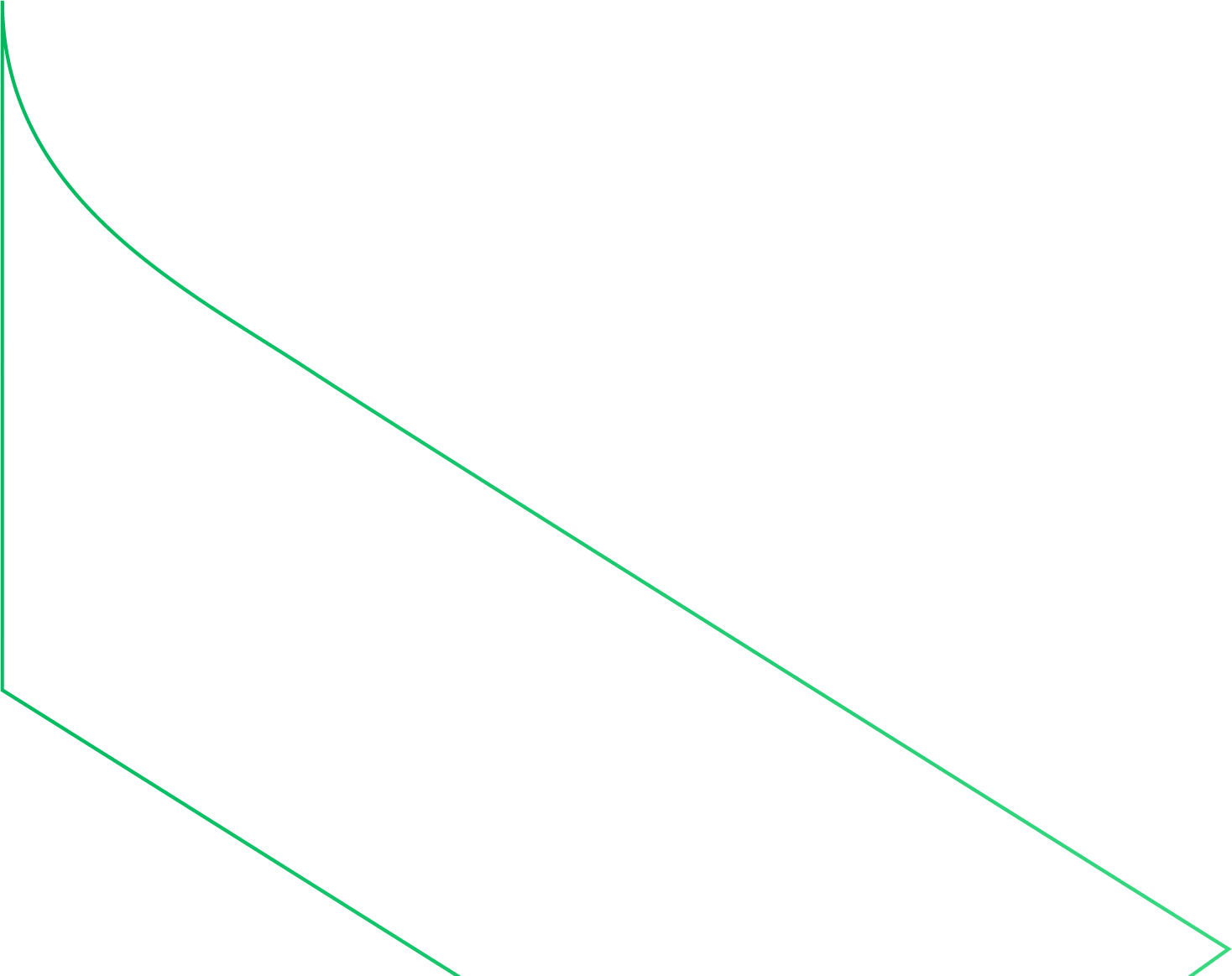 Públicos Beneficiados:
Governos estaduais e municipais
Empresas de mineração
Consultores nas áreas de mineração, análise ambiental e pesquisadores
Estudantes e interessados no tema de recursos minerais no estado do Espírito Santo.
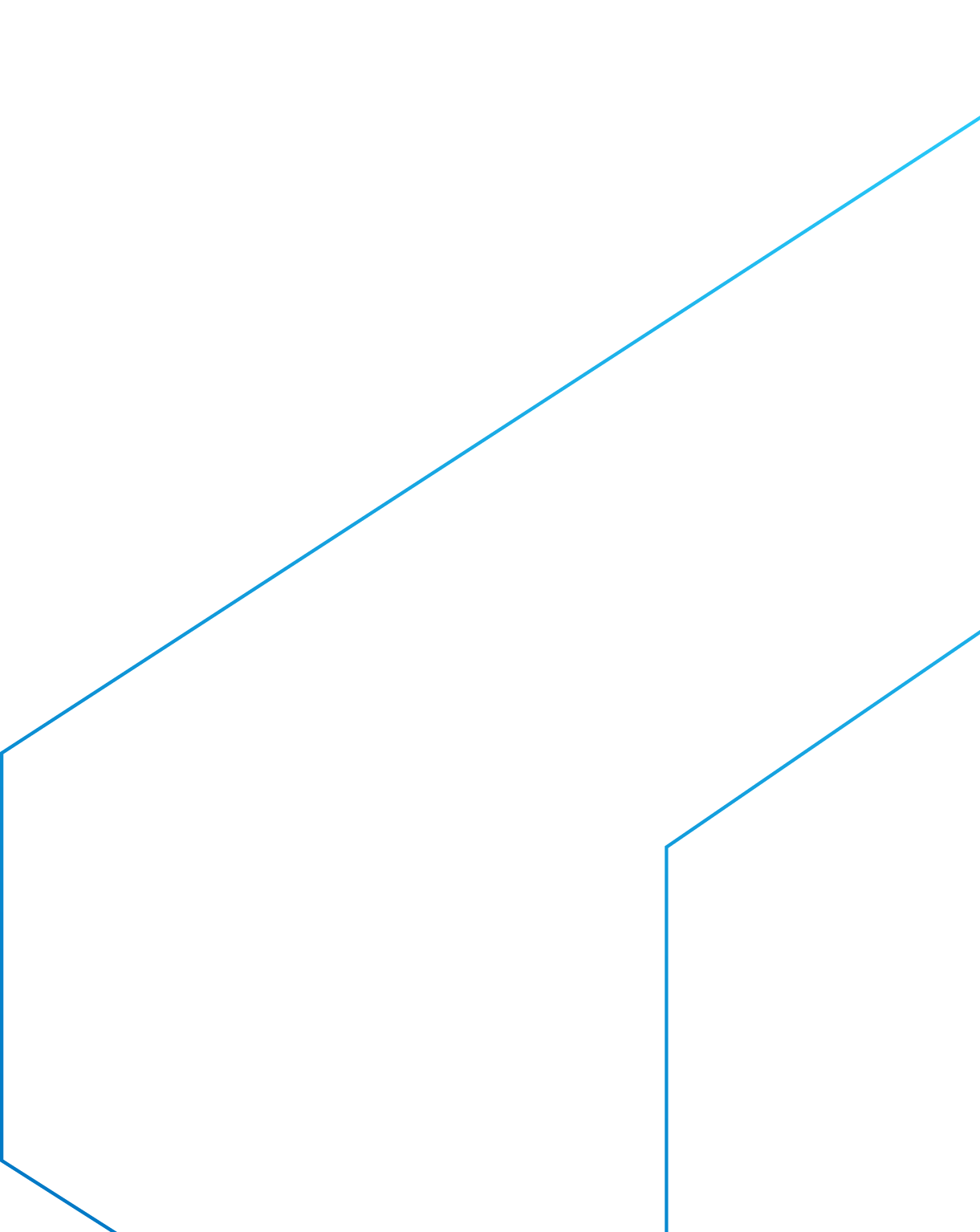 Benefícios:
Inventário de recursos minerais do estado do Espírito Santo.

Geração e disseminação de conhecimento geocientítico, com ênfase no estudo de recursos minerais. 

Essencial para o desenvolvimento de projetos de mineração/pesquisa mineral, gestão territorial, hidrogeologia, pesquisas acadêmicas, obras de infraestrutura, geotecnia e solos.
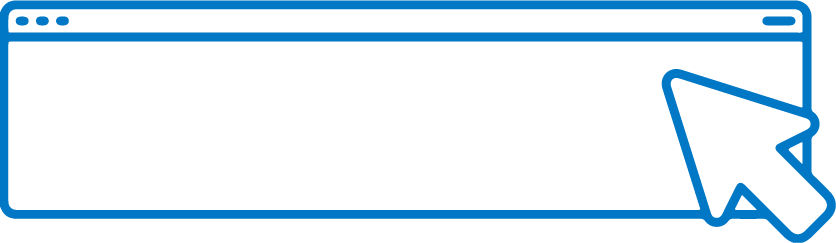 SAIBA	MAIS
Diretoria de Geologia e Recursos Minerais
Mapa de Potencial para Rochas Ornamentais do Estado do Espírito Santo
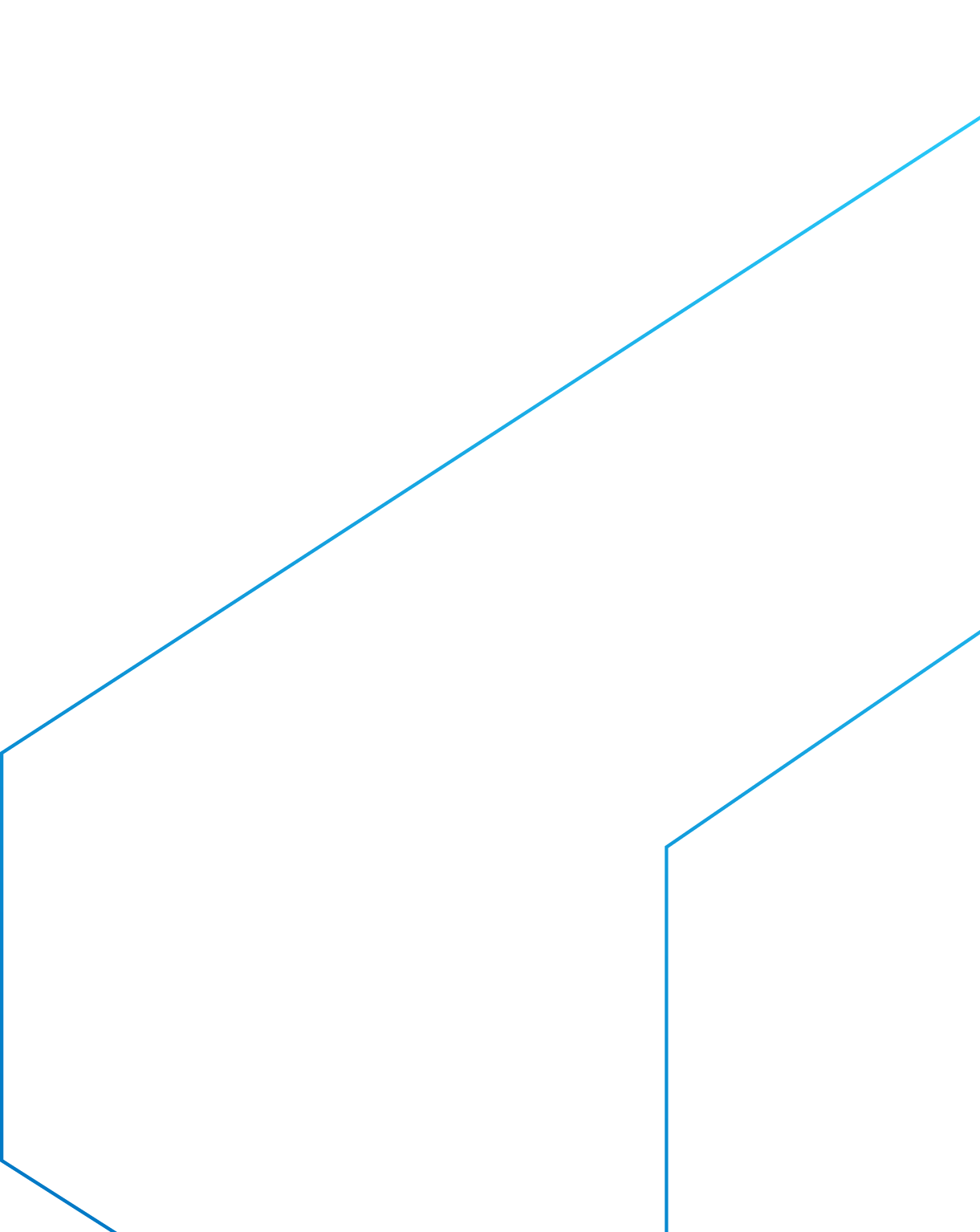 O objetivo é fornecer um mapa com áreas potenciais para pesquisa e extração de rochas ornamentais, usando o Índice de Atratividade Econômico-geológica (IAEG). 
Esse trabalho possibilitou indicar diversas áreas potenciais para rochas ornamentais, representadas de acordo com suas características geológicas, comerciais e os seus diversos fatores de atratividade.
As áreas potenciais foram caracterizadas em três principais segmentos: 
Áreas indicadas para mercado externo
Áreas indicadas para mercado interno e externo 
Áreas para rochas ornamentais indicadas para mercado interno
Diretoria de Geologia e Recursos Minerais
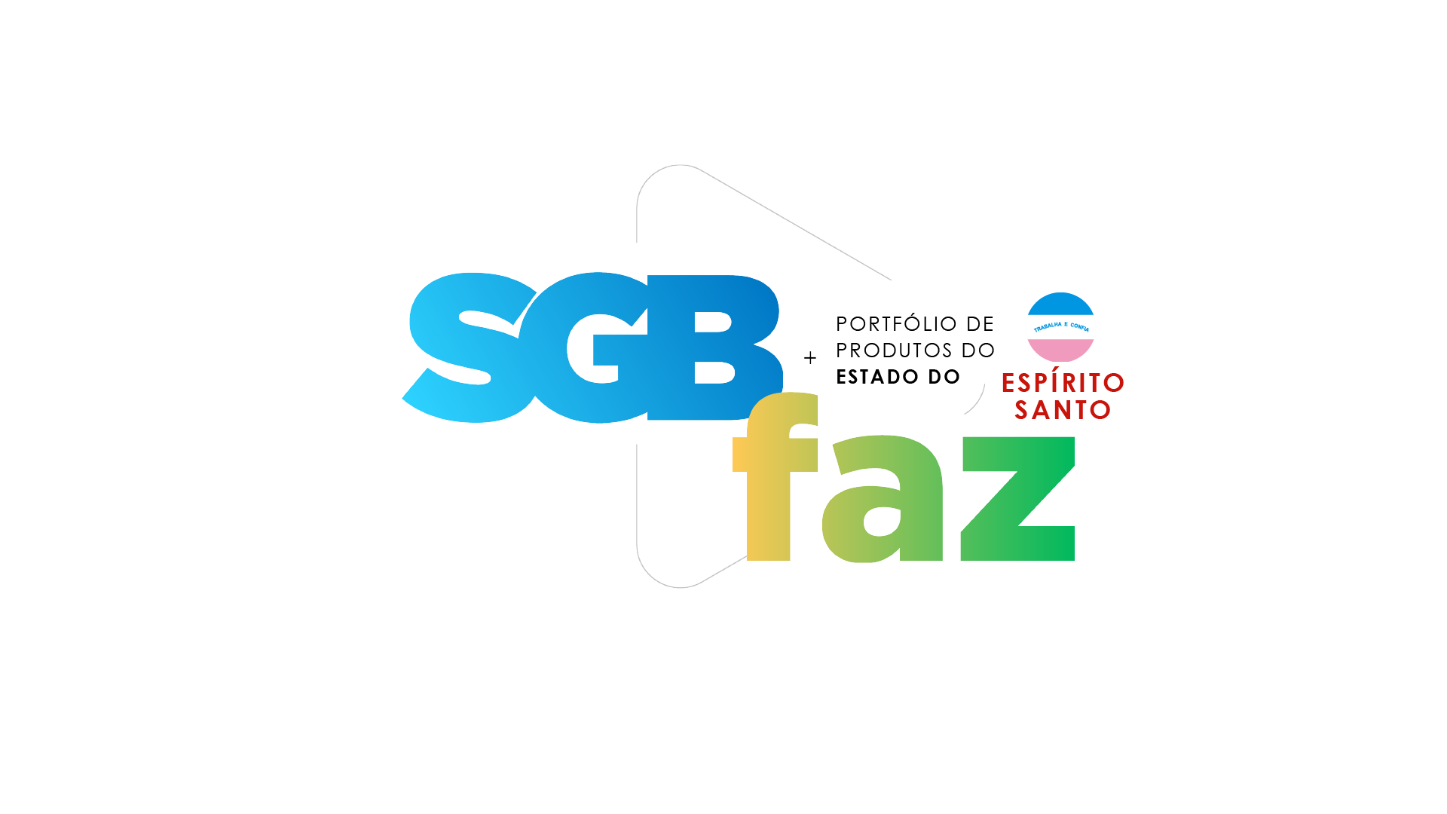 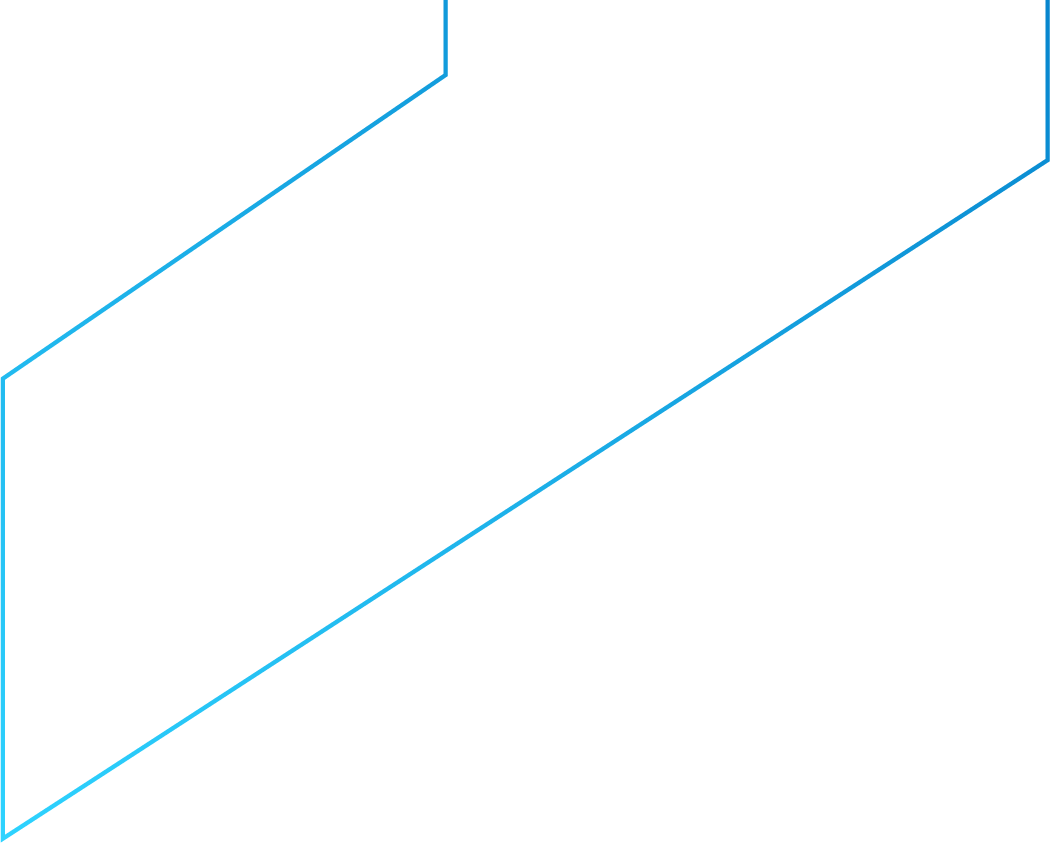 Benefícios:
Dar subsídios para dinamizar a prospecção e fomentar novos empreendimentos no setor capixaba. Os produtos visam incrementar e estimular o setor de rochas ornamentais, incentivando o aumento da produção, faturamento e geração de empregos e renda para o estado. 

Além disso, o trabalho sugere a utilização do grande volume de rejeitos advindos da atividade extrativista como subprodutos, gerando insumos para construção civil, remineralizadores/fertilizantes, fomentando o mercado e diminuindo impactos ambientais.

 
Públicos Beneficiados:
 
Empresas de mineração, especialmente na área de rochas ornamentais
Consultores nas áreas de mineração e análise ambiental
Pesquisadores
Estudantes e interessados no tema de recursos minerais no estado do Espírito Santo
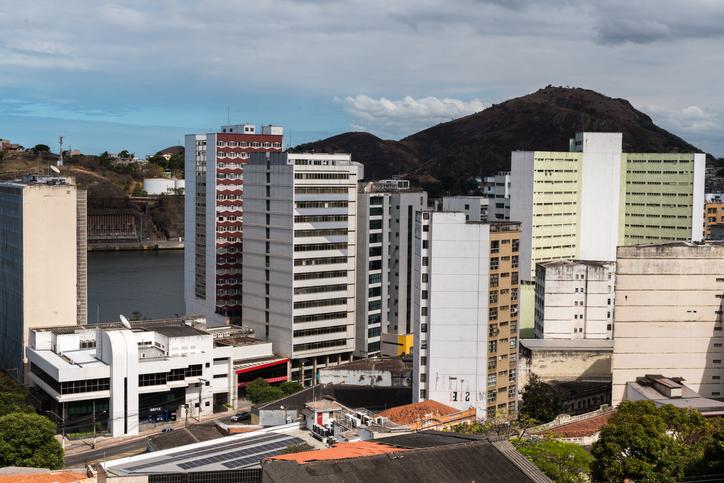 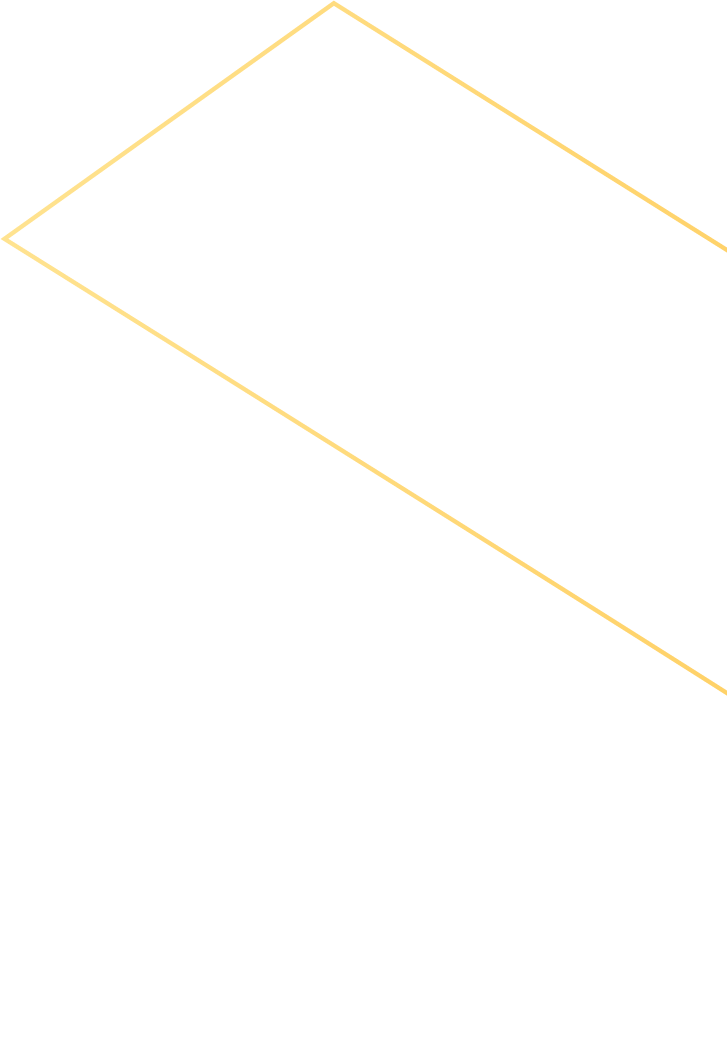 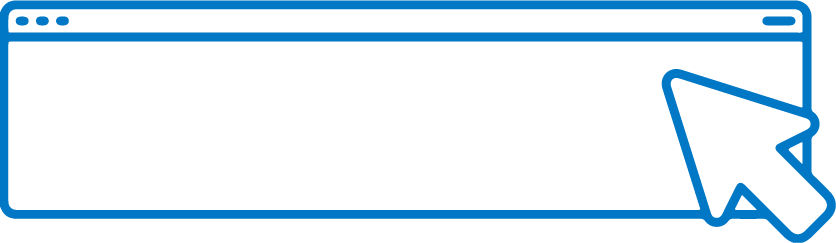 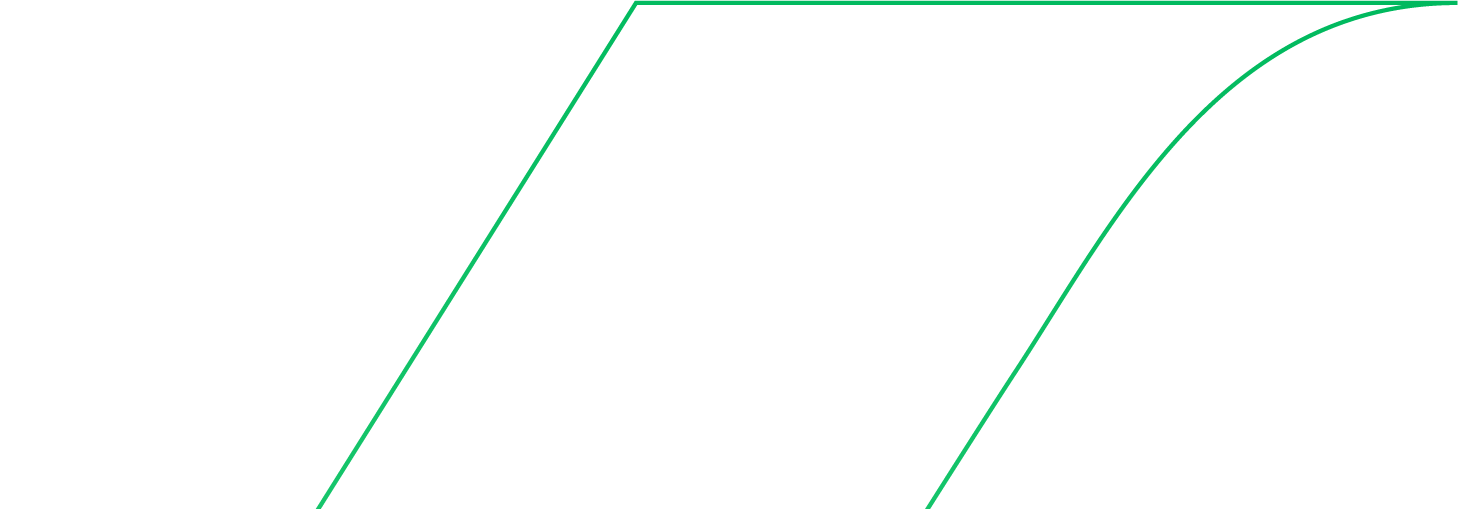 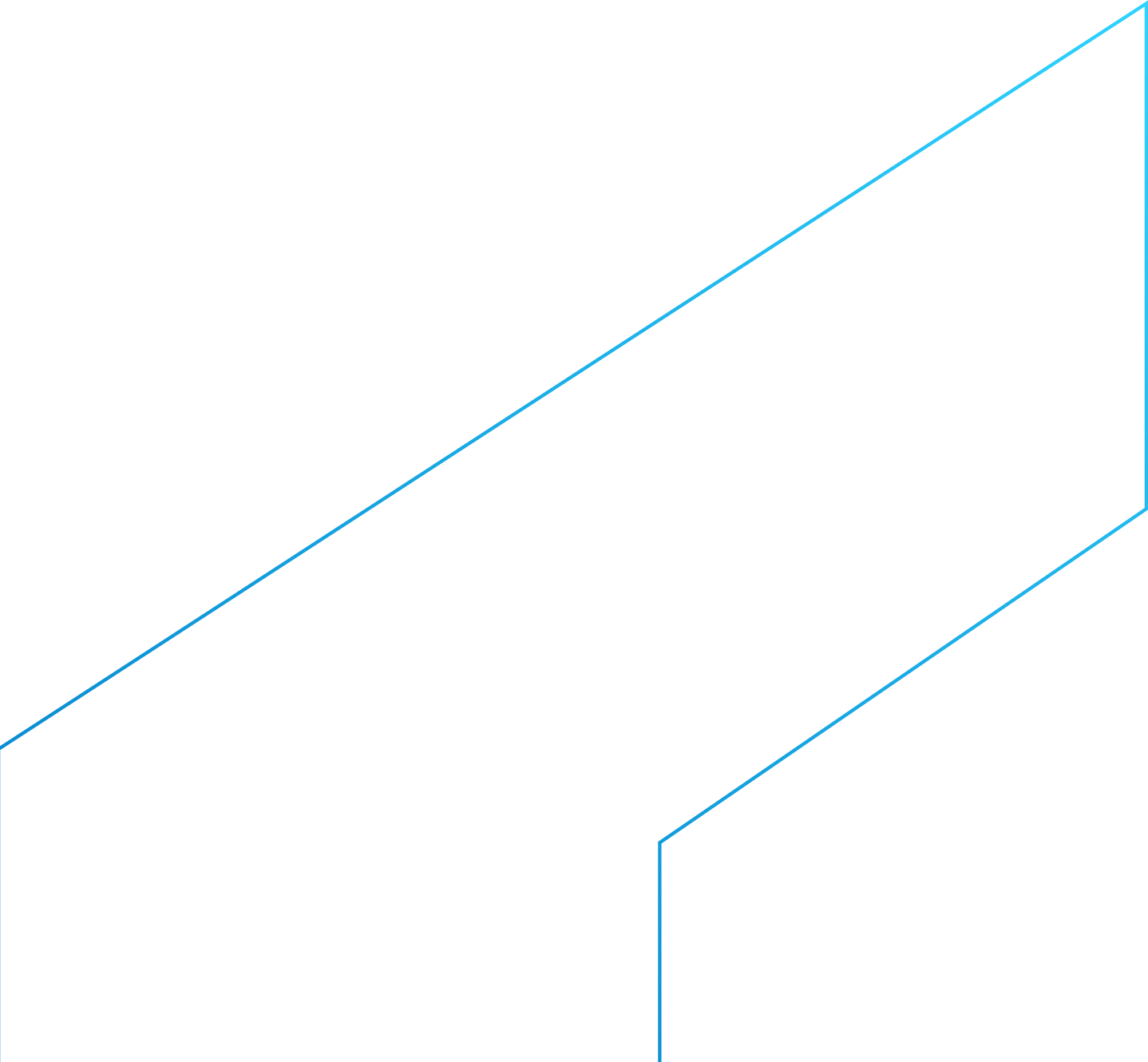 SAIBA	MAIS
Diretoria de Geologia e Recursos Minerais
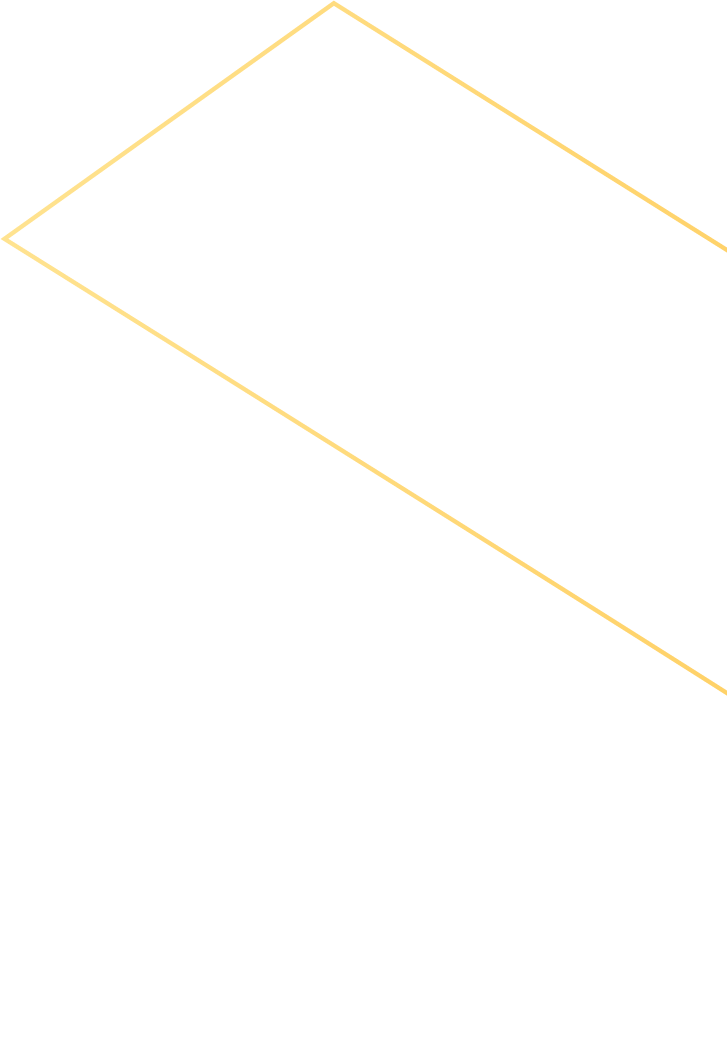 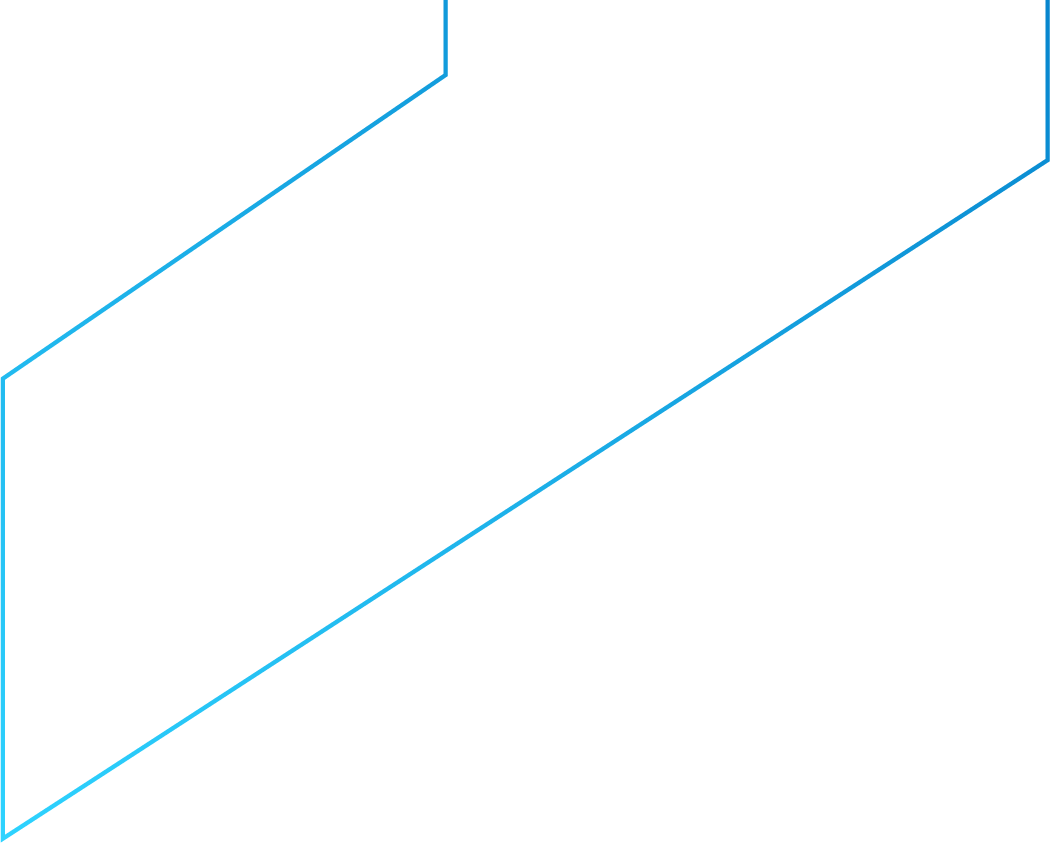 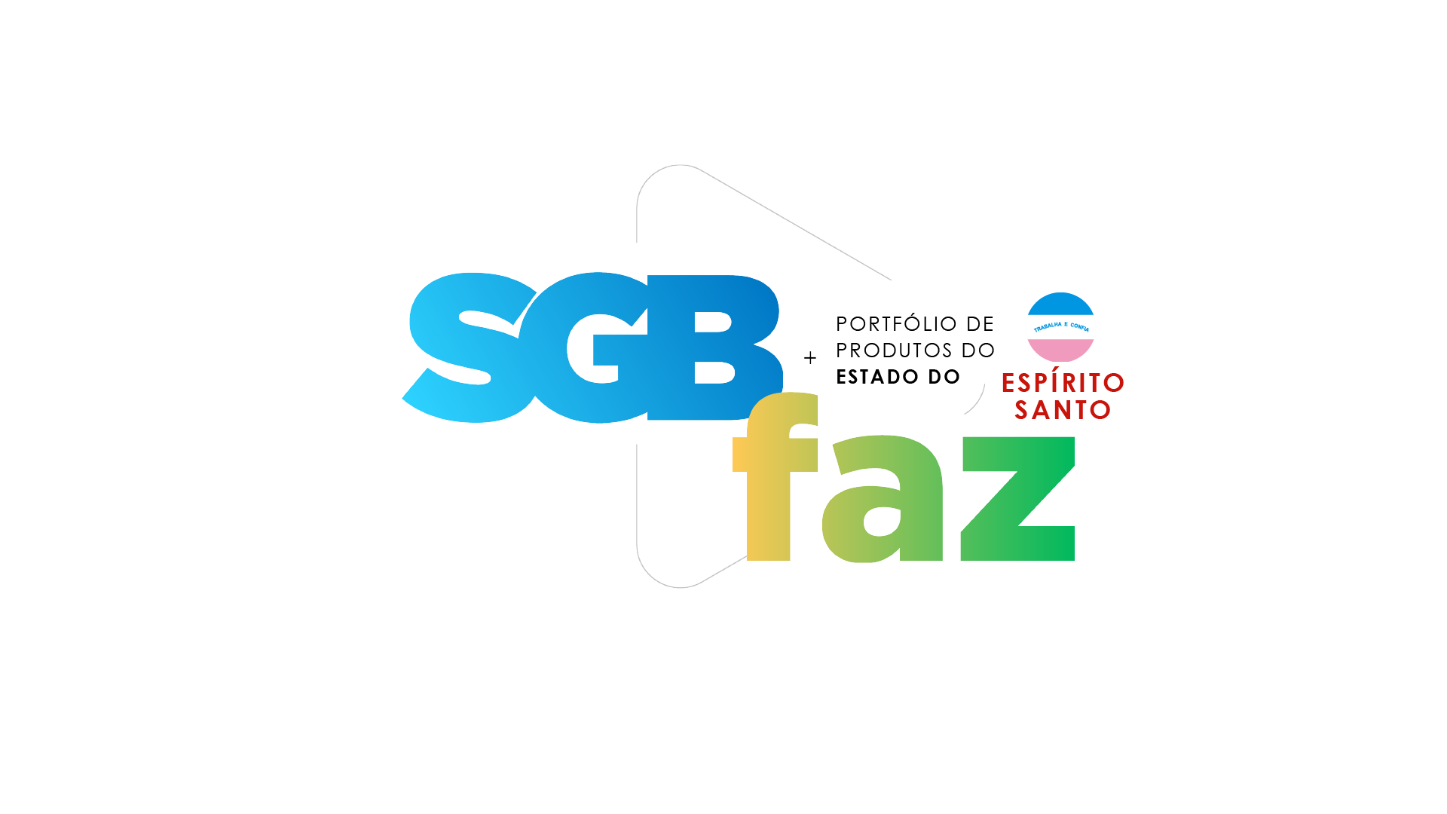 Rede Hidrometeorológica Nacional (RHN)
A RHN monitora os principais rios do país. É coordenada pela Agência Nacional de Águas e Saneamento Básico (ANA) e operada, em grande parte, pelo SGB.
A Rede conta com cerca de 4.700 estações de monitoramento em diversos estados. 
Na região de Minas Gerais e Espírito Santo, a operação da RHN abrange uma extensão territorial de aproximadamente 640 mil km².
Os dados gerados a partir da operação da RHN são coletados, analisados e armazenados no Sistema Nacional de Informações sobre Recursos Hídricos (SNIRH).
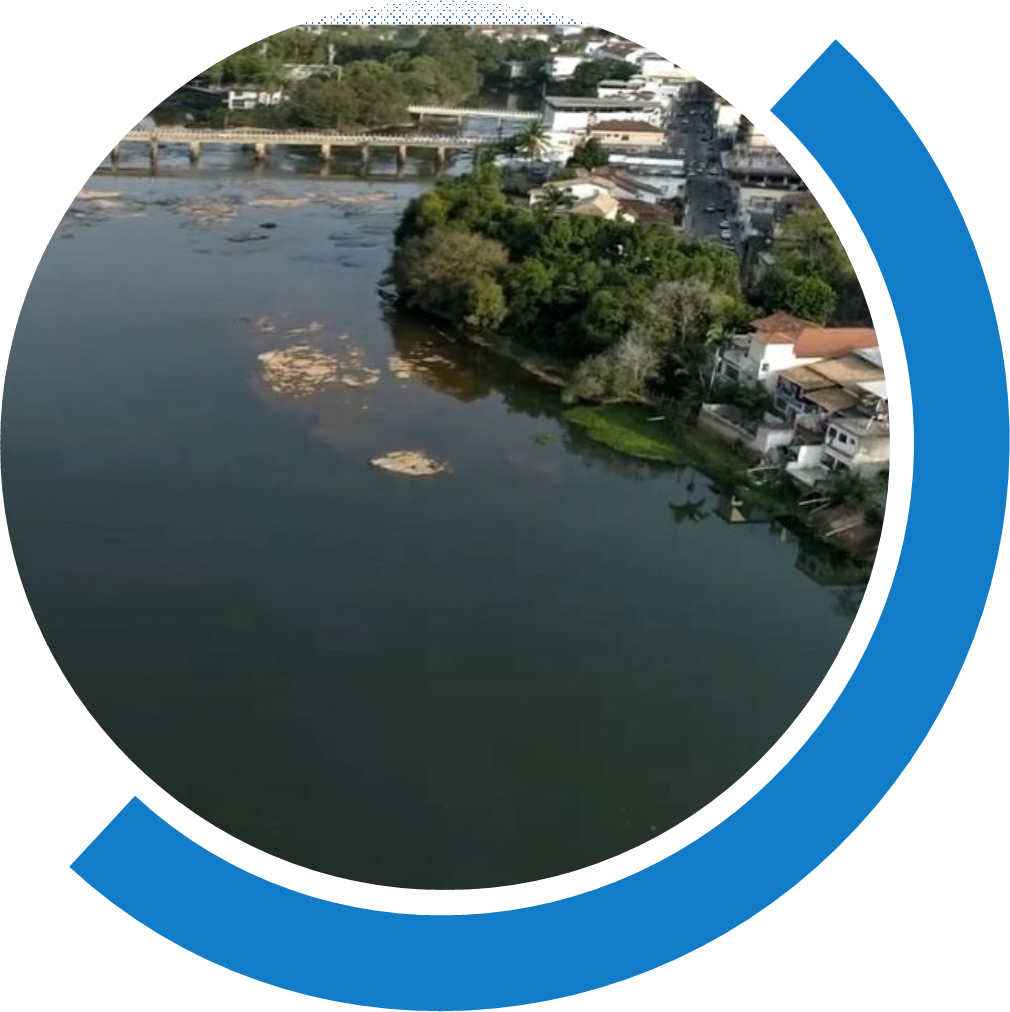 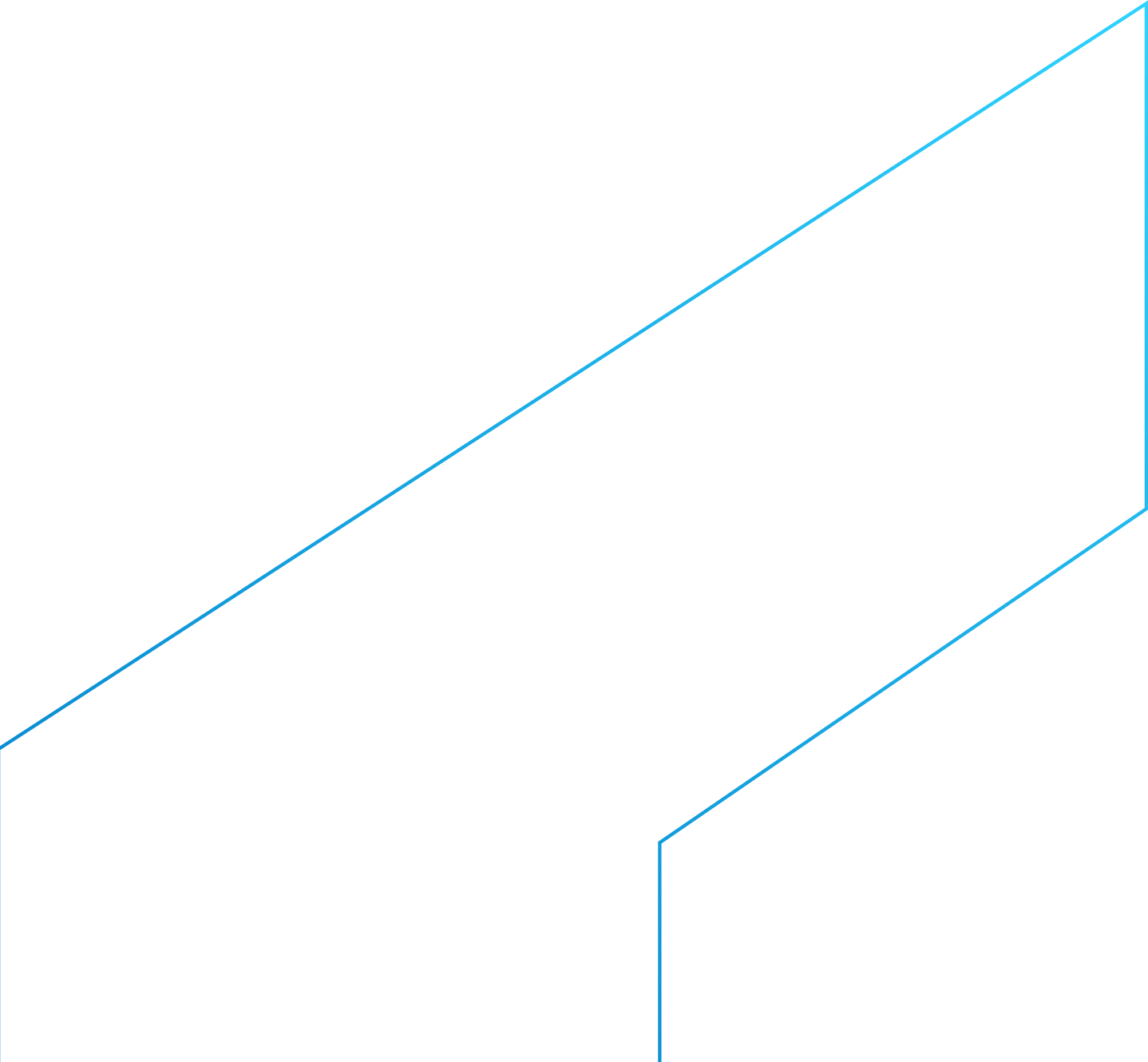 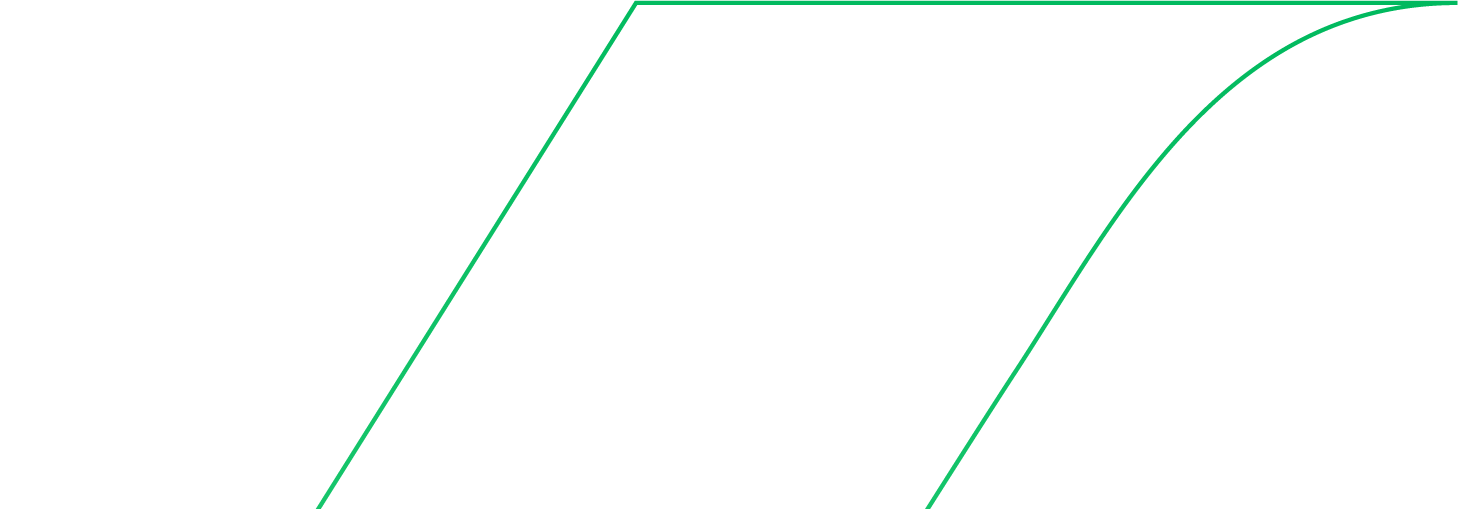 Diretoria de Hidrologia e Gestão Territorial
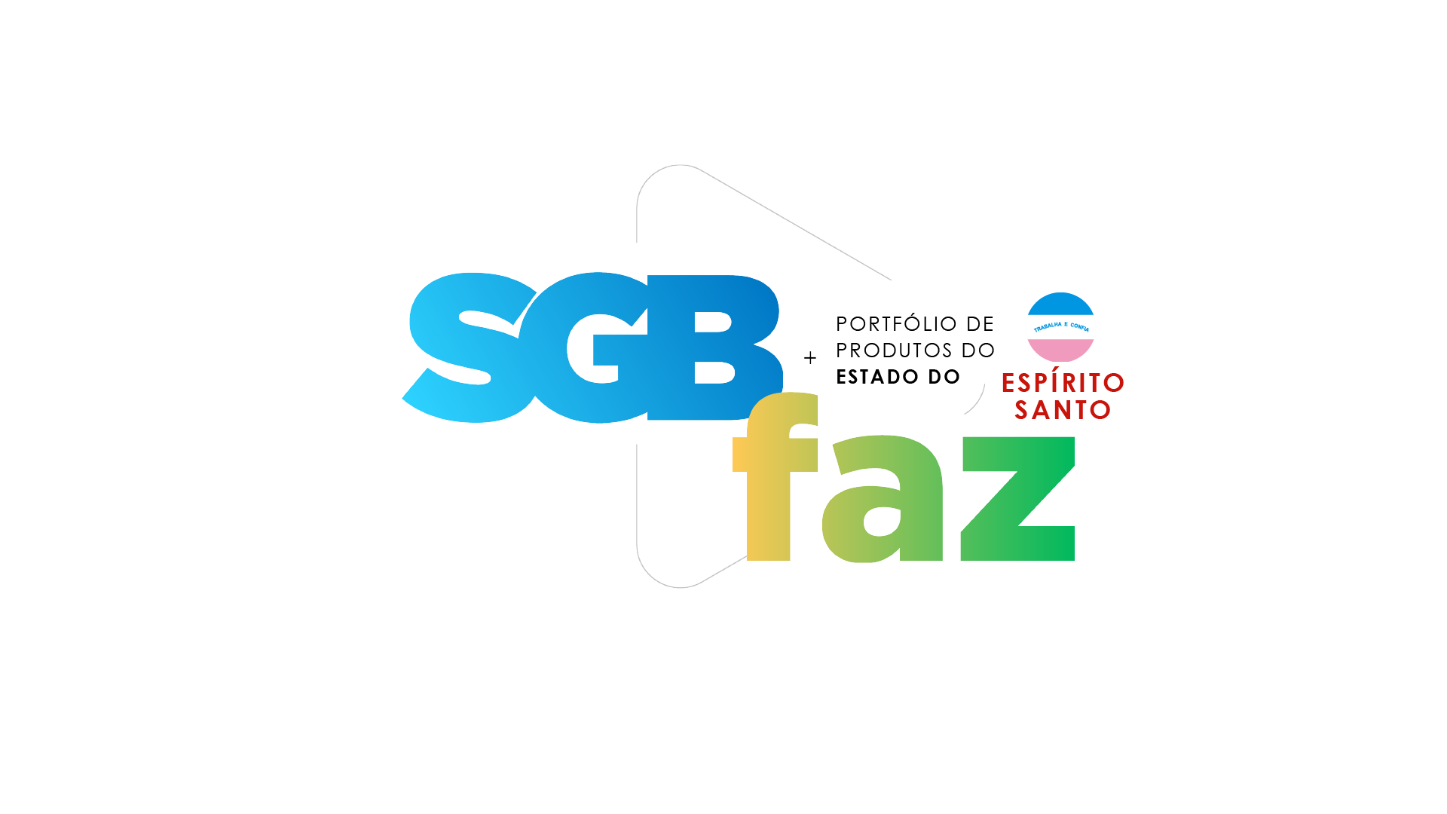 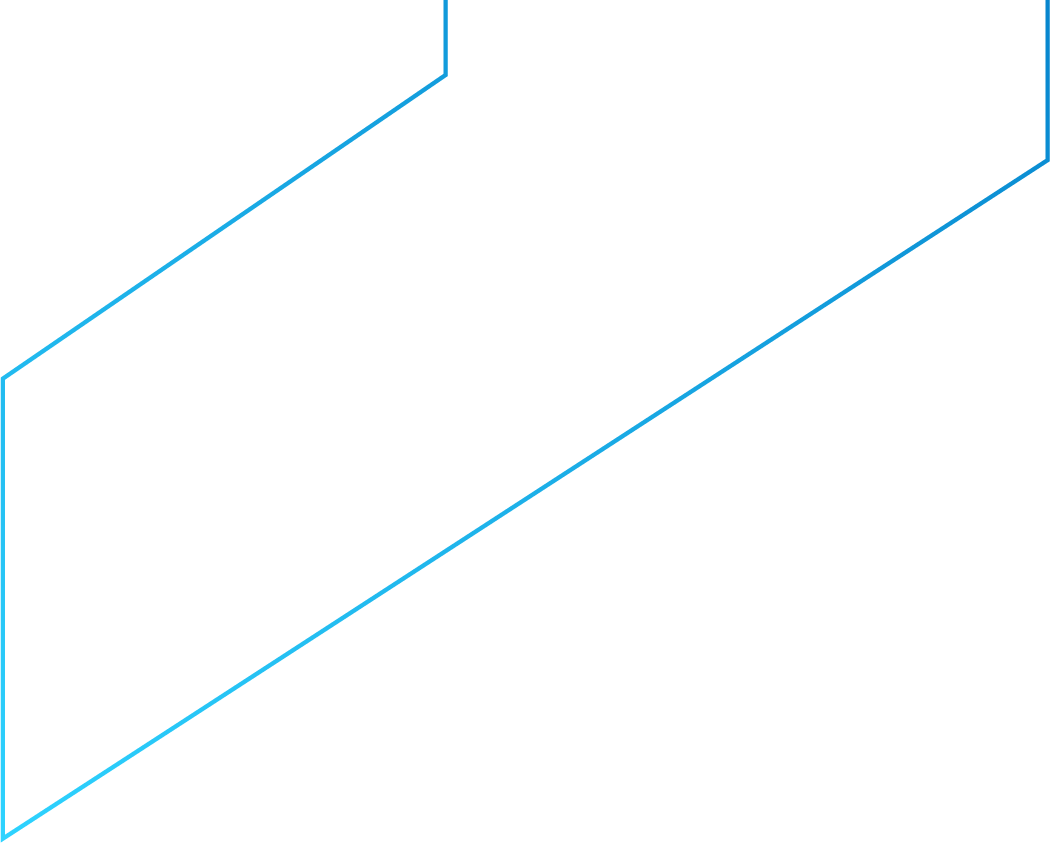 Benefícios:
É fundamental para a gestão dos recursos hídricos. A partir das informações geradas sobre a vazão e chuvas, é possível avaliar a disponibilidade hídrica das principais bacias hidrográficas de todo o território nacional. 

A utilização desses dados propicia diversas aplicações, dentre as quais a operação de Sistemas de Alerta Hidrológico, prognóstico de estiagem e estudos de disponibilidade hídrica. Também podem ser usados pelo setor público e privado para projetos de estruturas hidráulicas, obras de infraestrutura hídrica, estudos acadêmicos e científicos do conhecimento hidrológico.

 
Públicos Beneficiados:
 
Órgãos gestores de recursos hídricos
Setores que necessitam da água para abastecimento público, geração de energia, agricultura, etc
Entidades de pesquisa científica
População em geral
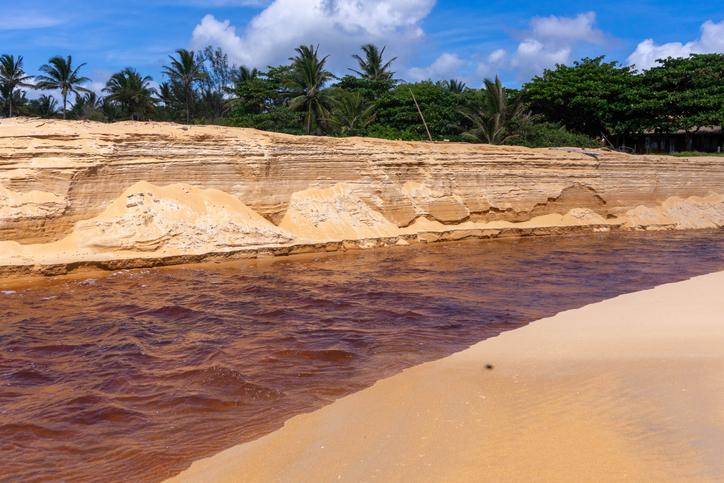 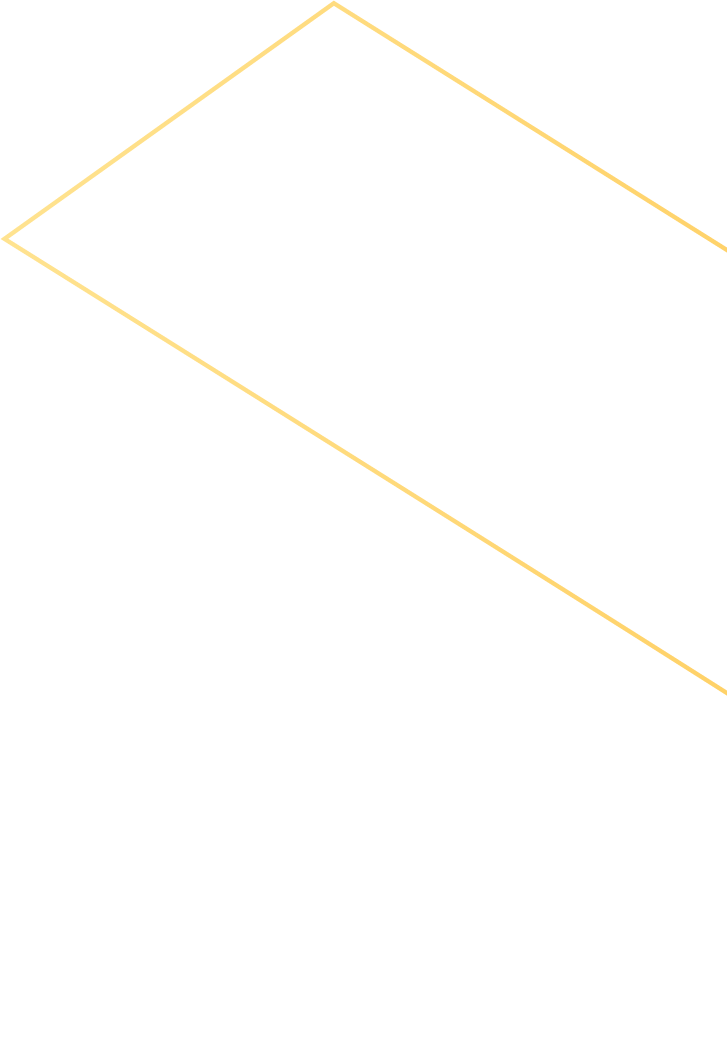 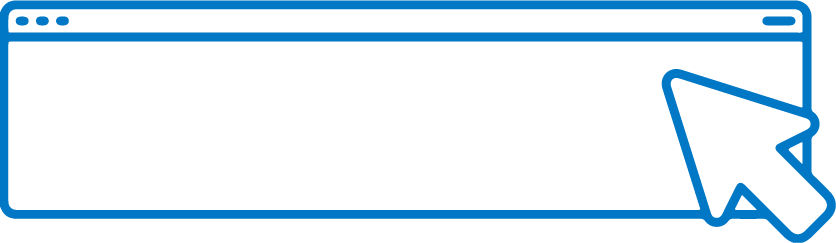 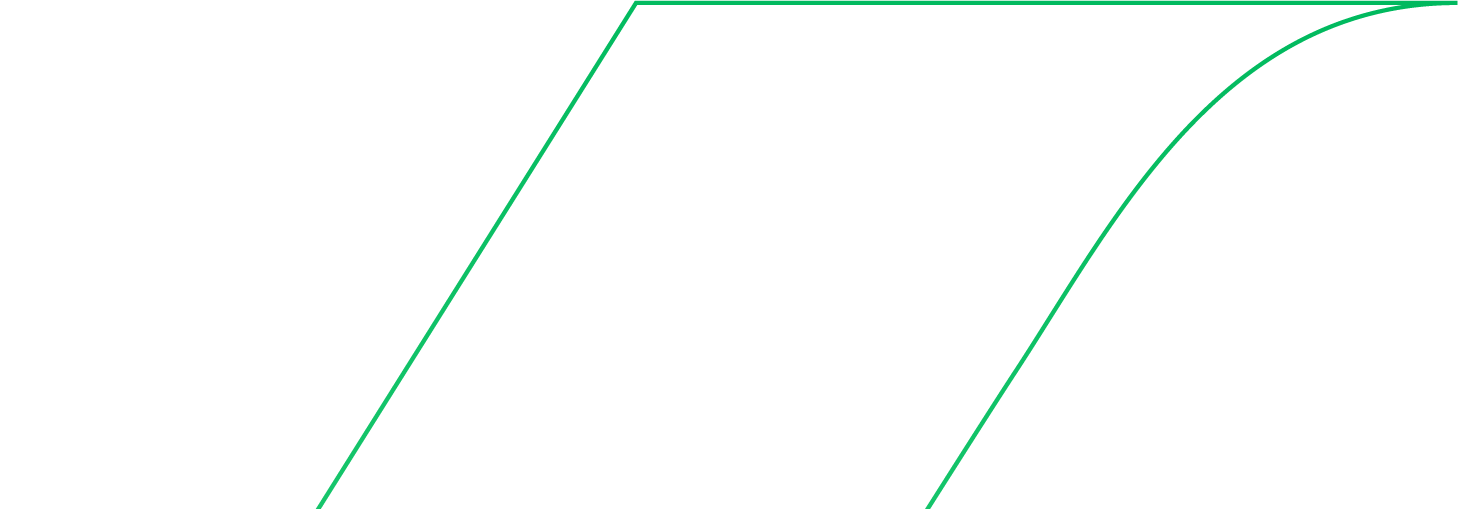 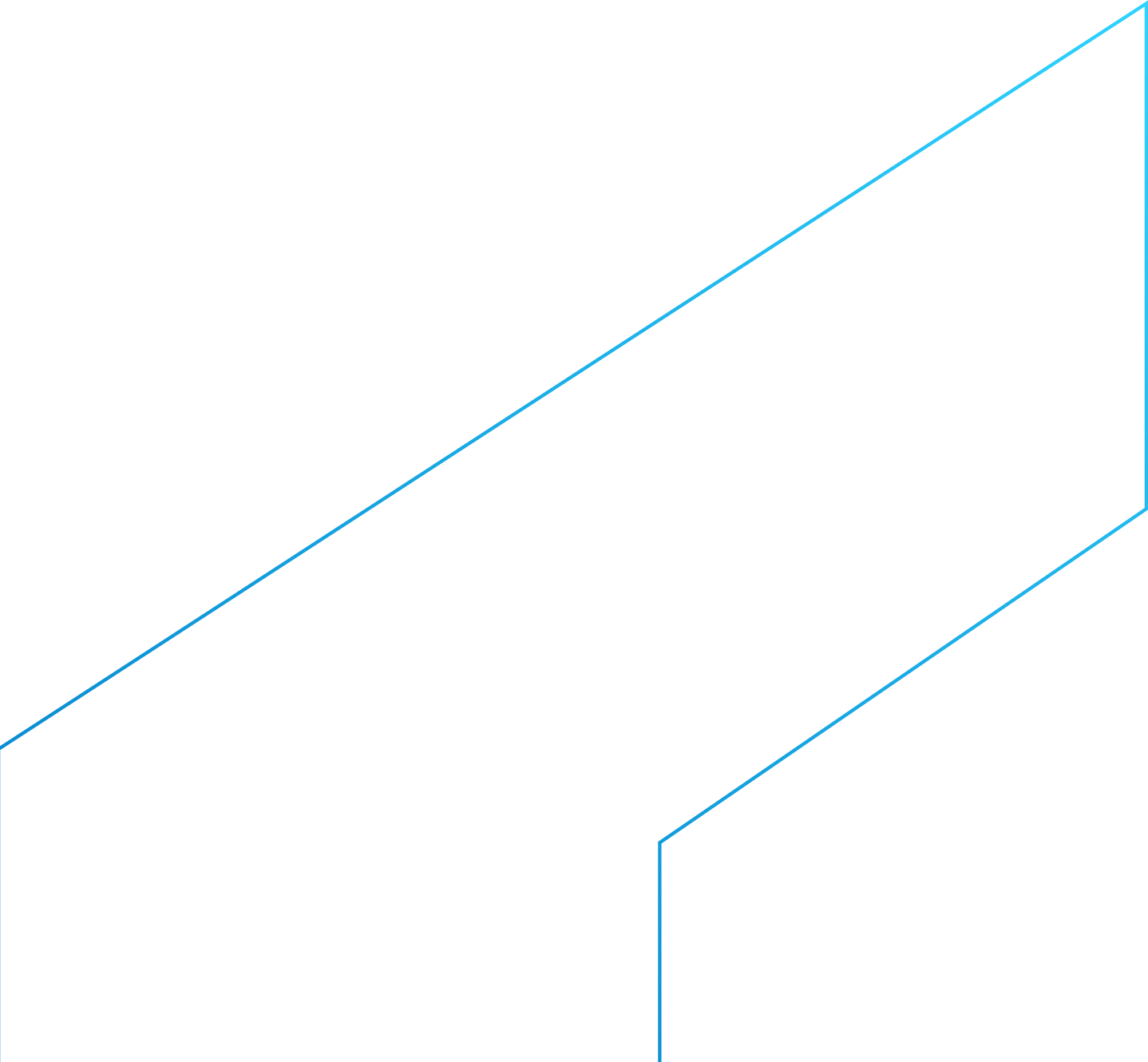 SAIBA	MAIS
Diretoria de Hidrologia e Gestão Territorial
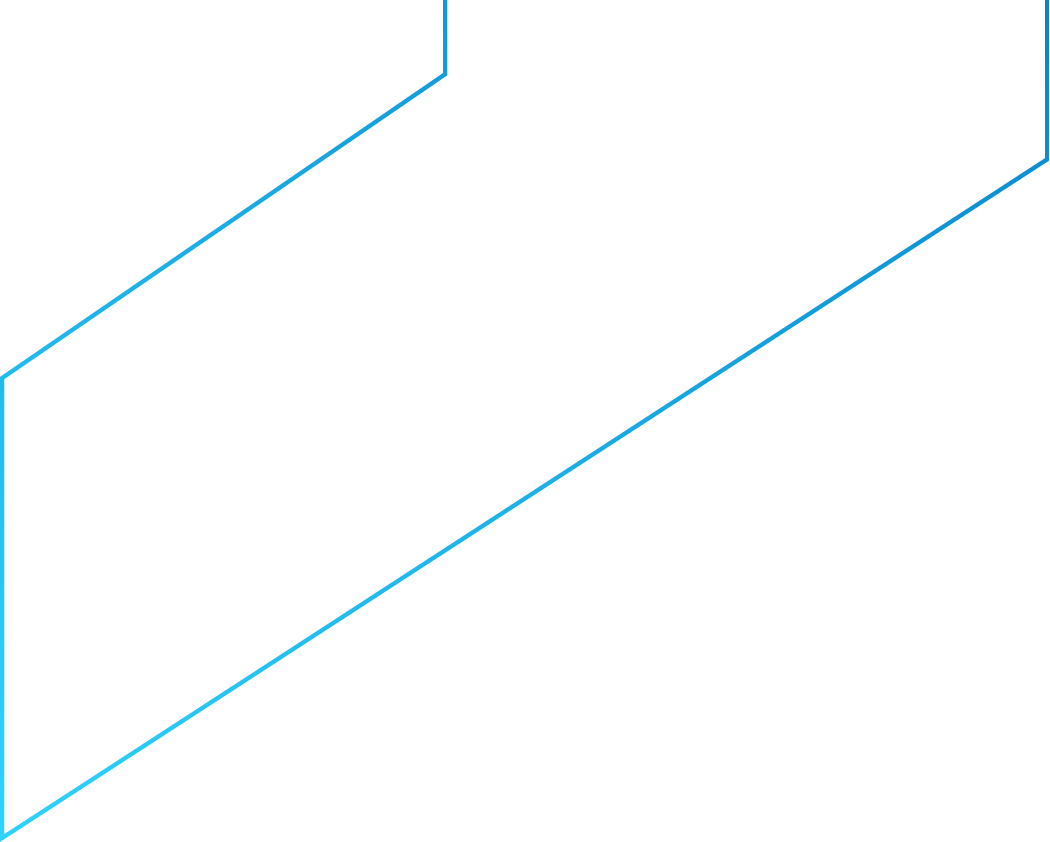 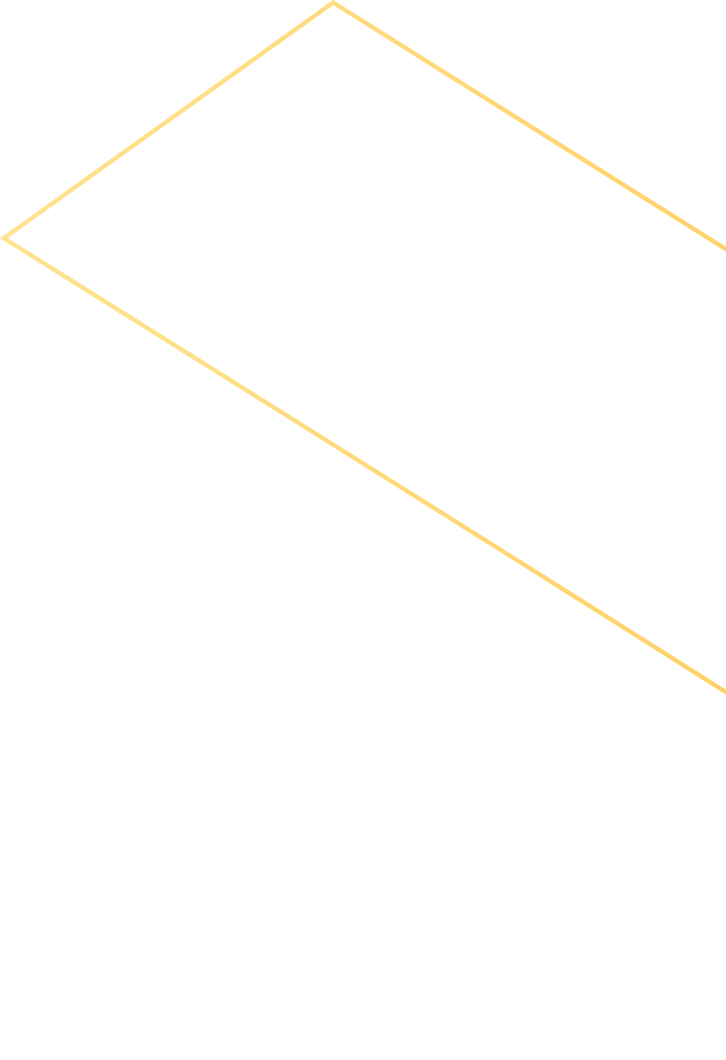 Sistema de Alerta Hidrológico (SAH) SAH Rio Doce
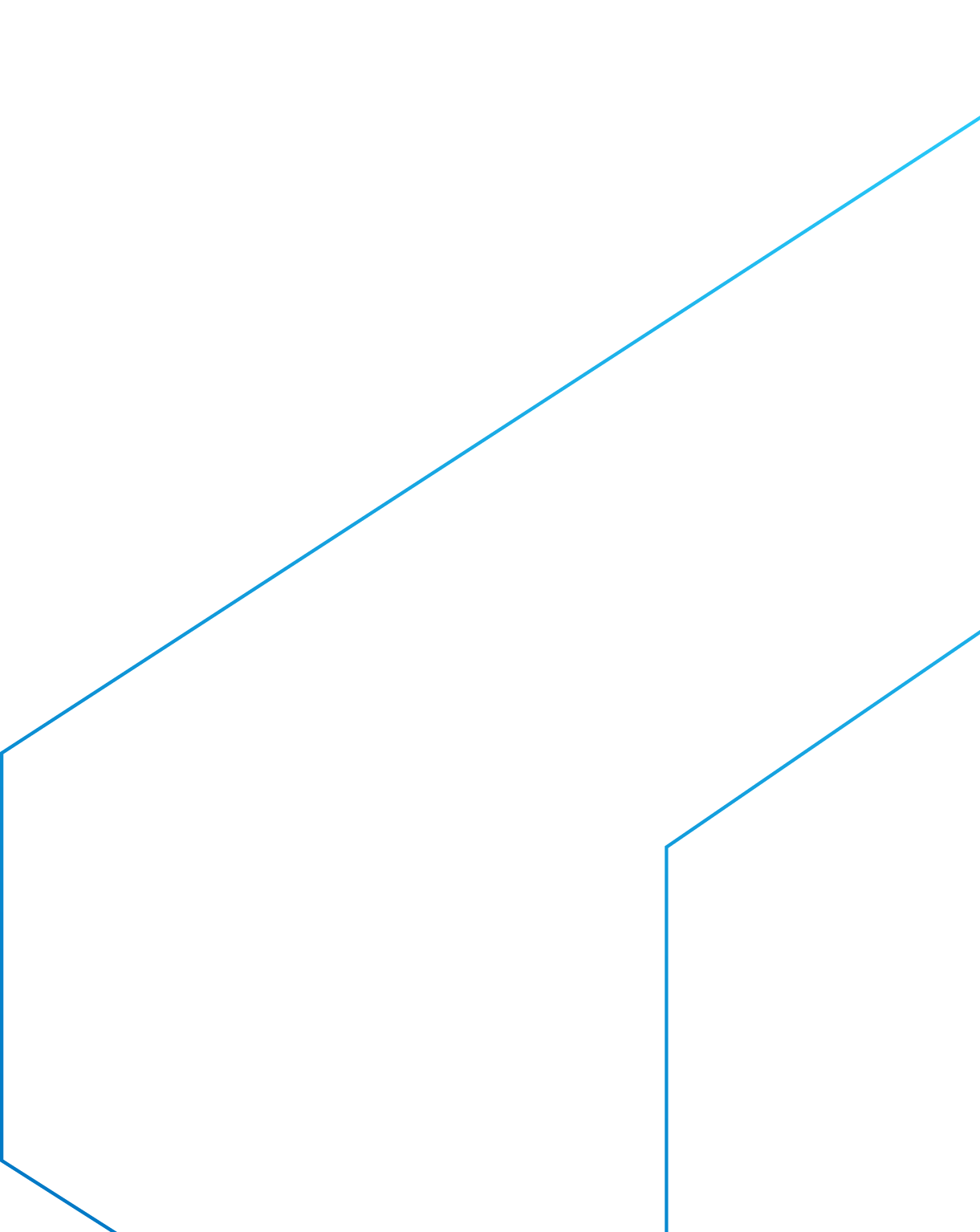 Consiste no monitoramento e previsão de níveis de rios, gerando e disseminando informações hidrológicas para subsidiar a tomada de decisões por parte da população e dos órgãos relacionadas à redução dos impactos de eventos hidrológicos extremos.
O SAH Doce beneficia direta e indiretamente 16 municípios localizados às margens dos rios Piranga, Piracicaba e Doce, com uma população de aproximadamente 930 mil habitantes em Minas Gerais e 340 mil habitantes no Espírito Santo.
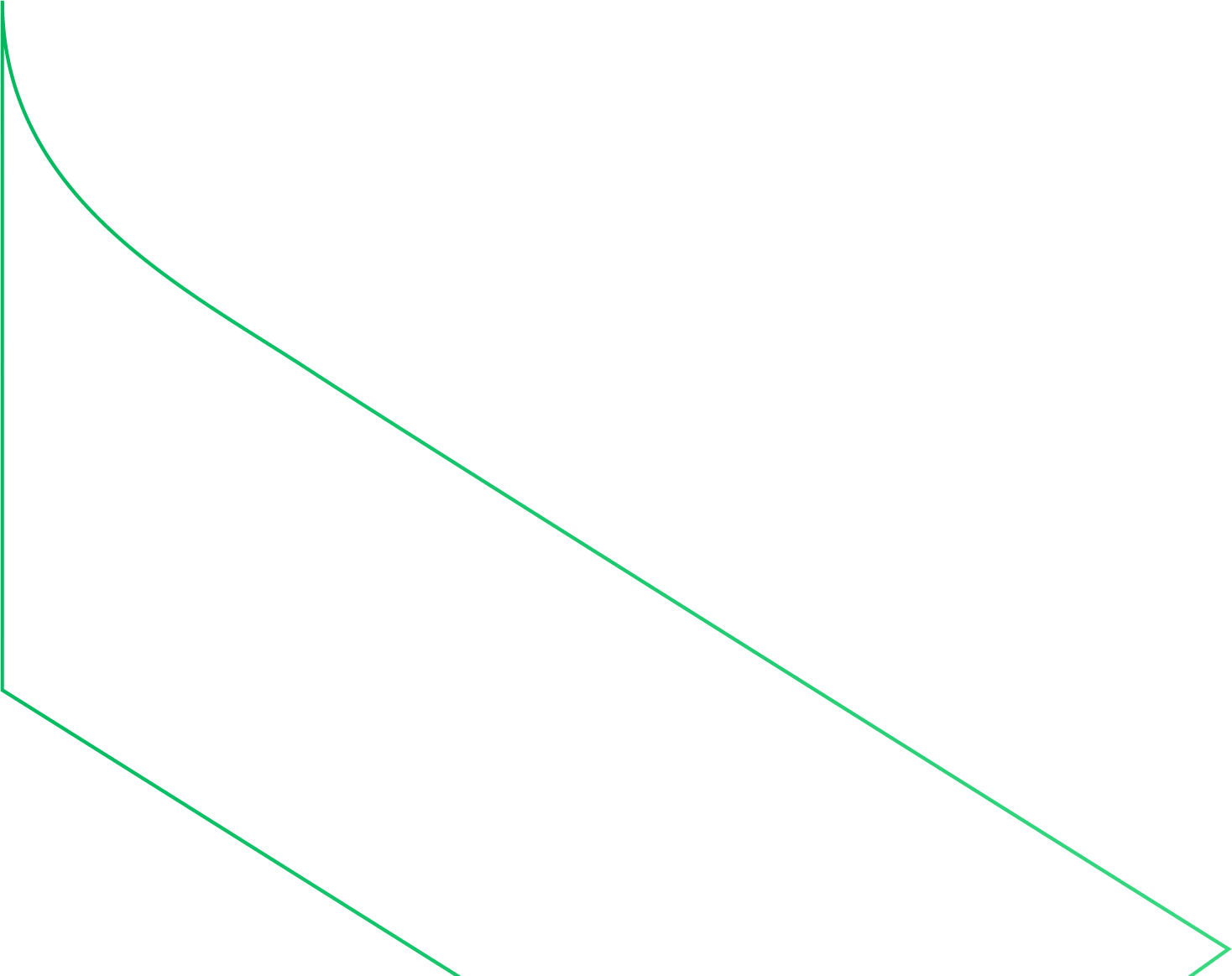 Municípios atendidos no Espírito Santo
Baixo Guandu
Colatina
Linhares
Diretoria de Hidrologia e Gestão Territorial
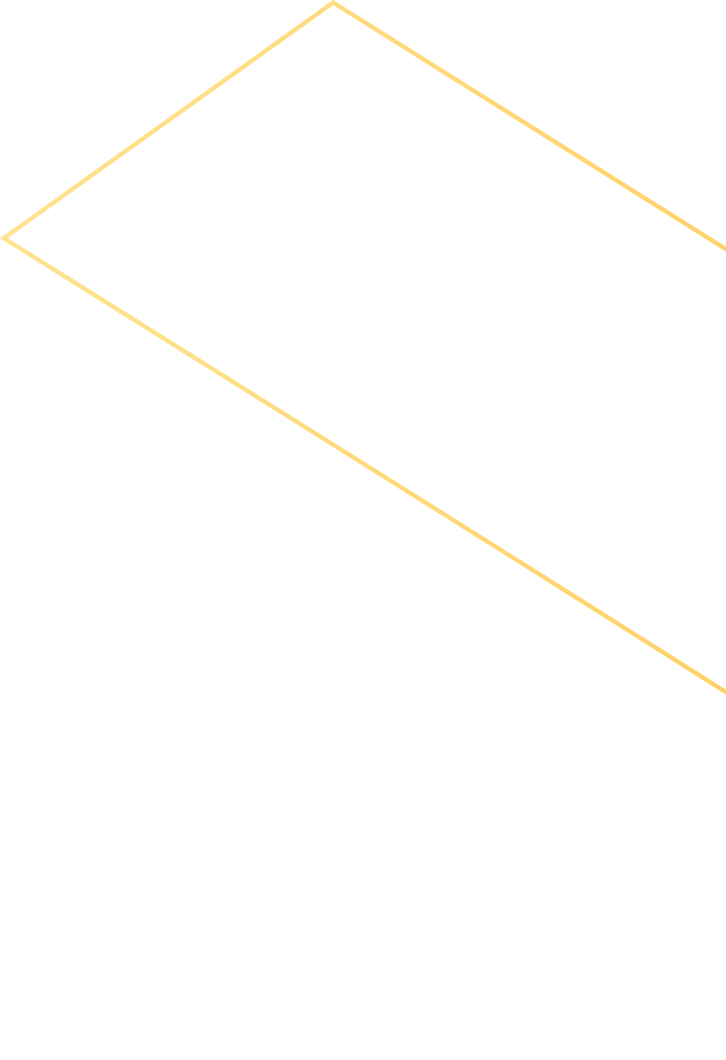 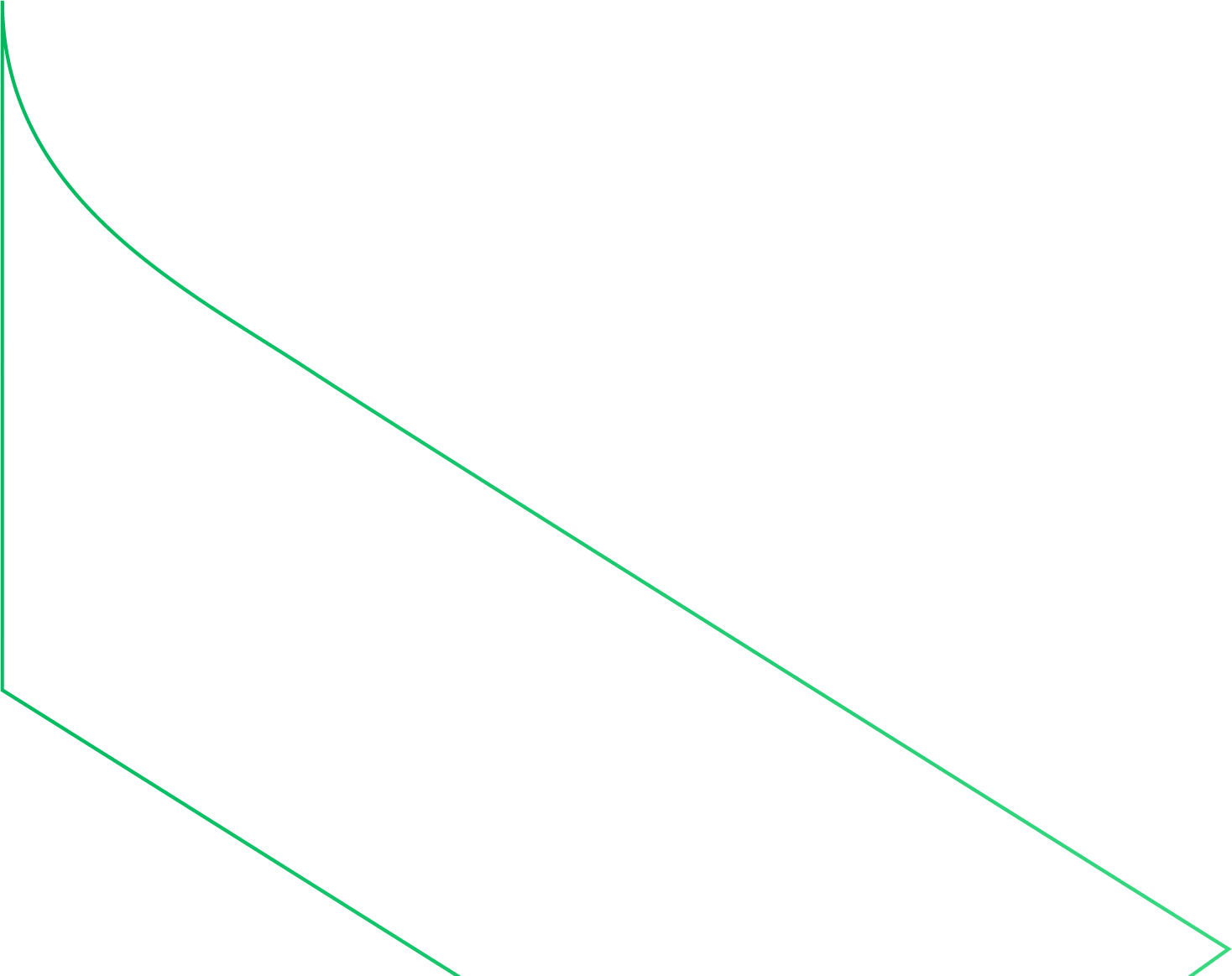 Públicos Beneficiados:
Benefícios:
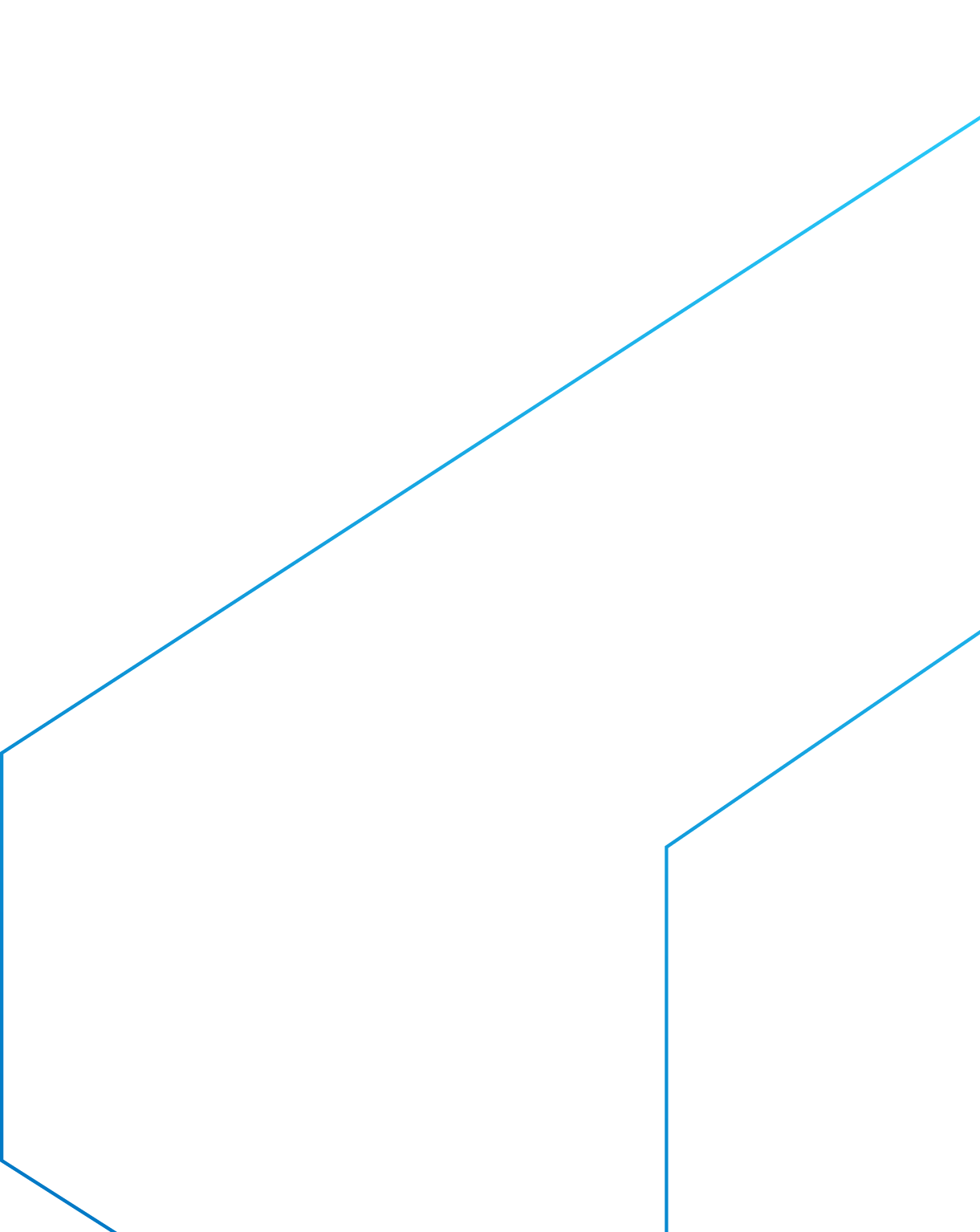 Defesas Civis e os demais órgãos federais, estaduais e municipais 
Centro Nacional de Gerenciamento de Riscos e Desastres (CENAD)
Centro Nacional de Monitoramento e Alertas de Desastres Naturais (CEMADEN)
Polícia Militar
Prefeituras dos municípios da bacia do Doce 
População em geral
Transmissão de Boletim Técnico com informações sobre os níveis dos rios nas estações fluviométricas monitoradas e, em momentos de cheia, previsões sobre esses níveis.

Geração e disseminação de informações hidrológicas para subsidiar a tomada de decisões por parte da população (e dos órgãos estaduais e municipais) para que possam se preparar e prevenir dos impactos de eventos hidrológicos extremos causados pelas cheias.
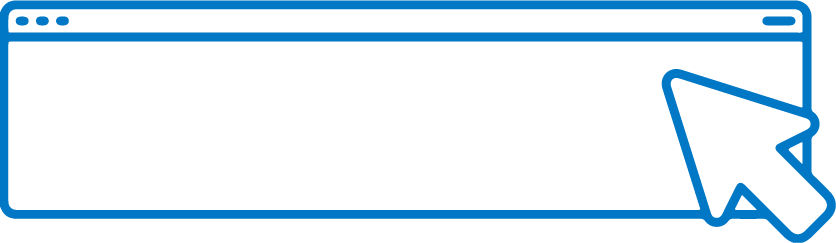 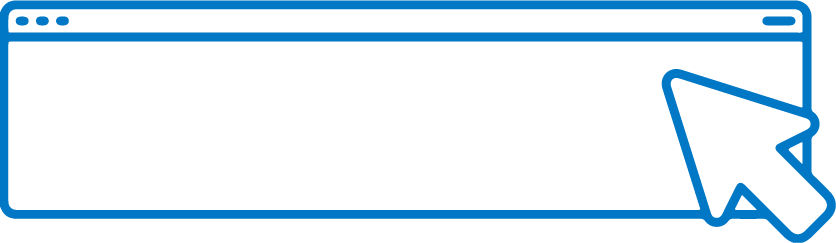 SAIBA	MAIS
SAIBA	MAIS
Diretoria de Hidrologia e Gestão Territorial
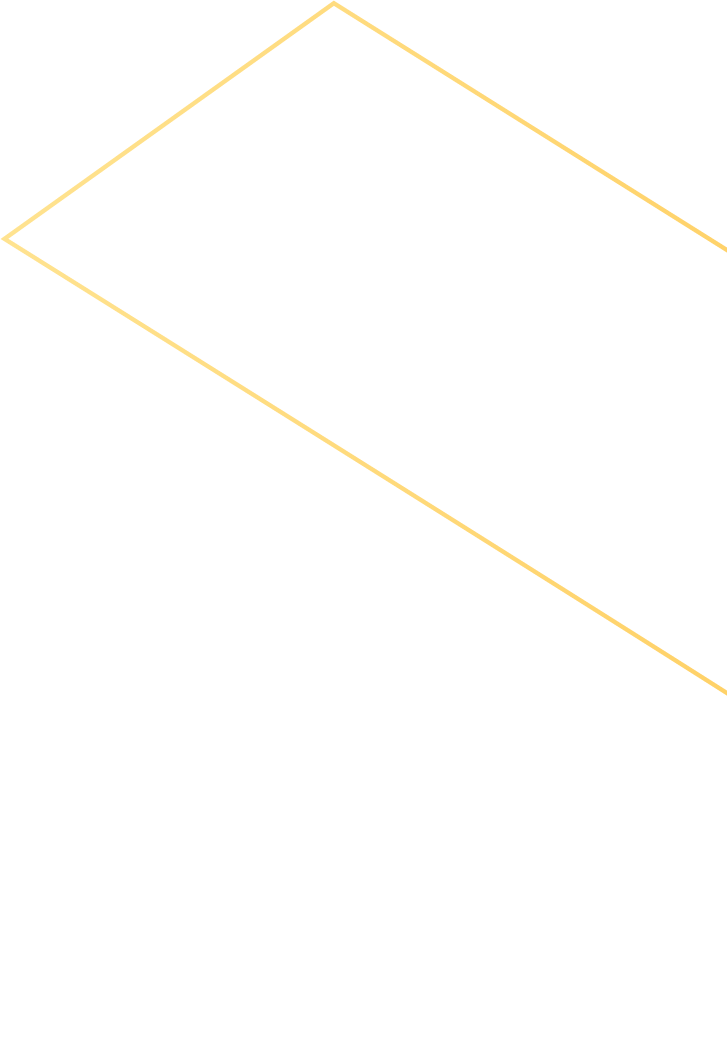 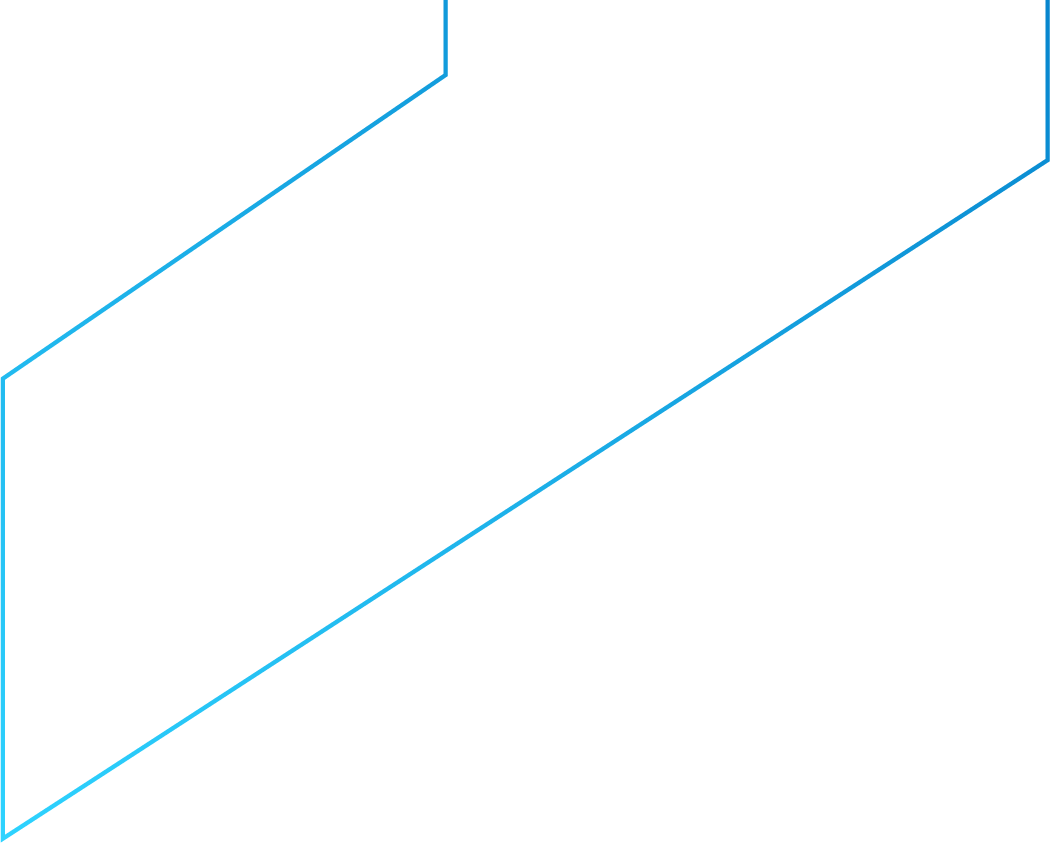 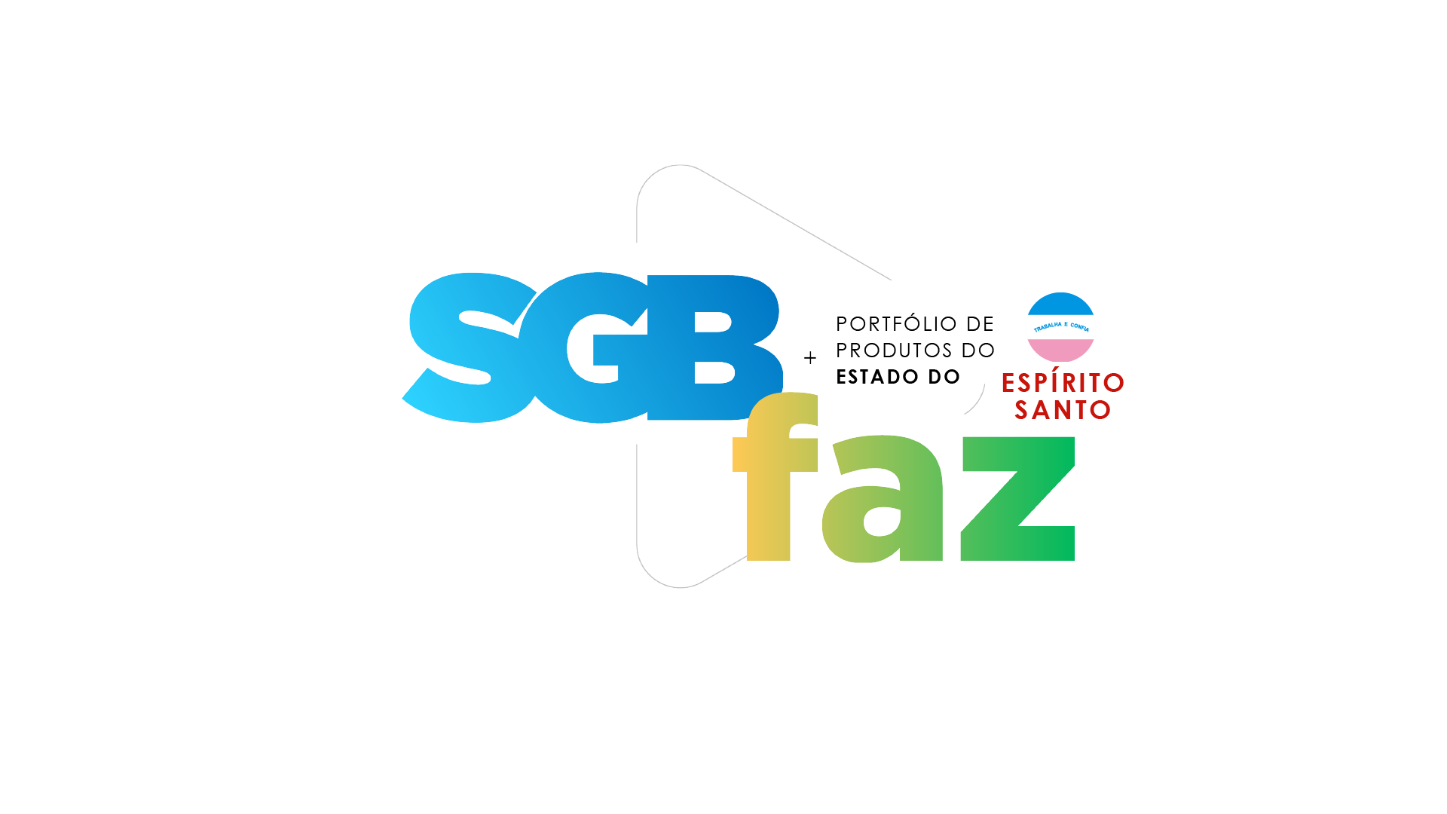 Potencial para Estudos de Geodiversidade
O documento faz parte do Programa de Levantamento da Geodiversidade. Reúne informações sobre os grandes geossistemas formadores do território e sobre processos geológicos que dão origem às paisagens, rochas, minerais, águas, fósseis e outros depósitos superficiais que propiciam o desenvolvimento da vida na terra.
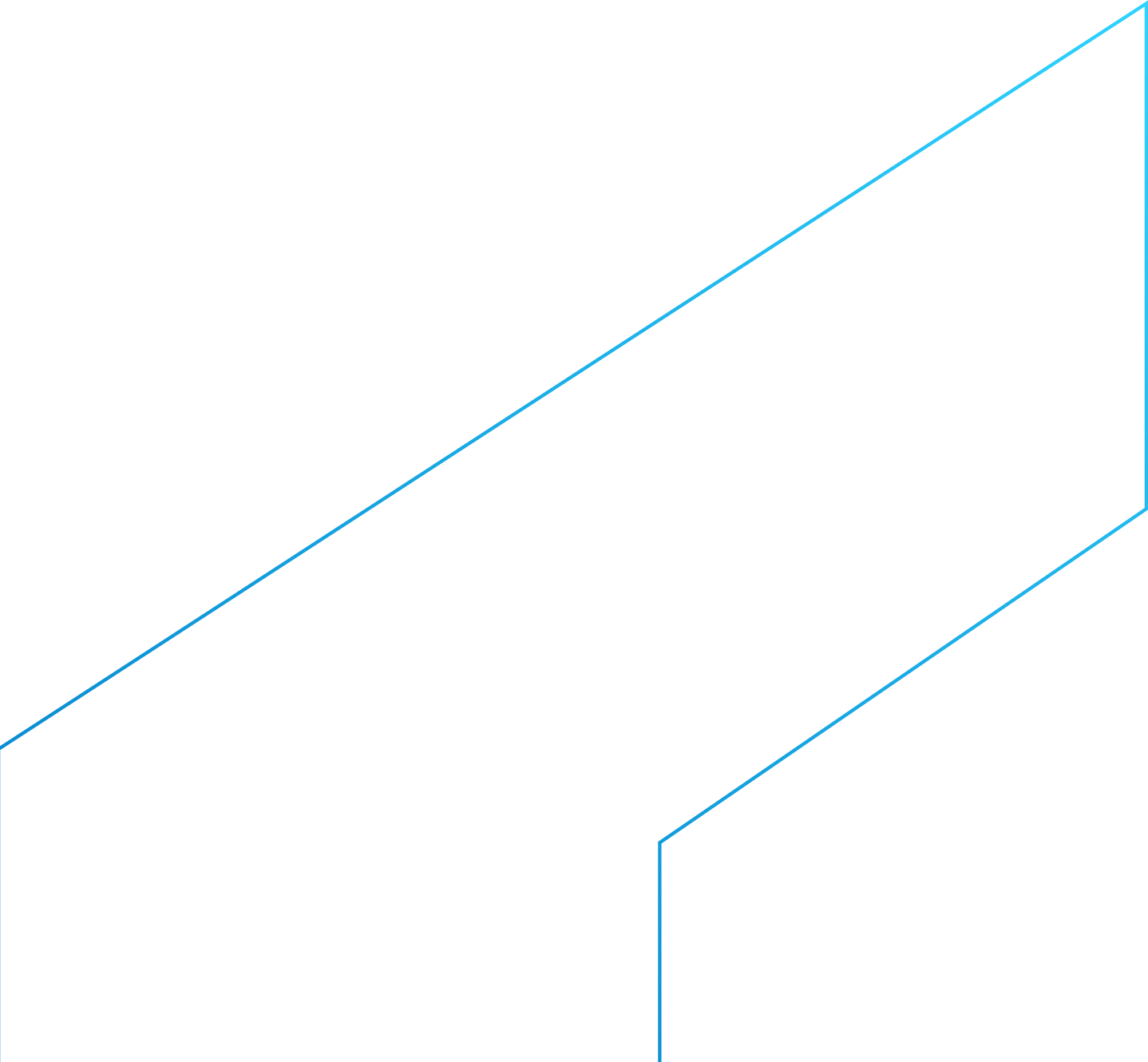 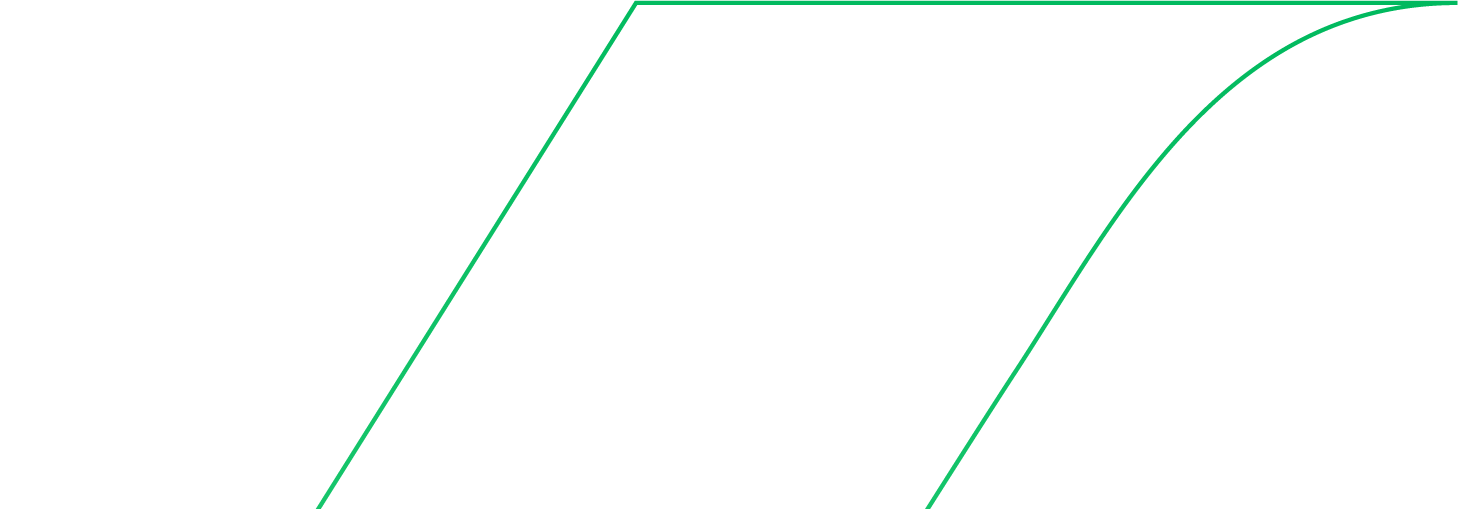 Diretoria de Hidrologia e Gestão Territorial
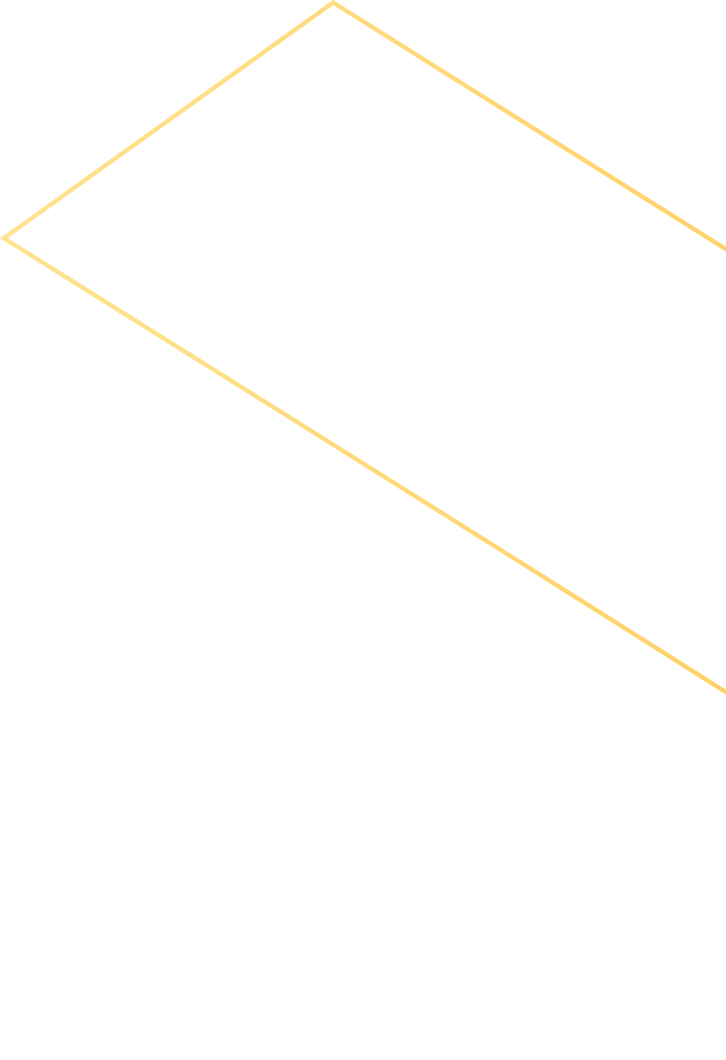 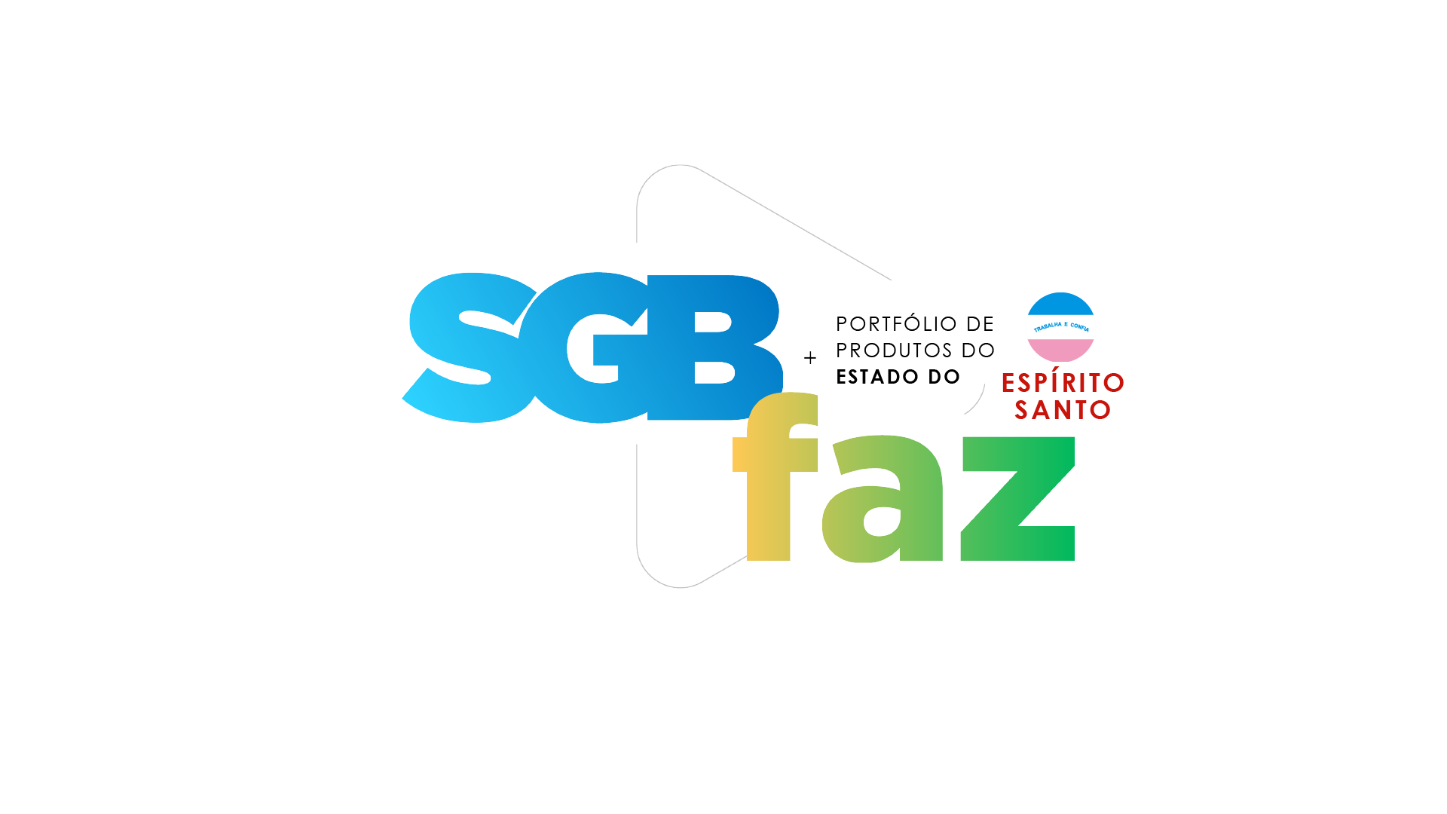 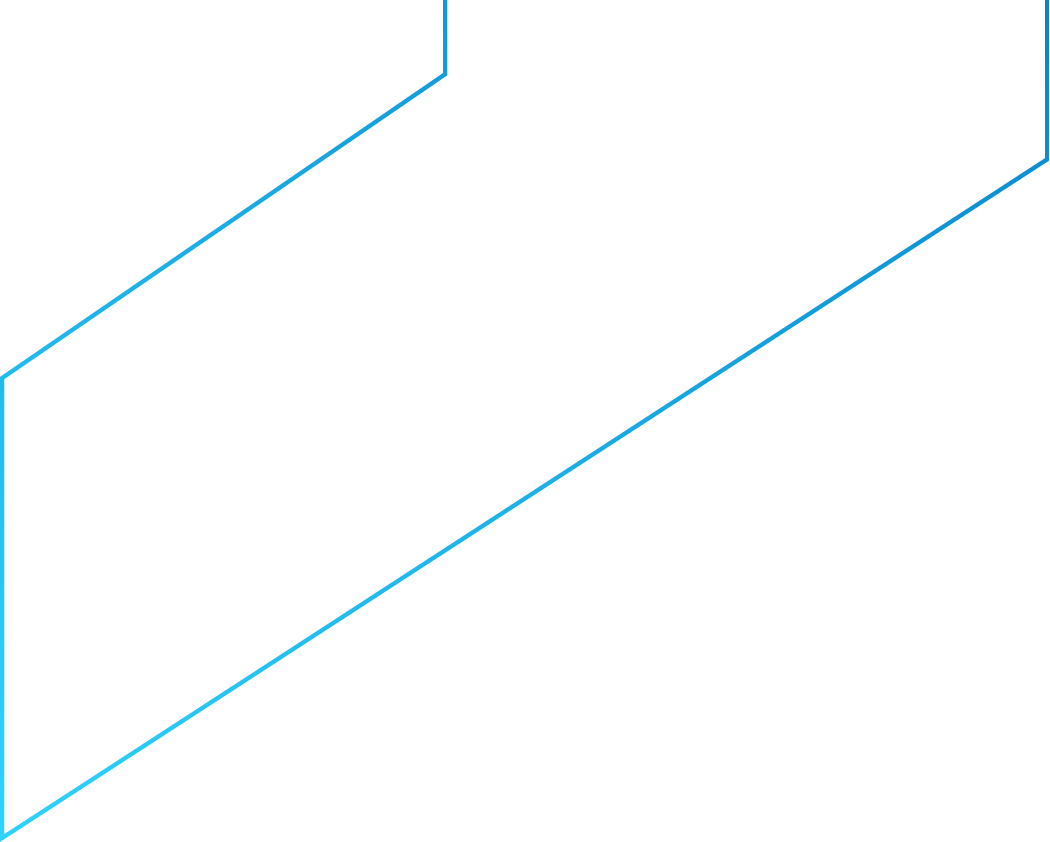 Diretoria de Hidrologia e Gestão Territorial
Benefícios:
Evidencia limitações e potencialidades do território.

Traduz o conhecimento geológico-científico com vistas à aplicação no uso adequado do território, notadamente nas áreas: obra civil, agricultura, recursos hídricos, recursos minerais e geoturismo.

Planos e políticas estaduais e federais embasadas em geociências podem impactar diretamente a população.
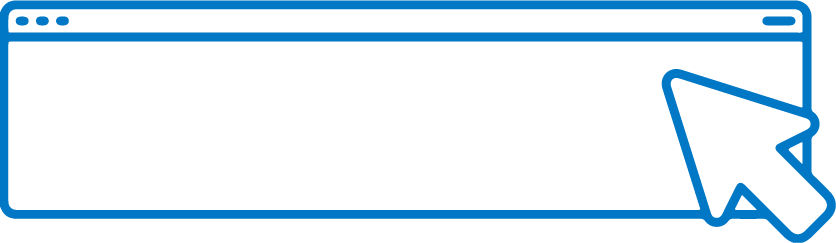 SAIBA	MAIS
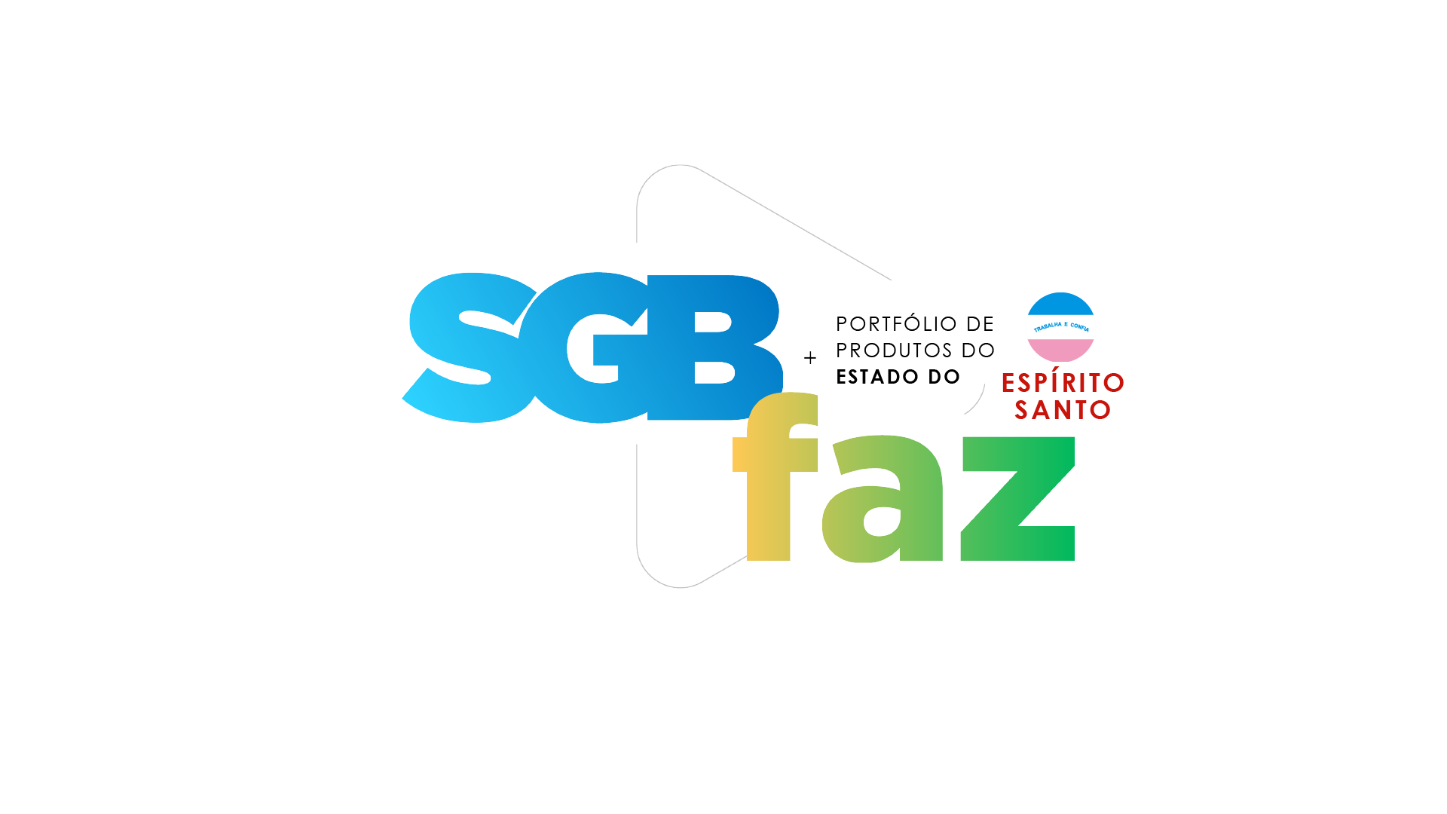 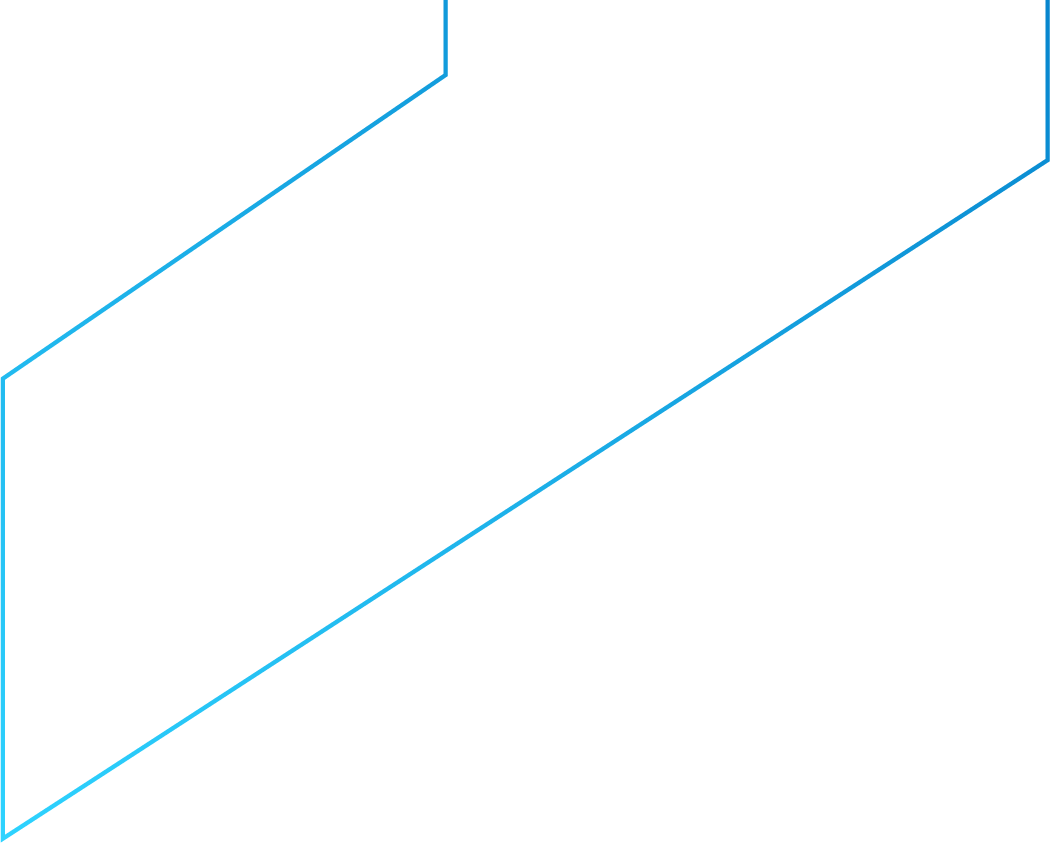 Mapa Cartografia de Áreas de Riscos geológicos
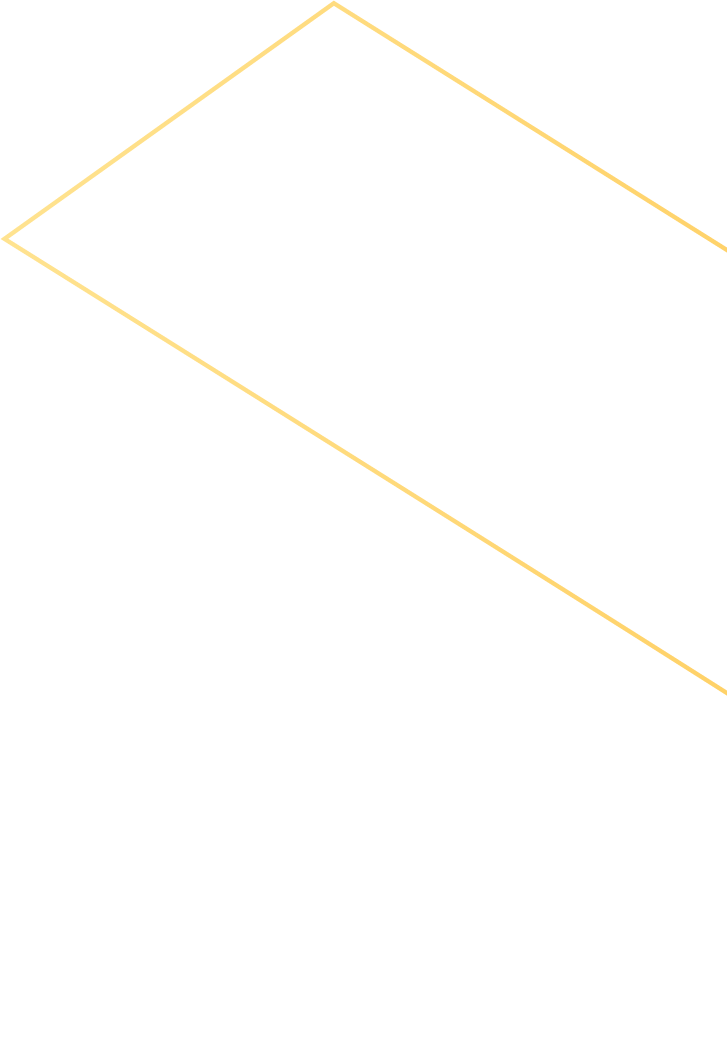 Consiste na identificação e caracterização das porções do território municipal sujeitas a perdas ou danos por eventos adversos de natureza geológica. 

Os mapeamentos são realizados em parceria com as defesas civis municipais, exclusivamente em regiões onde há edificações com permanência humana e cartografam áreas de risco alto e muito alto.

O estudo é elaborado em consonância com as diretrizes e objetivos estabelecidos pela Política Nacional de Proteção e Defesa Civil (Lei 12.608/2012).
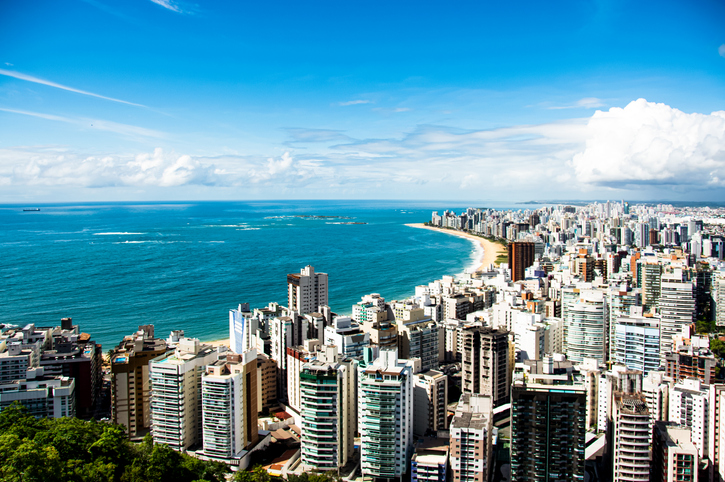 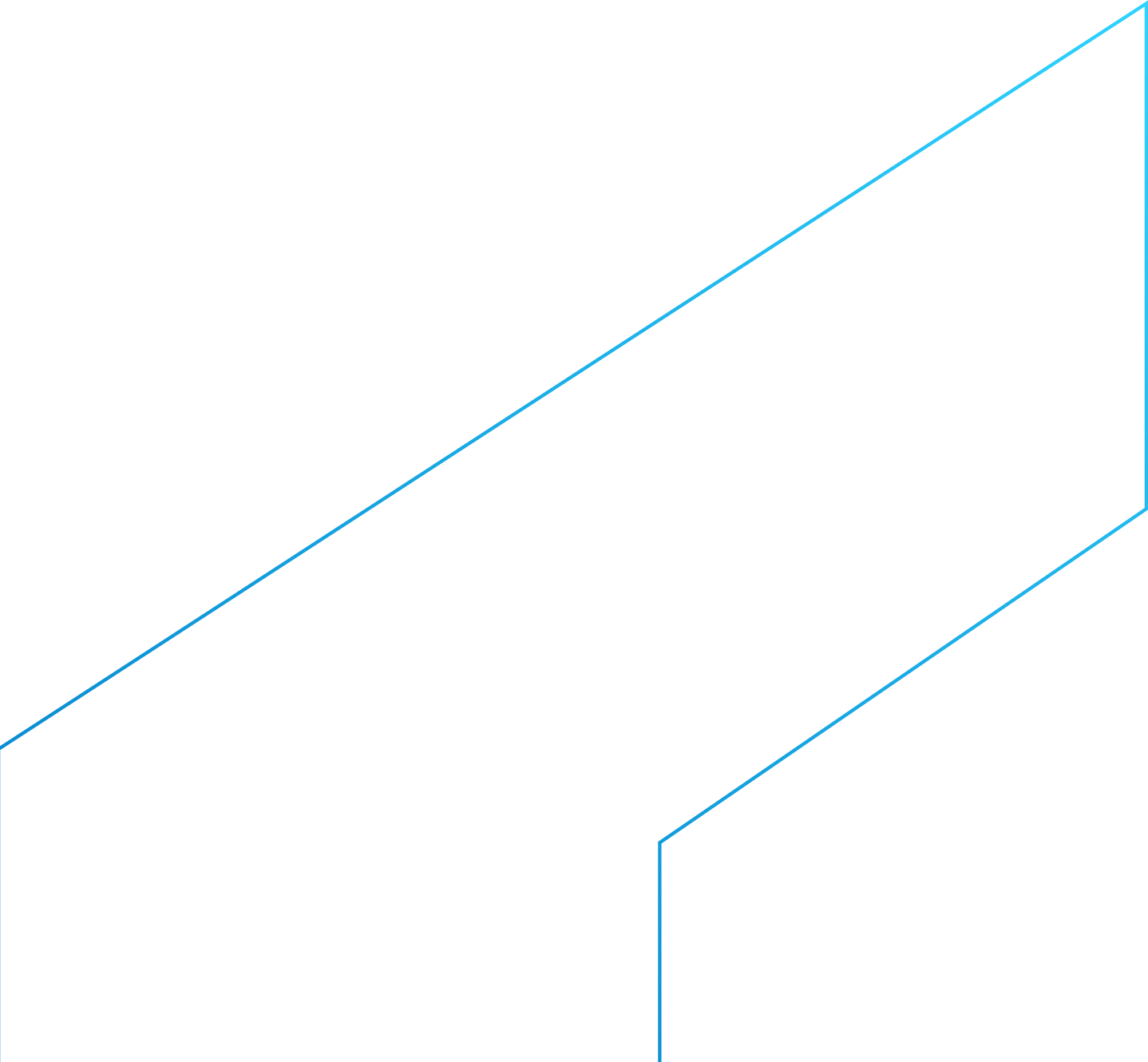 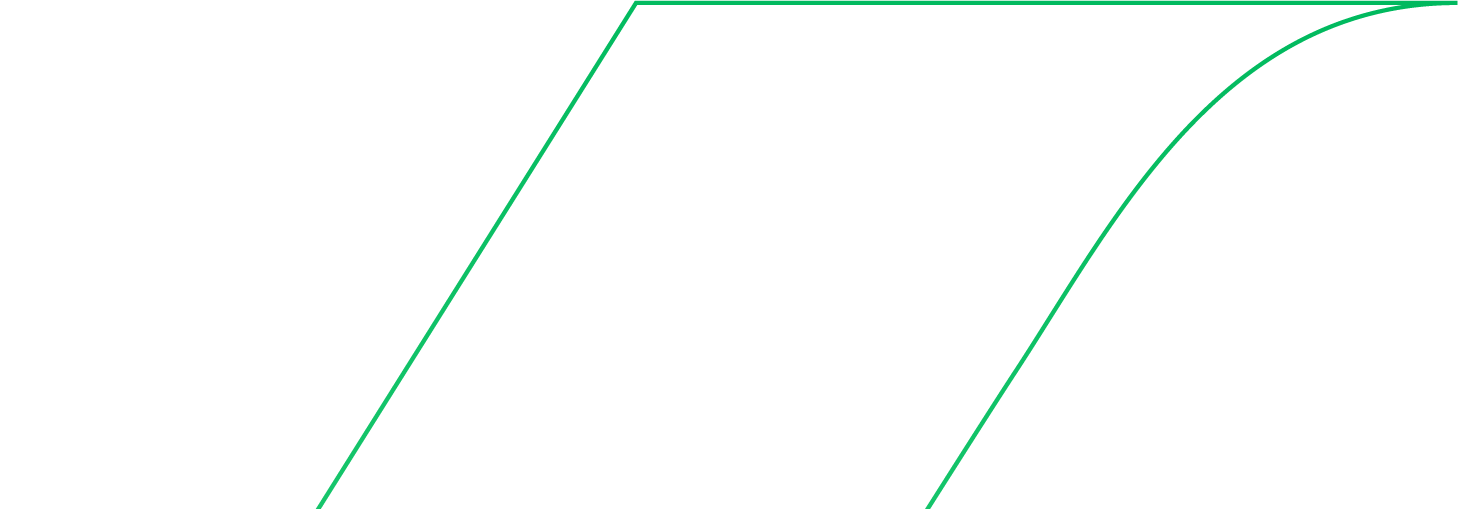 Diretoria de Hidrologia e Gestão Territorial
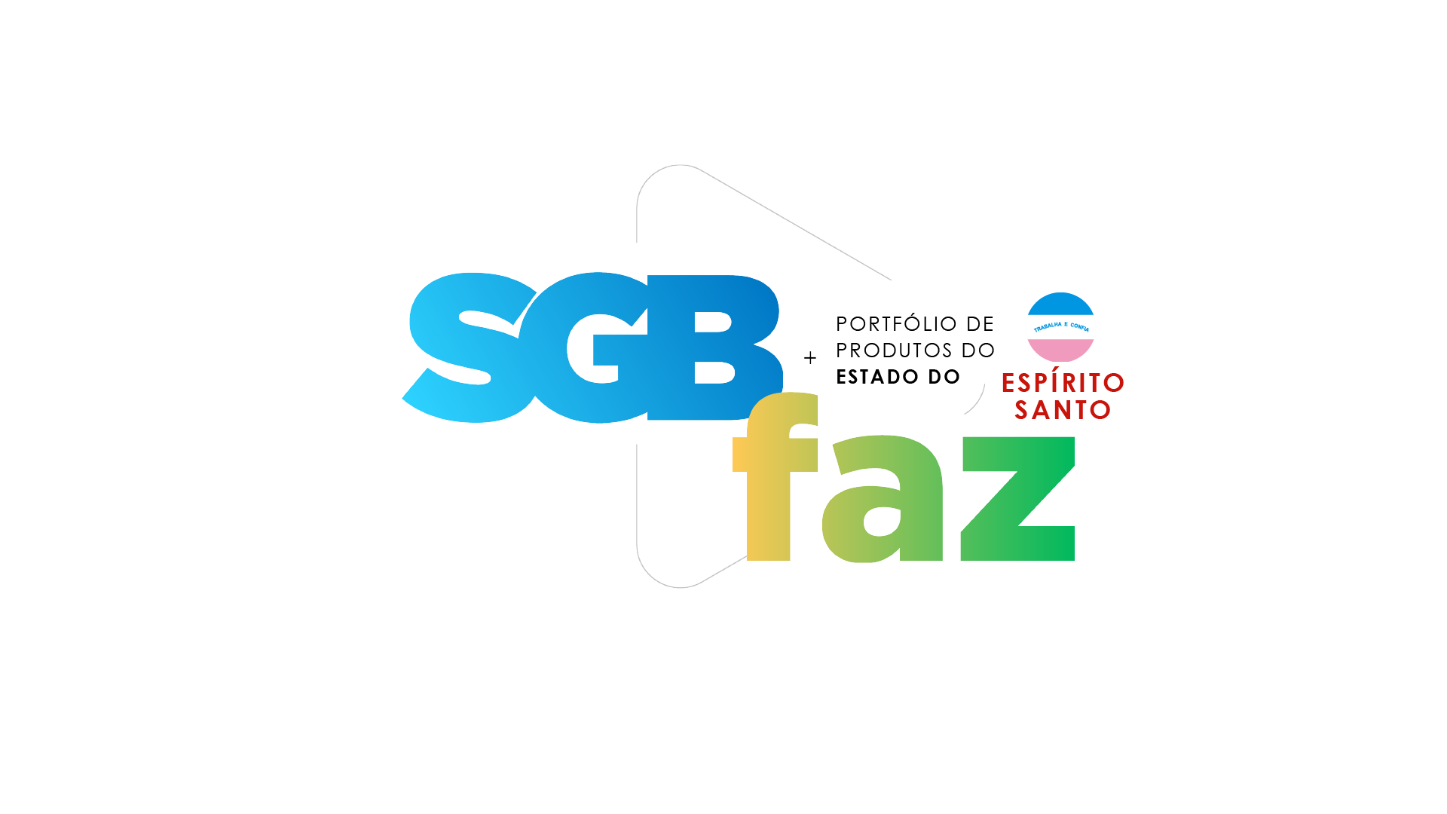 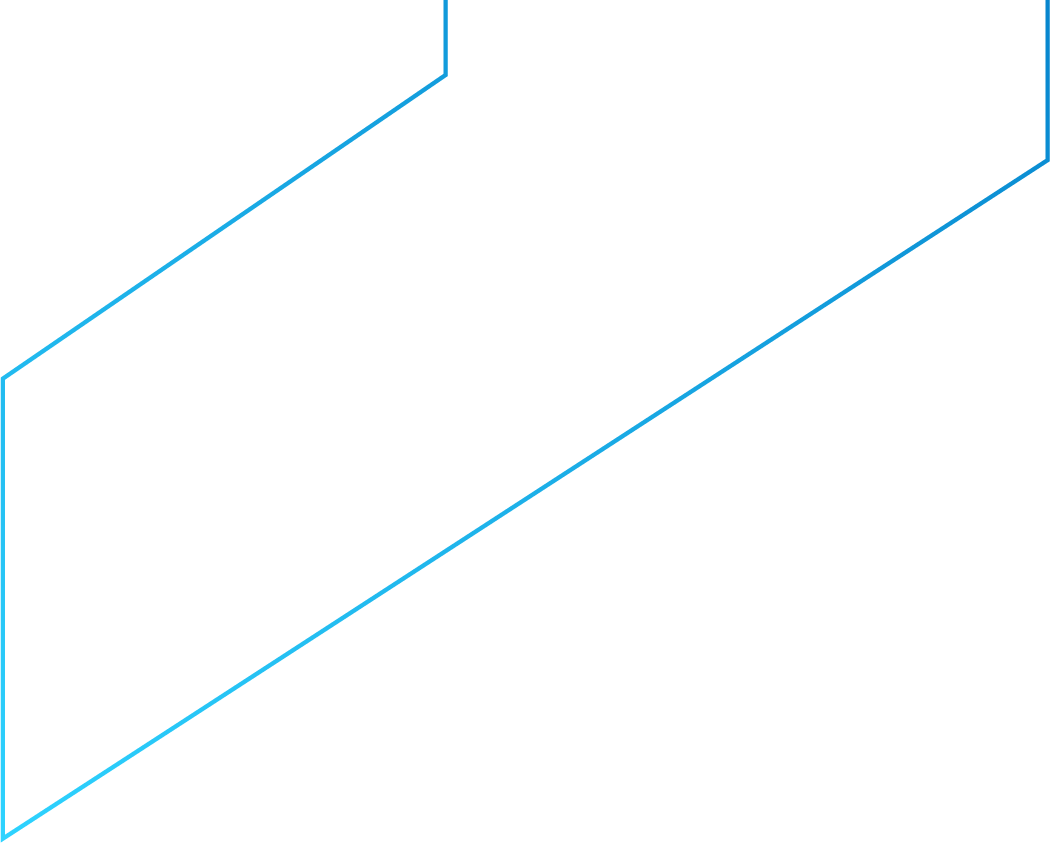 77 municípios mapeados
322 mil pessoas contempladas
Benefícios:

Objetiva subsidiar a tomada de decisões assertivas relacionadas às políticas de ordenamento territorial e prevenção de desastres, de modo a salvar vidas.

O conhecimento das áreas de risco do município, permite que a população busque áreas mais seguras ou tome medidas mitigadoras para a convivência mais segura nessas áreas, quando possível.
 
Públicos Beneficiados:
 
Defesa Civil Estadual
Defesas Civis Municipais
Prefeituras
Populações em áreas de risco
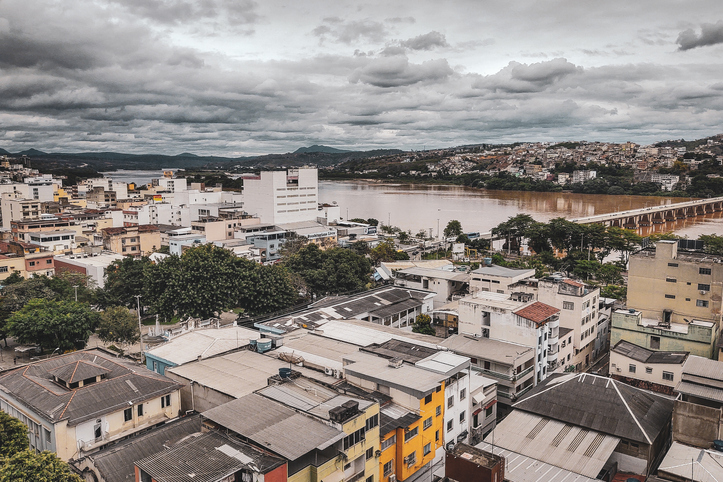 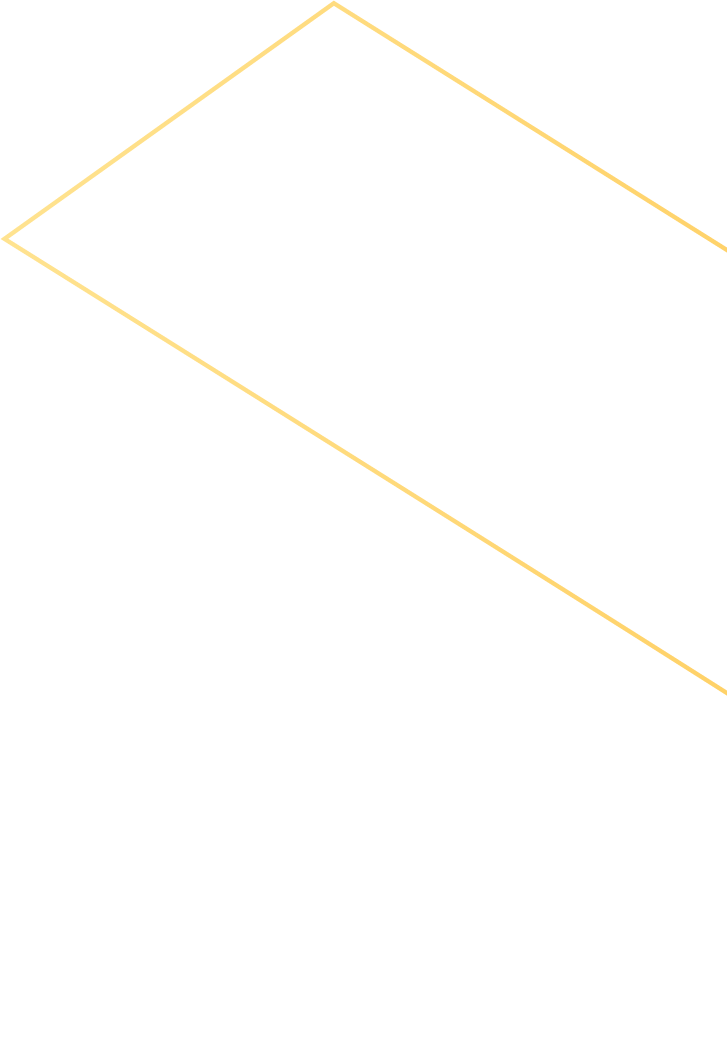 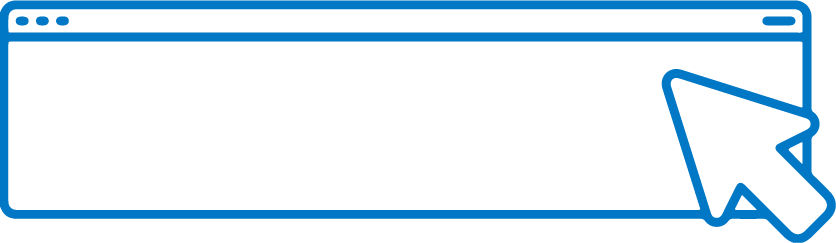 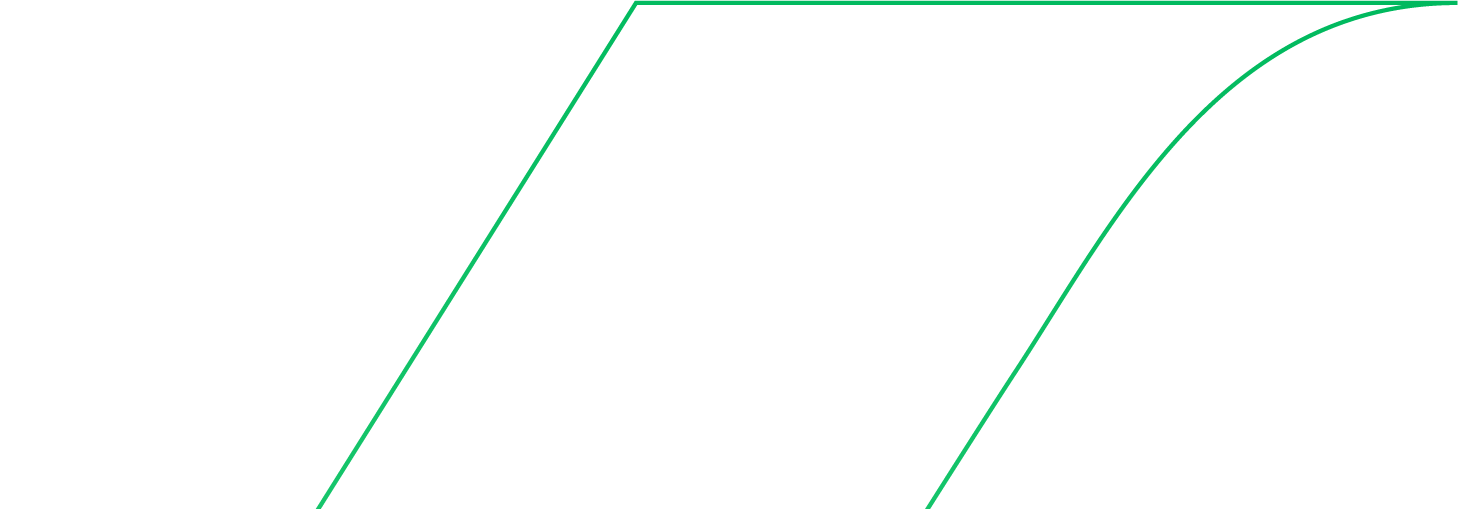 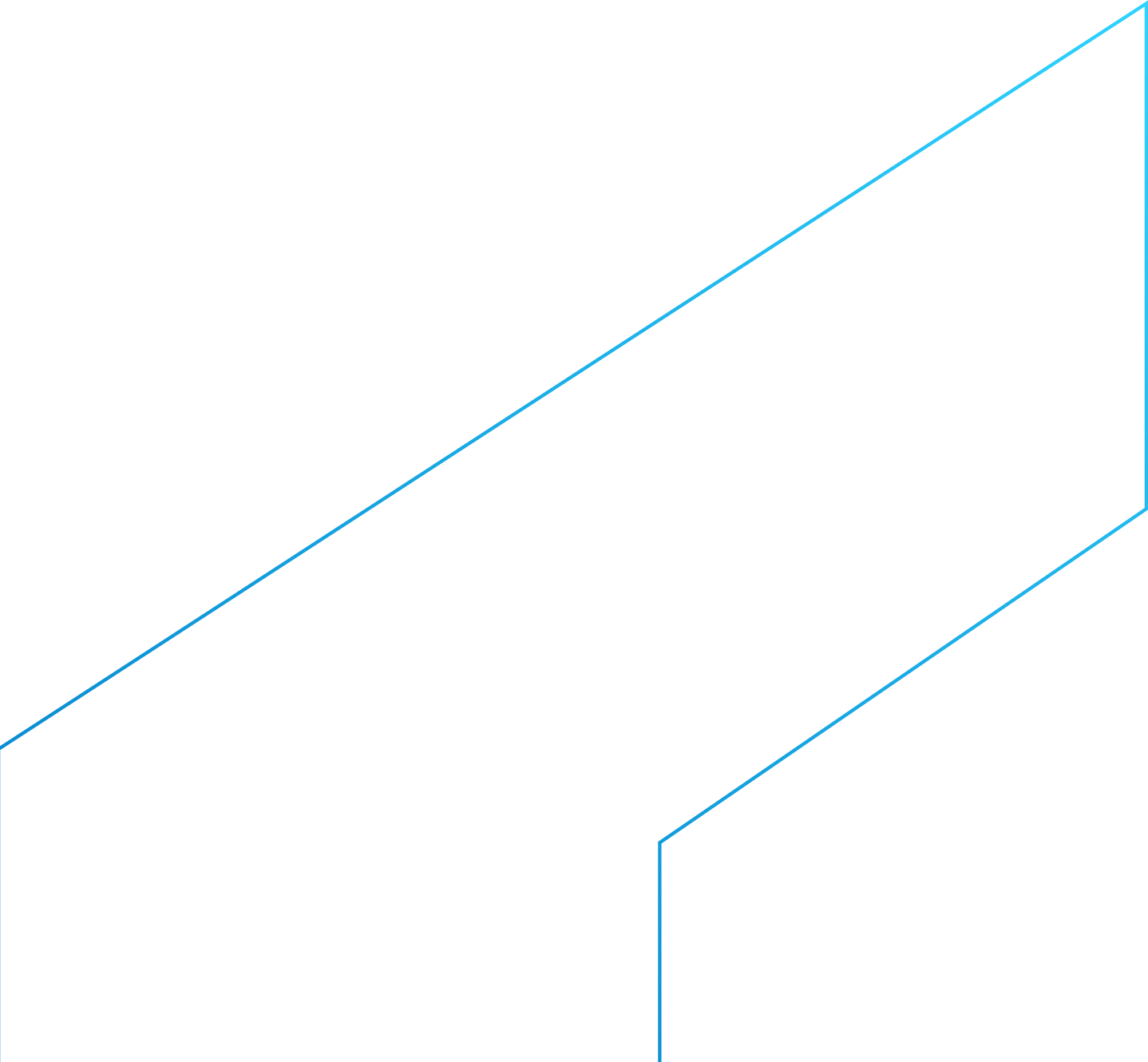 SAIBA	MAIS
Diretoria de Hidrologia e Gestão Territorial
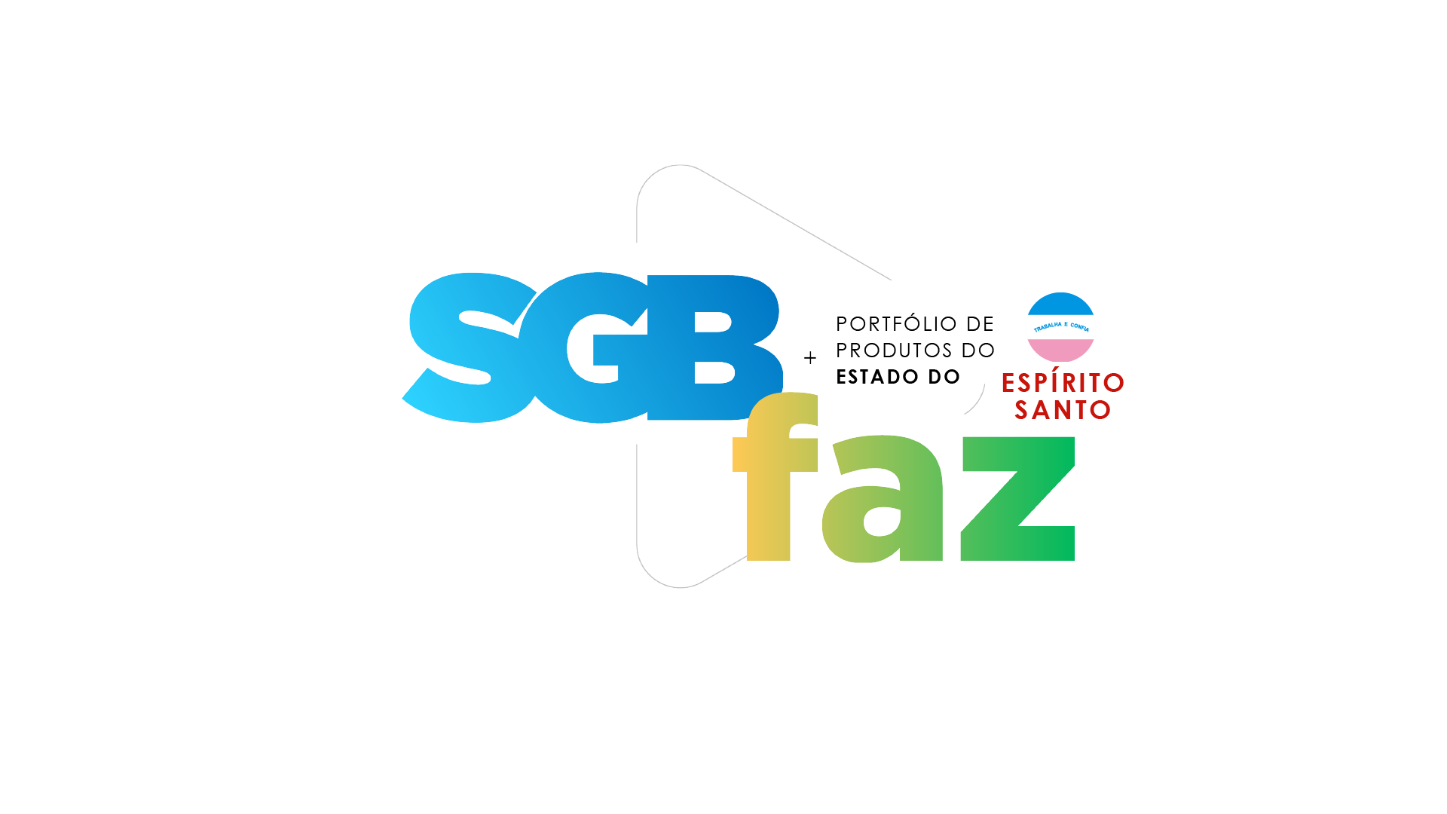 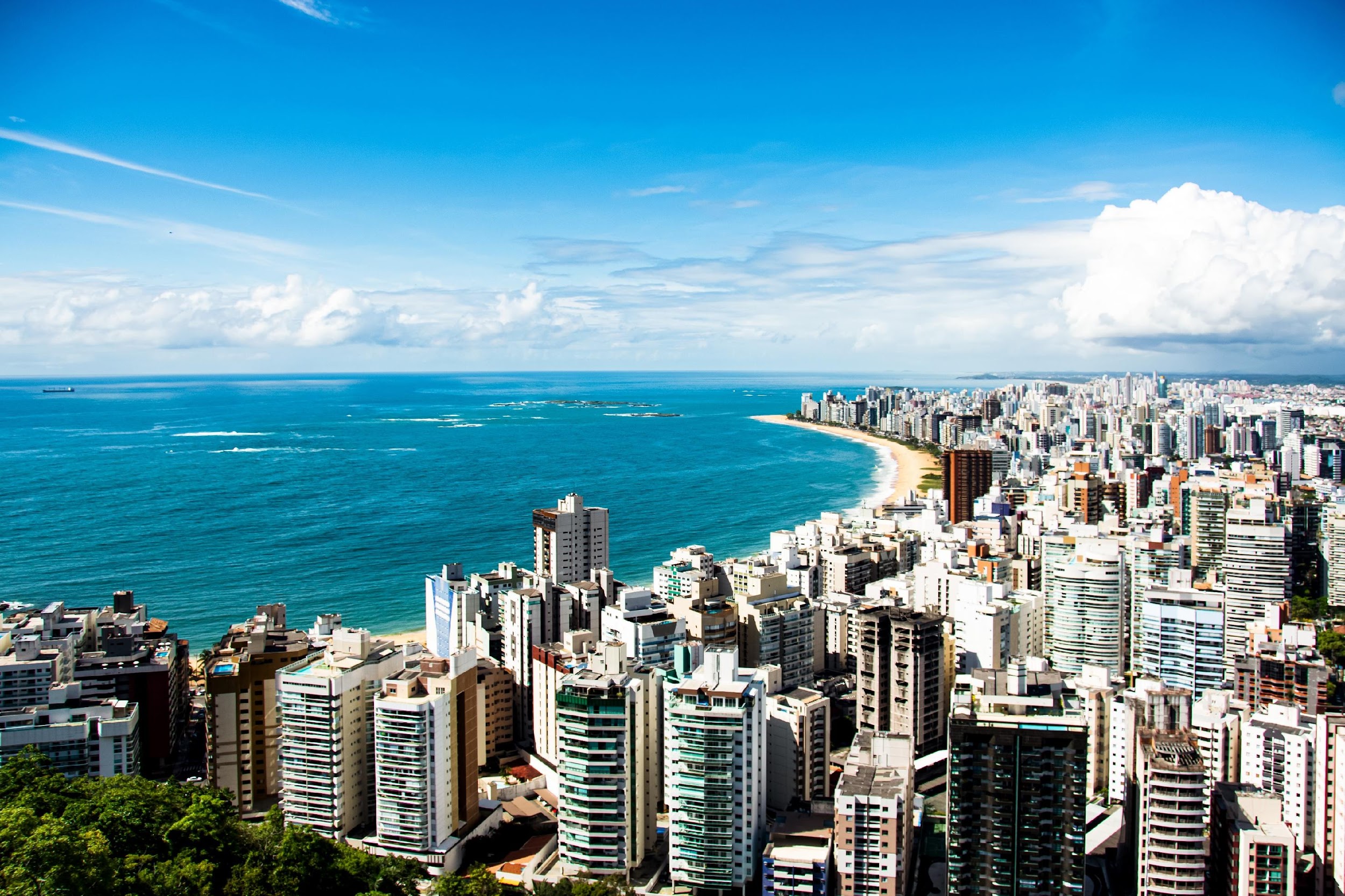 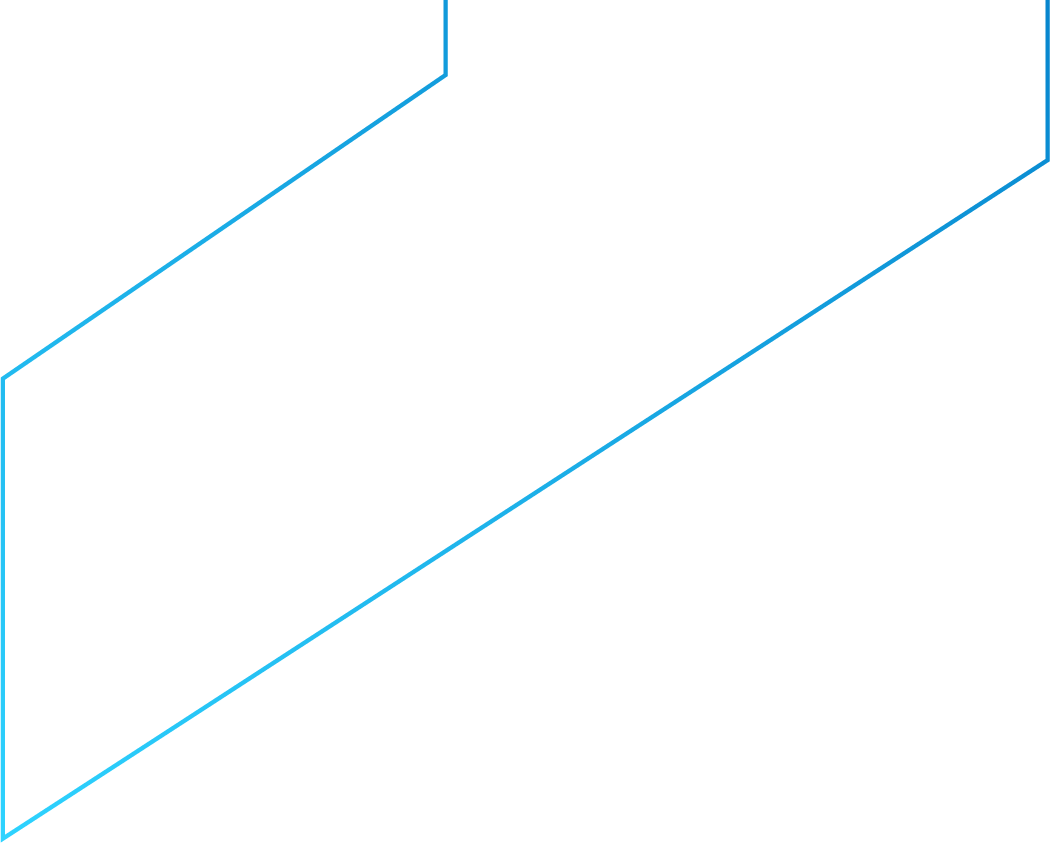 Cartas Geotécnicas de Aptidão à Urbanização
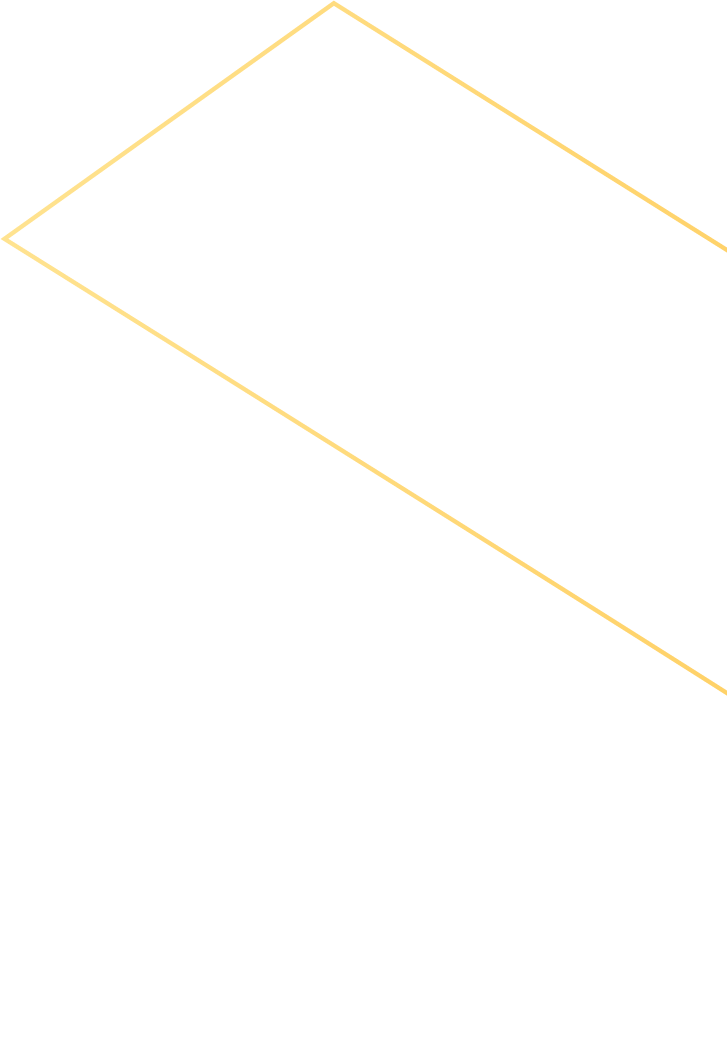 Os documentos apresentam diagnóstico sobre a capacidade dos terrenos para suportar os diferentes usos e práticas da engenharia e do urbanismo, com o mínimo de impacto possível e com maior nível de segurança à população.
As cartas estão previstas no Plano Nacional de Gestão de Riscos e Resposta a Desastres Naturais e elaborados, desde 2017, pelo SGB.

3 municípios contemplados no estado
Vila Velha e Castelo
Em execução: Vargem Alta
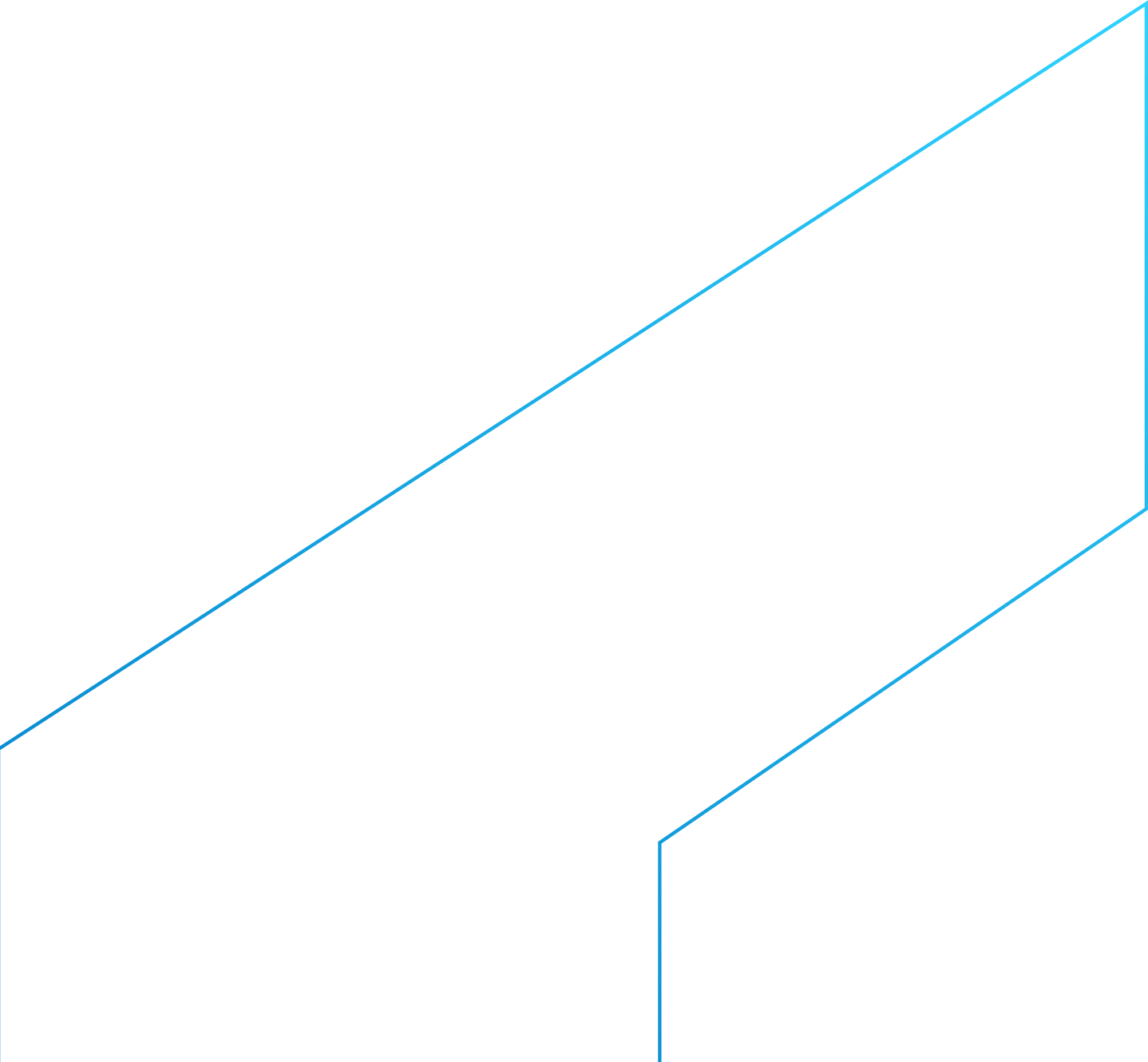 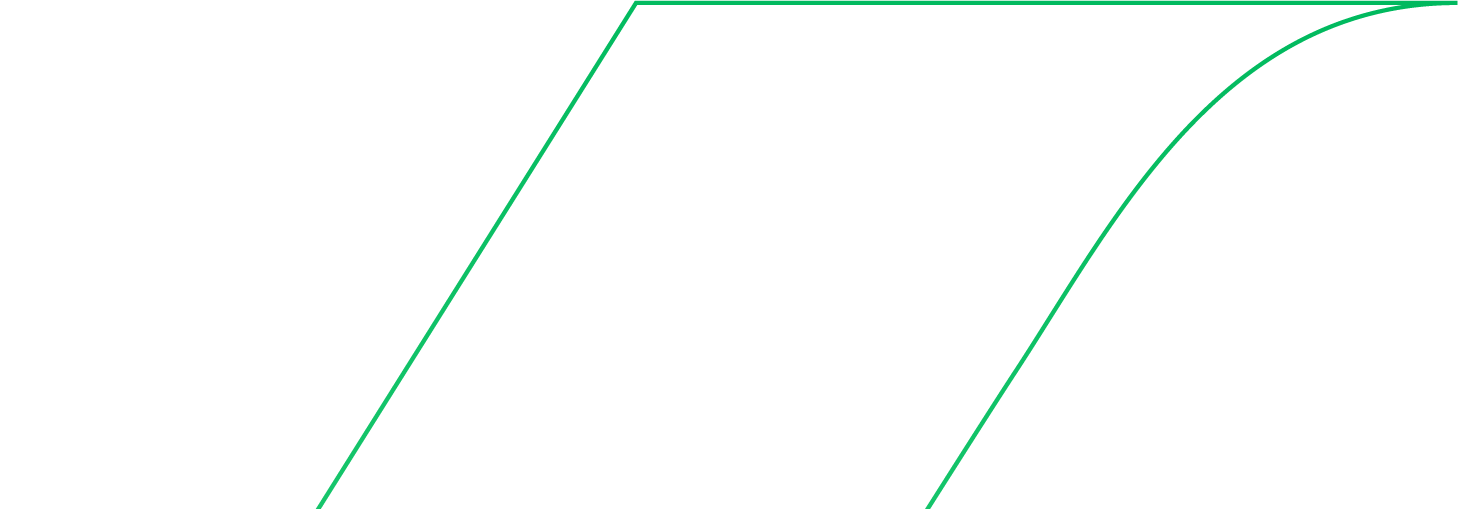 Diretoria de Hidrologia e Gestão Territorial
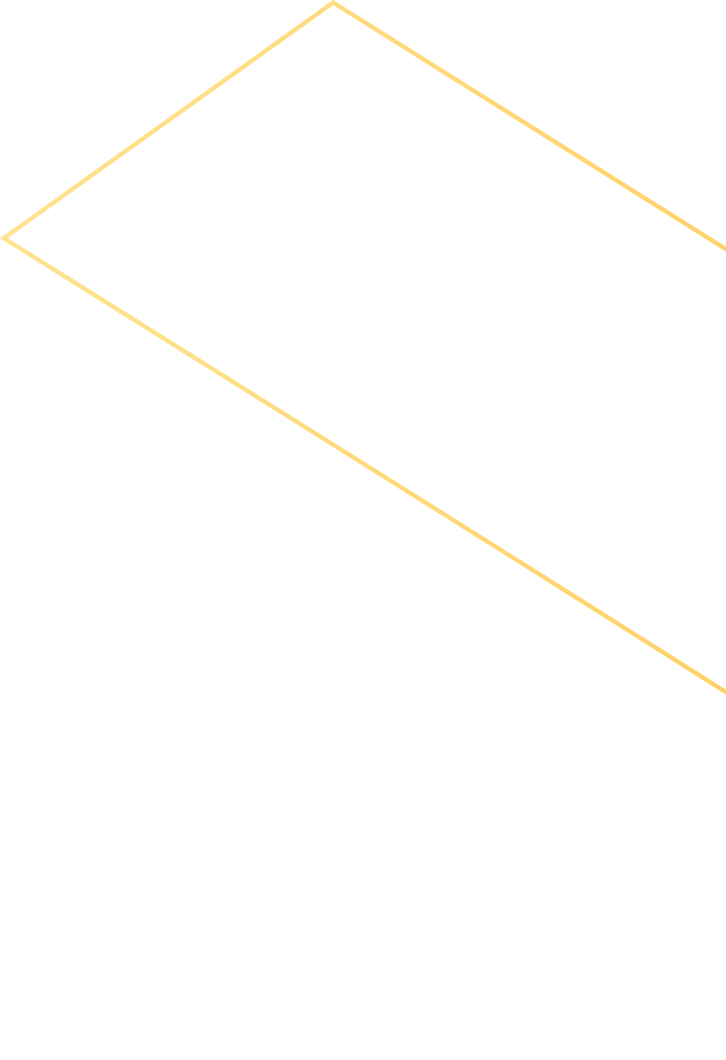 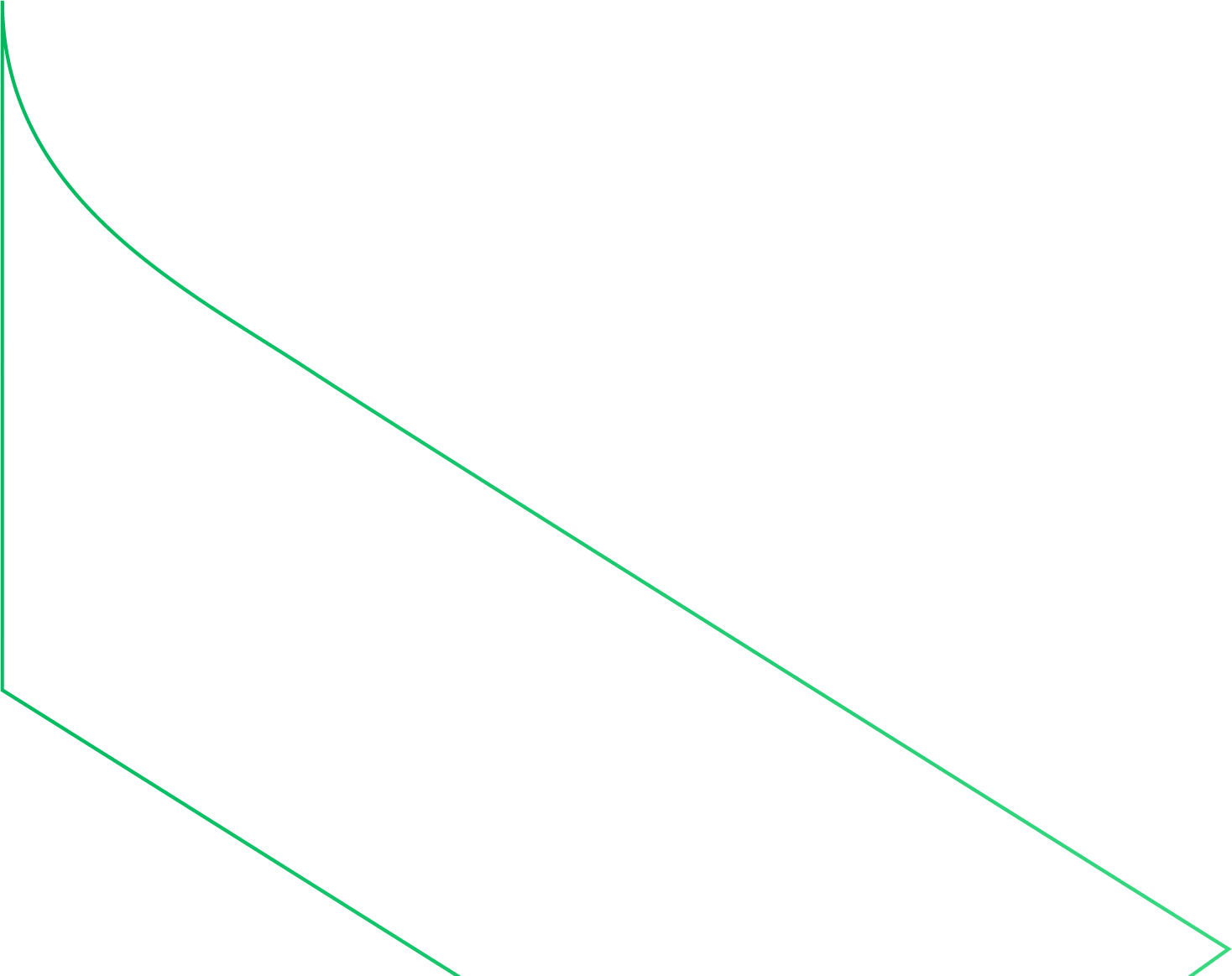 Benefícios:
São documentos estratégicos para o crescimento planejado da ocupação adequada do meio físico, pois orientam a gestão e o planejamento urbano, além de subsidiar ações para prevenção de desastres.

As informações também contribuem para otimizar o uso de recursos públicos. 

A população se beneficia através do conhecimento das melhores áreas do município a serem implantados novos loteamentos, evitando que novas áreas de risco geológico venham a surgir.
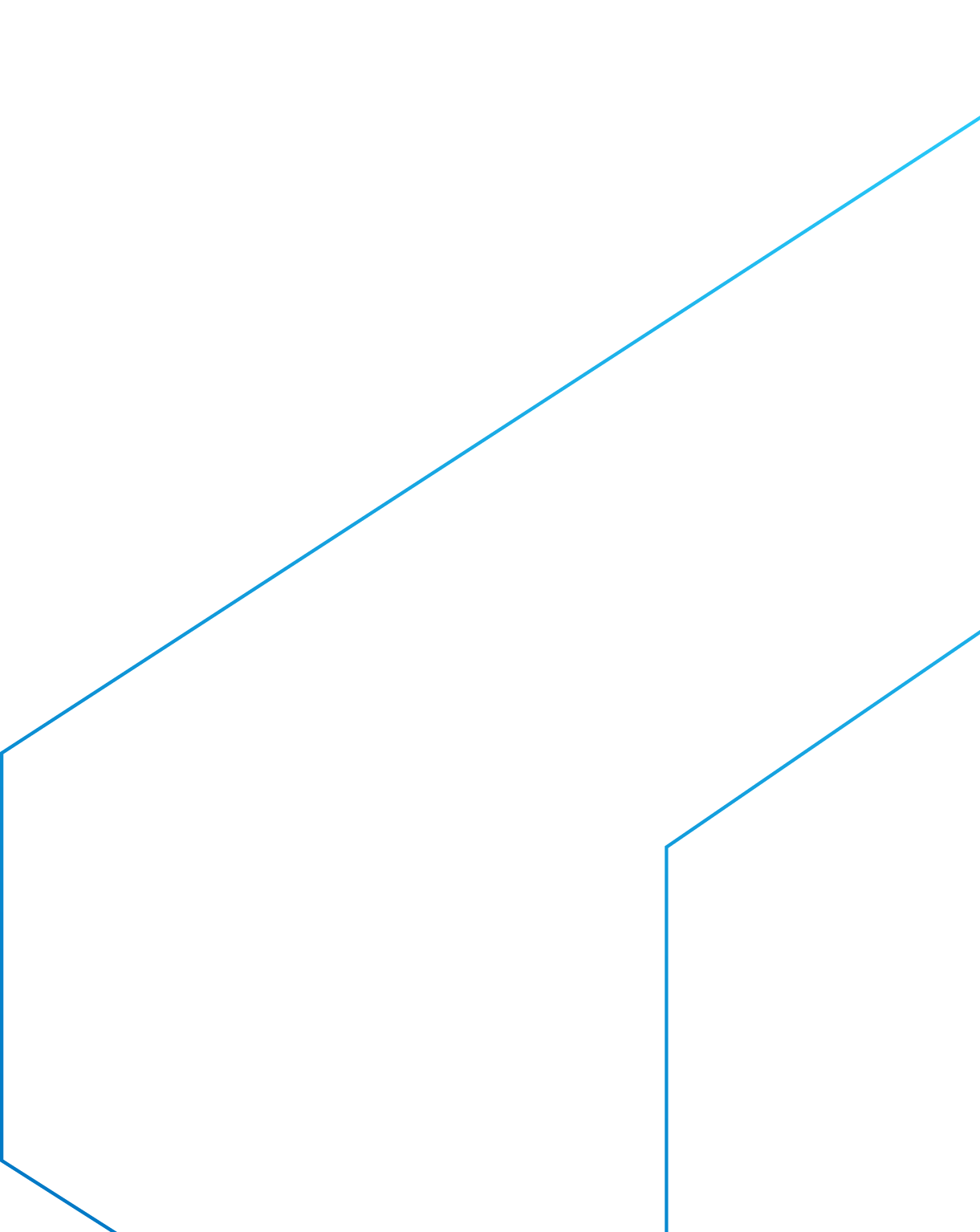 Públicos Beneficiados:
Prefeituras
Defesas civis estaduais e municipais
Populações em áreas de risco
Comunidade técnico-científico 
Demais órgãos responsáveis pelo monitoramento e alerta de desastres
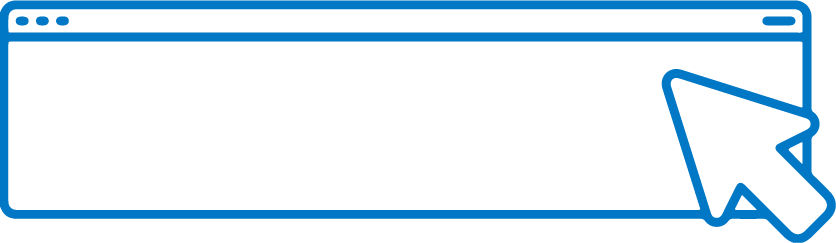 SAIBA	MAIS
Diretoria de Hidrologia e Gestão Territorial
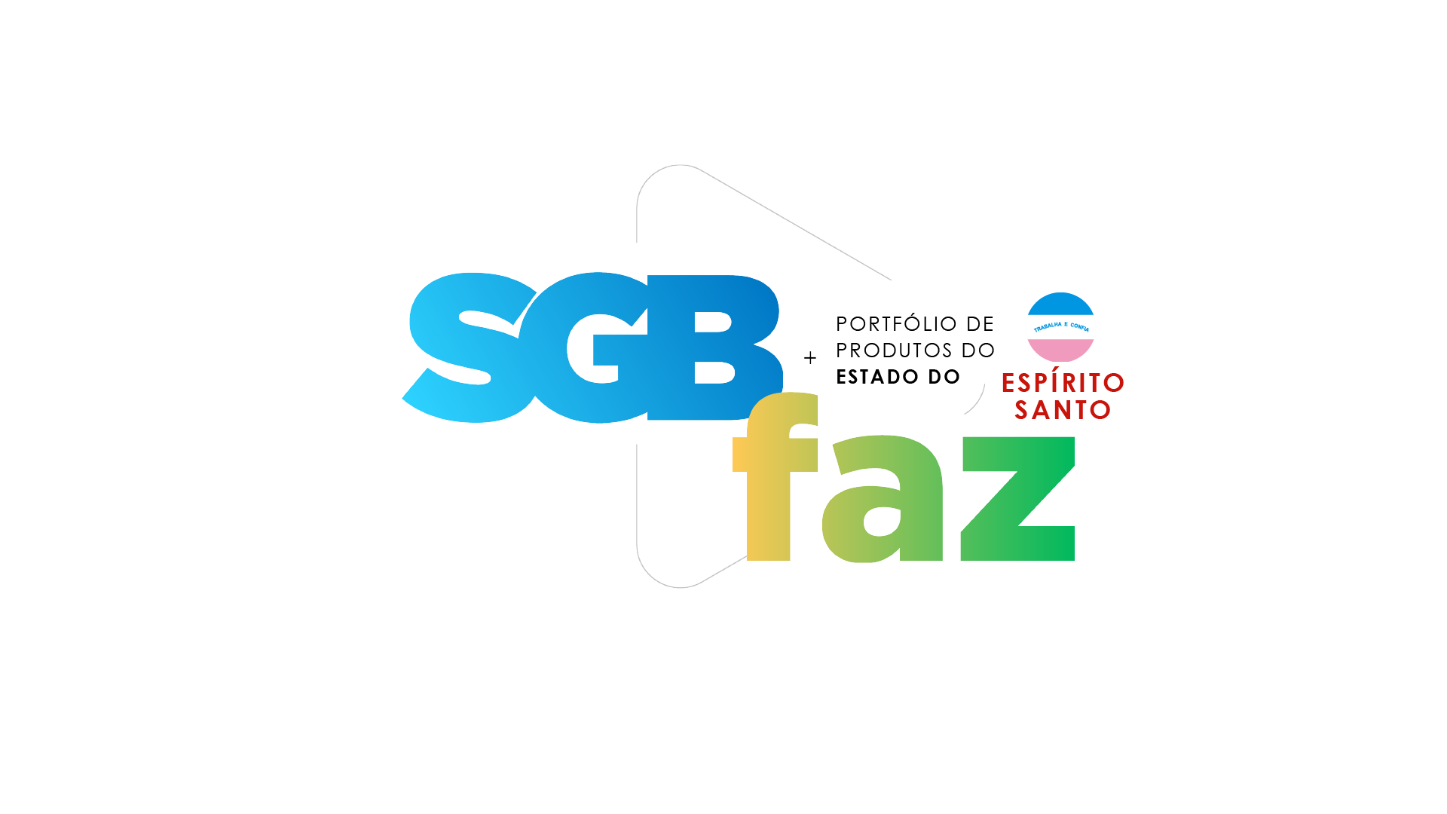 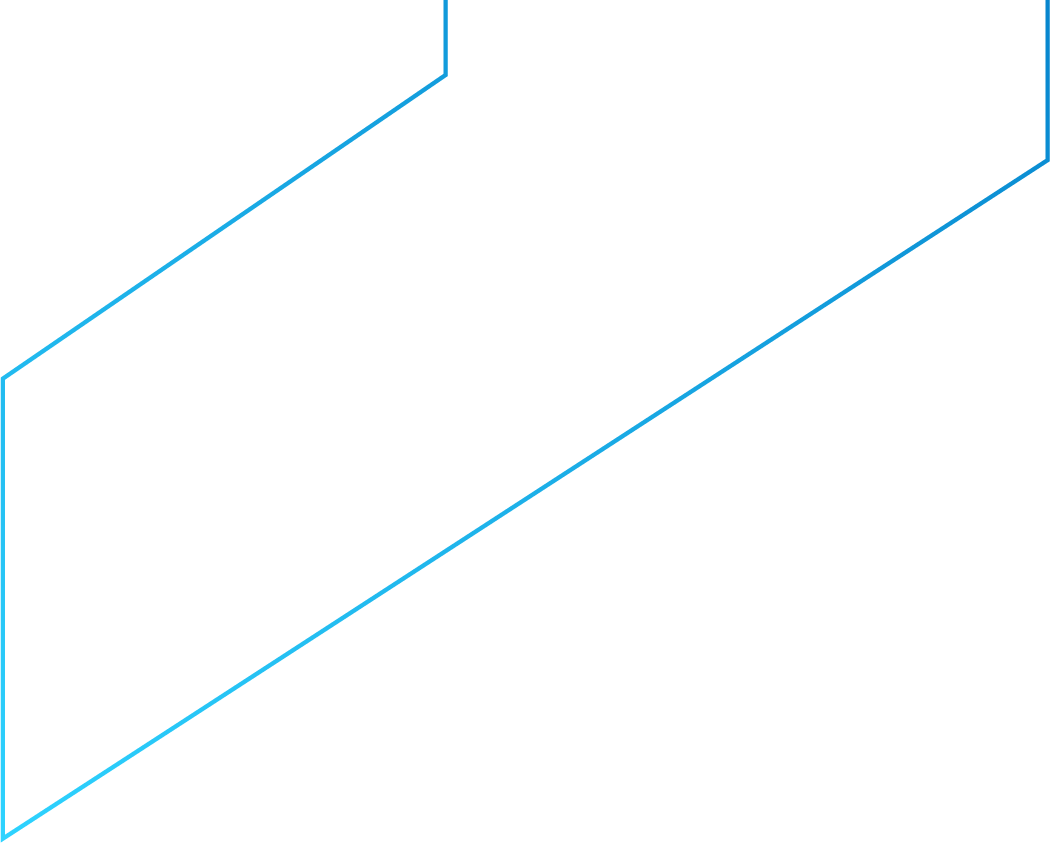 Capacitação em Percepção e Mapeamento de Áreas de Risco Geológico
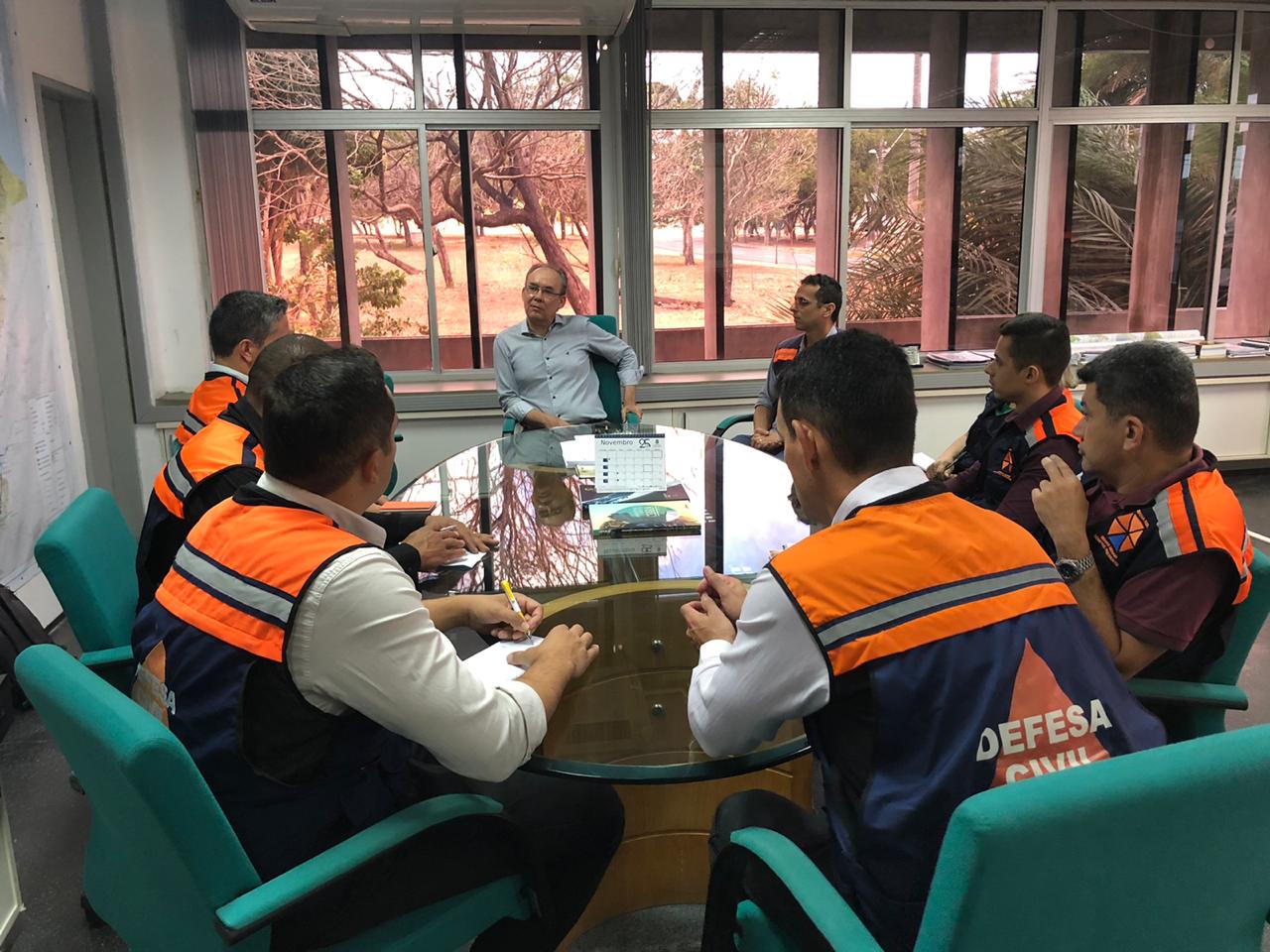 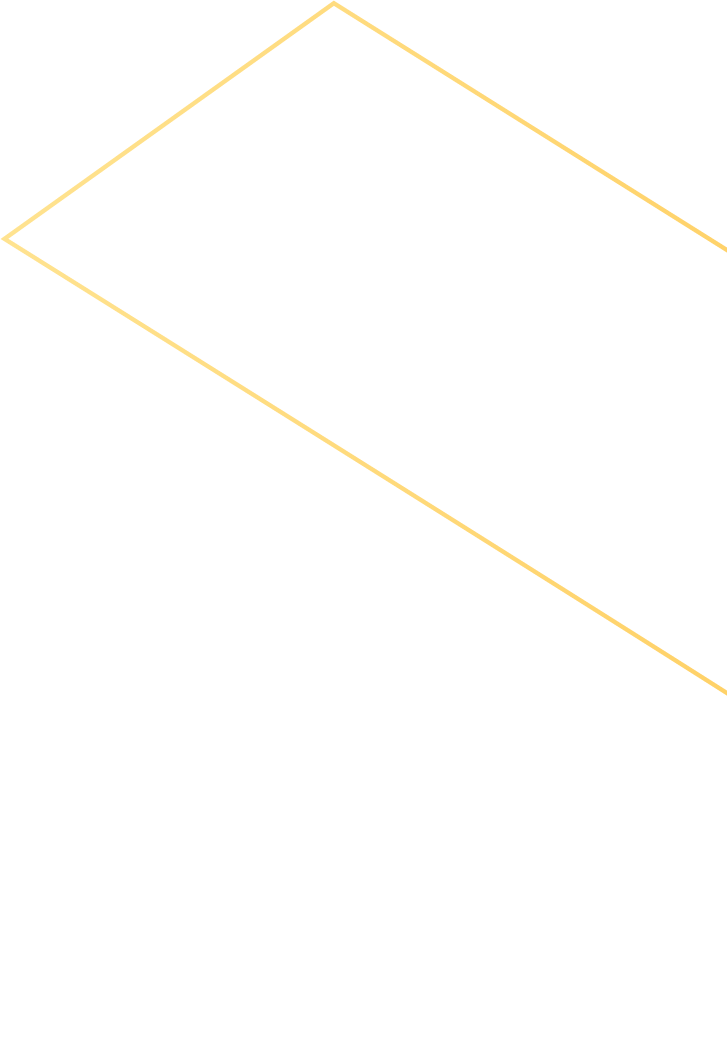 Proporciona aos participantes um nível básico de conhecimento sobre riscos geológicos, permitindo uma formação inicial ou uma atualização das informações. Desta forma, embasa-se a formação continuada de cada profissional.

8 turmas concluídas
 
Benefícios:
 
Capacitação de agentes municipais e estaduais, inclusive bombeiros militares, no tema de identificação e prevenção a desastres.
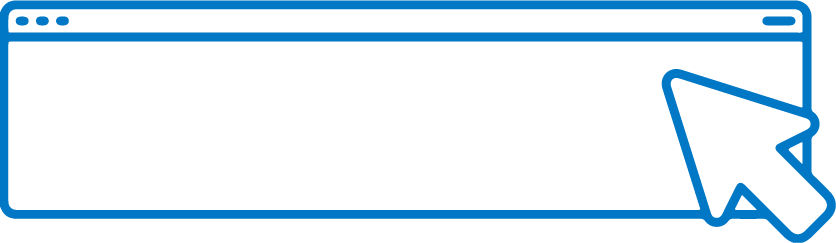 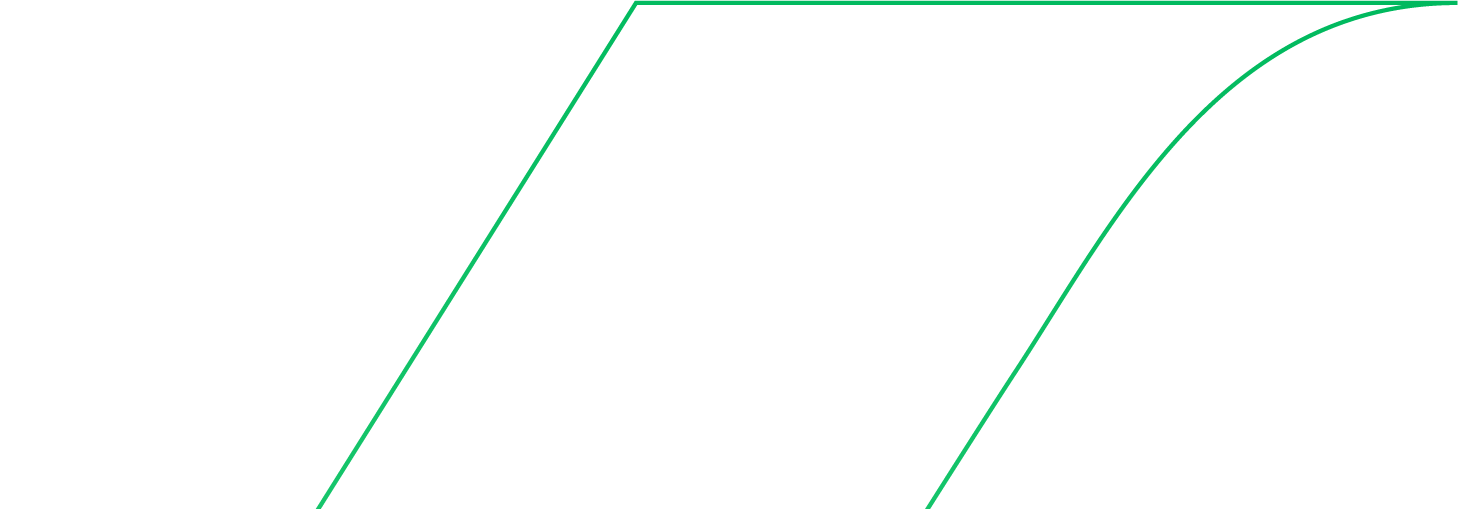 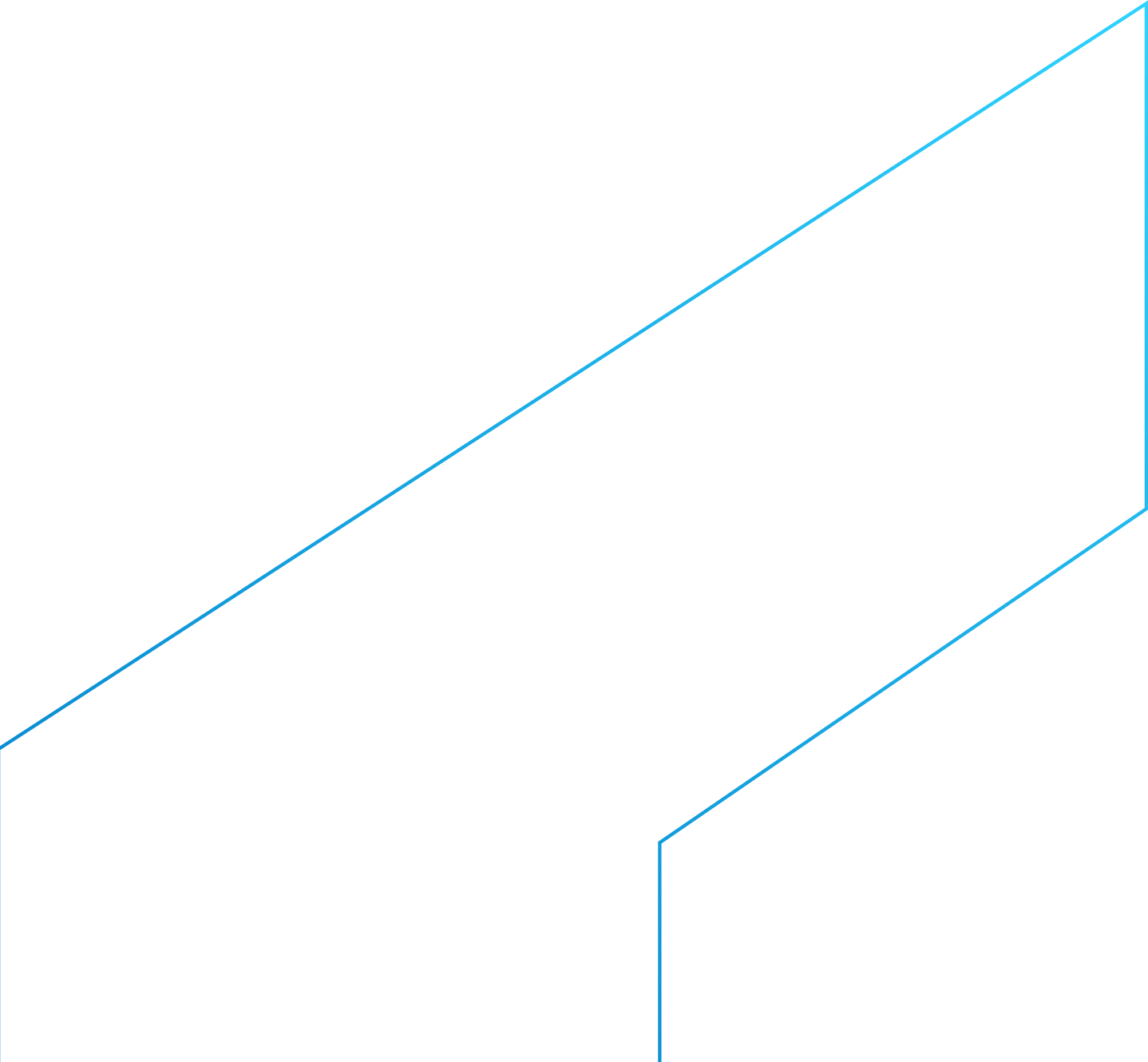 SAIBA	MAIS
Diretoria de Hidrologia e Gestão Territorial
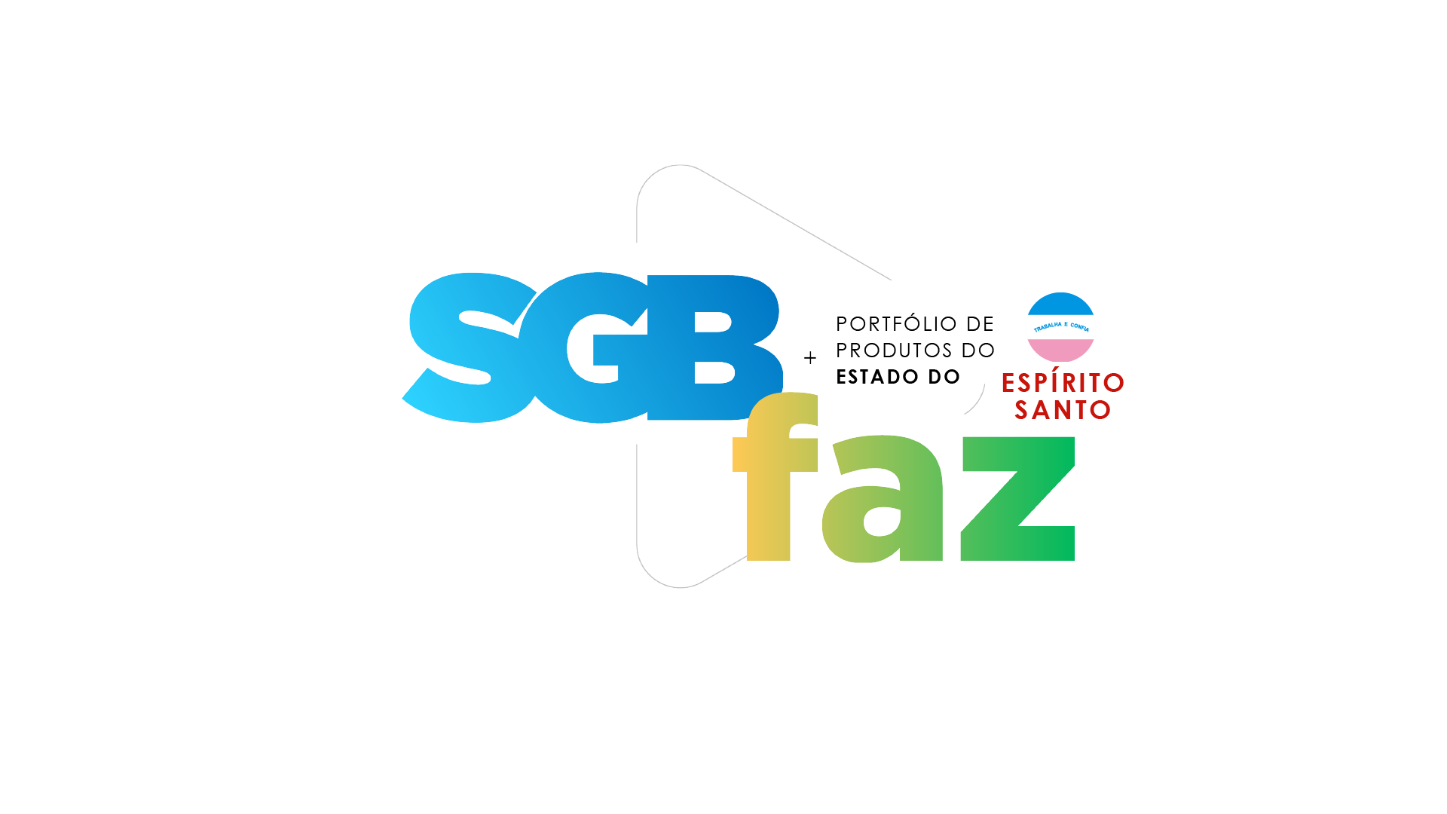 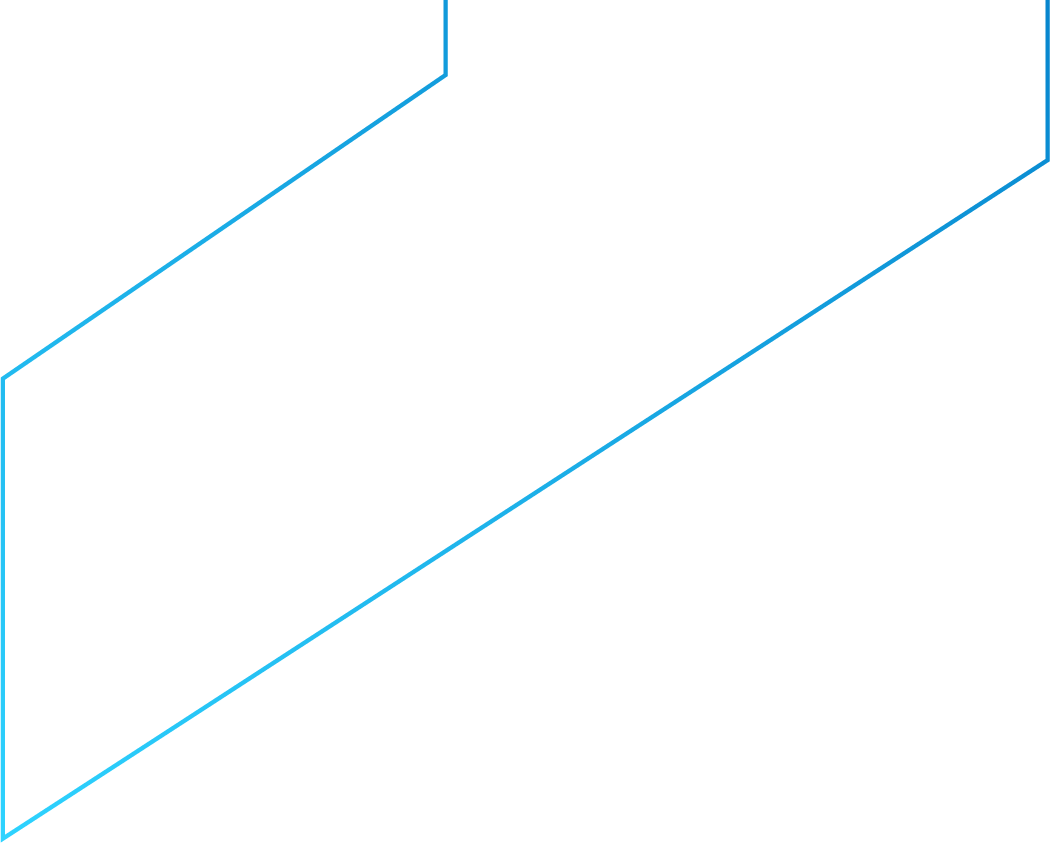 Cartas de Suscetibilidade a Movimentos Gravitacionais de Massa e Inundação
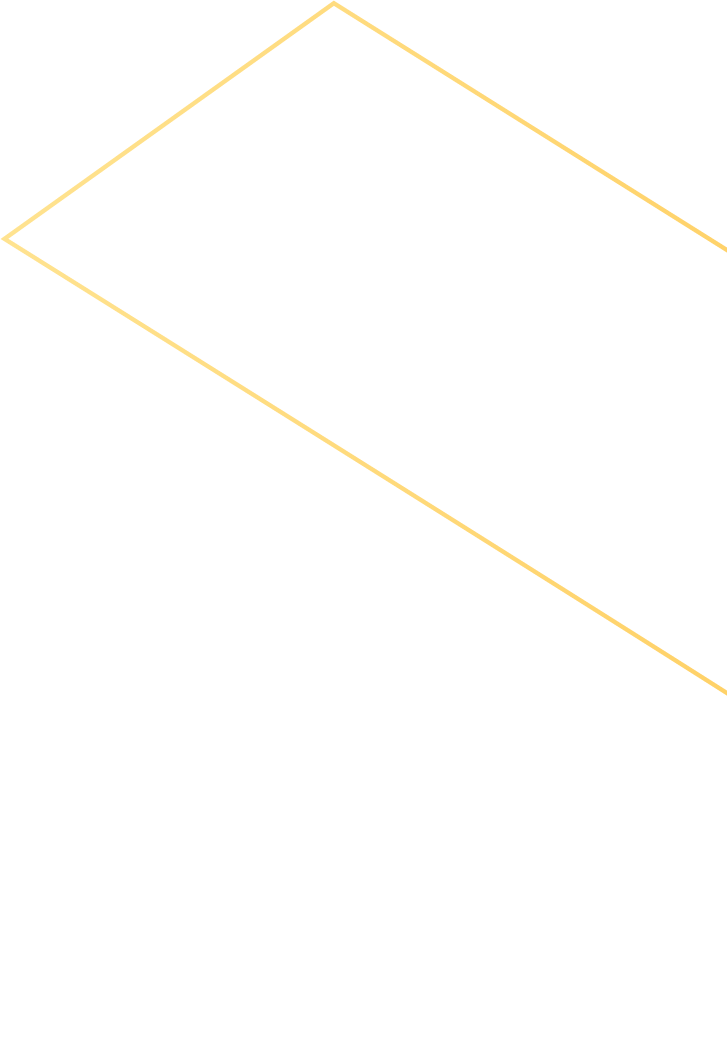 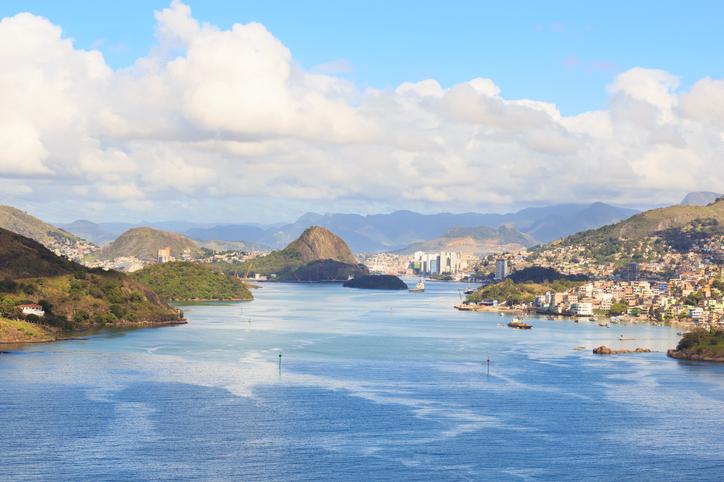 São documentos cartográficos que representam a possibilidade de ocorrência de movimentos gravitacionais de massa (deslizamentos e corridas de massa) e processos hidrológicos (inundações e enxurradas). 

A elaboração é prevista no Plano Nacional de Gestão de Riscos e Resposta a Desastres Naturais.
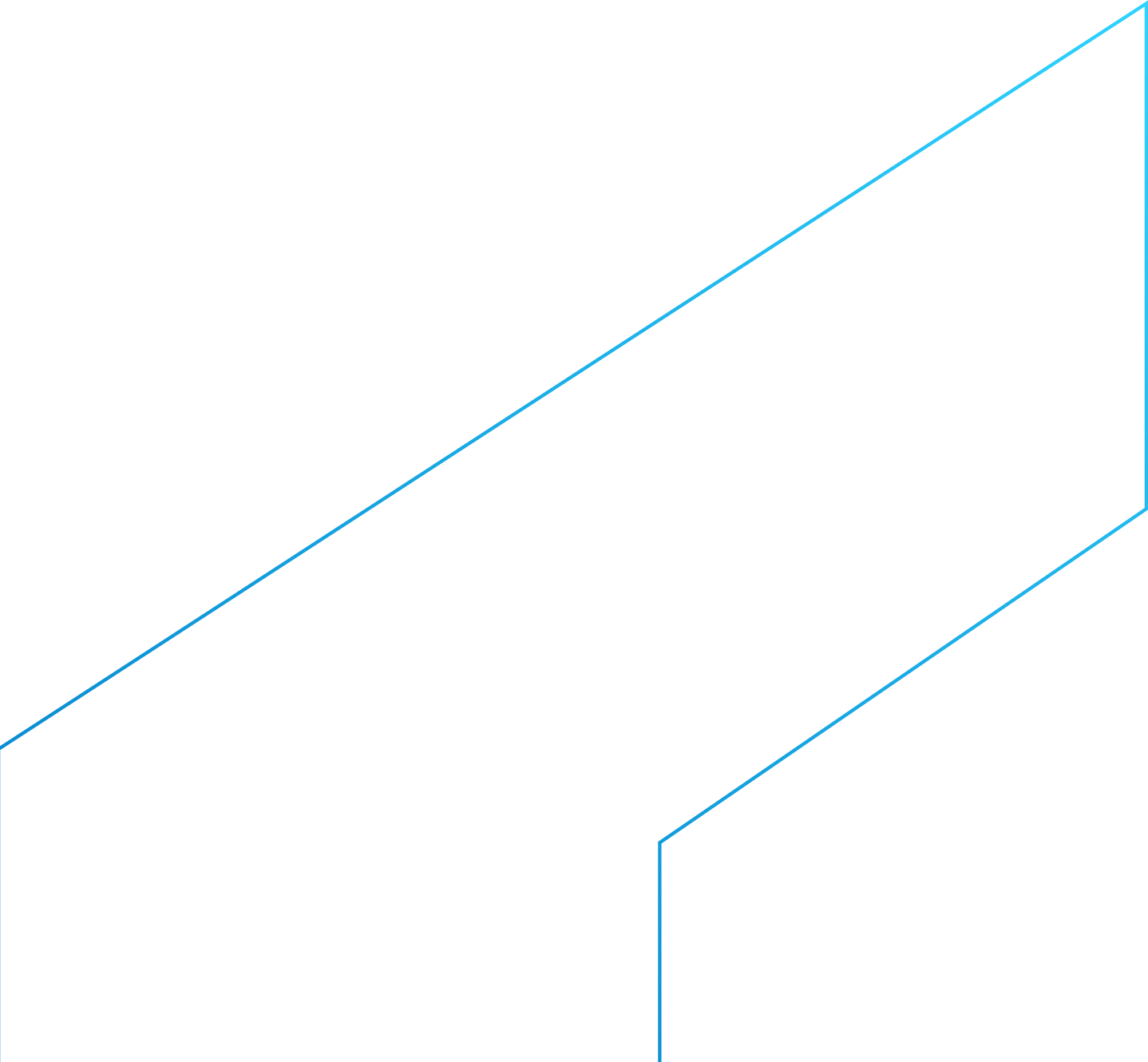 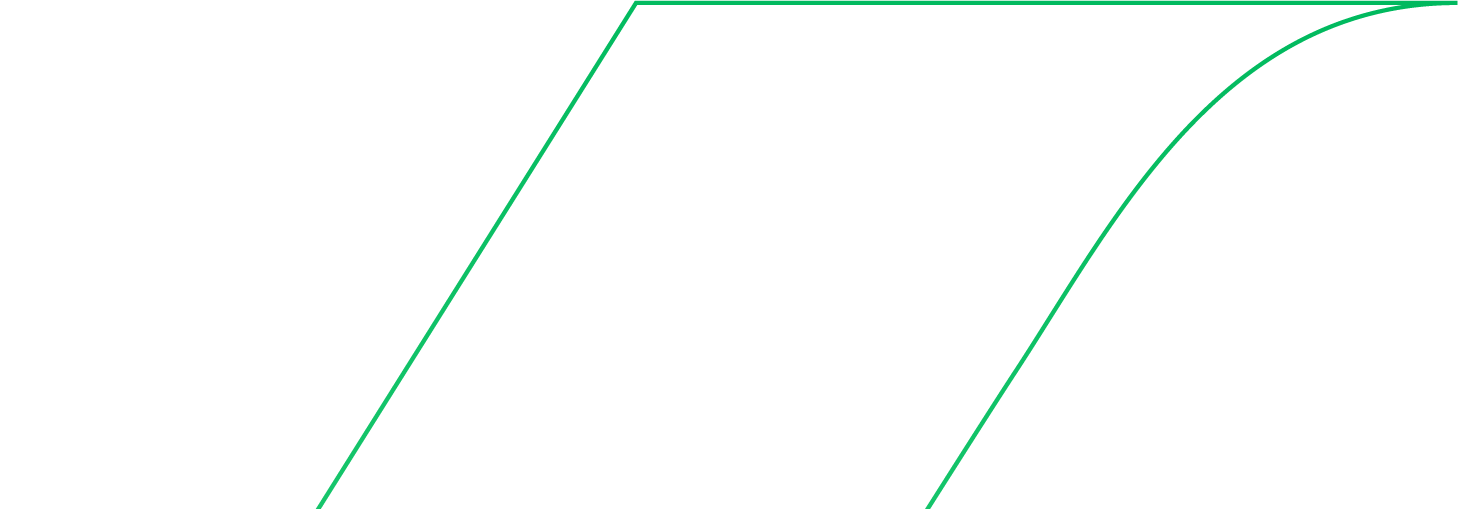 Diretoria de Hidrologia e Gestão Territorial
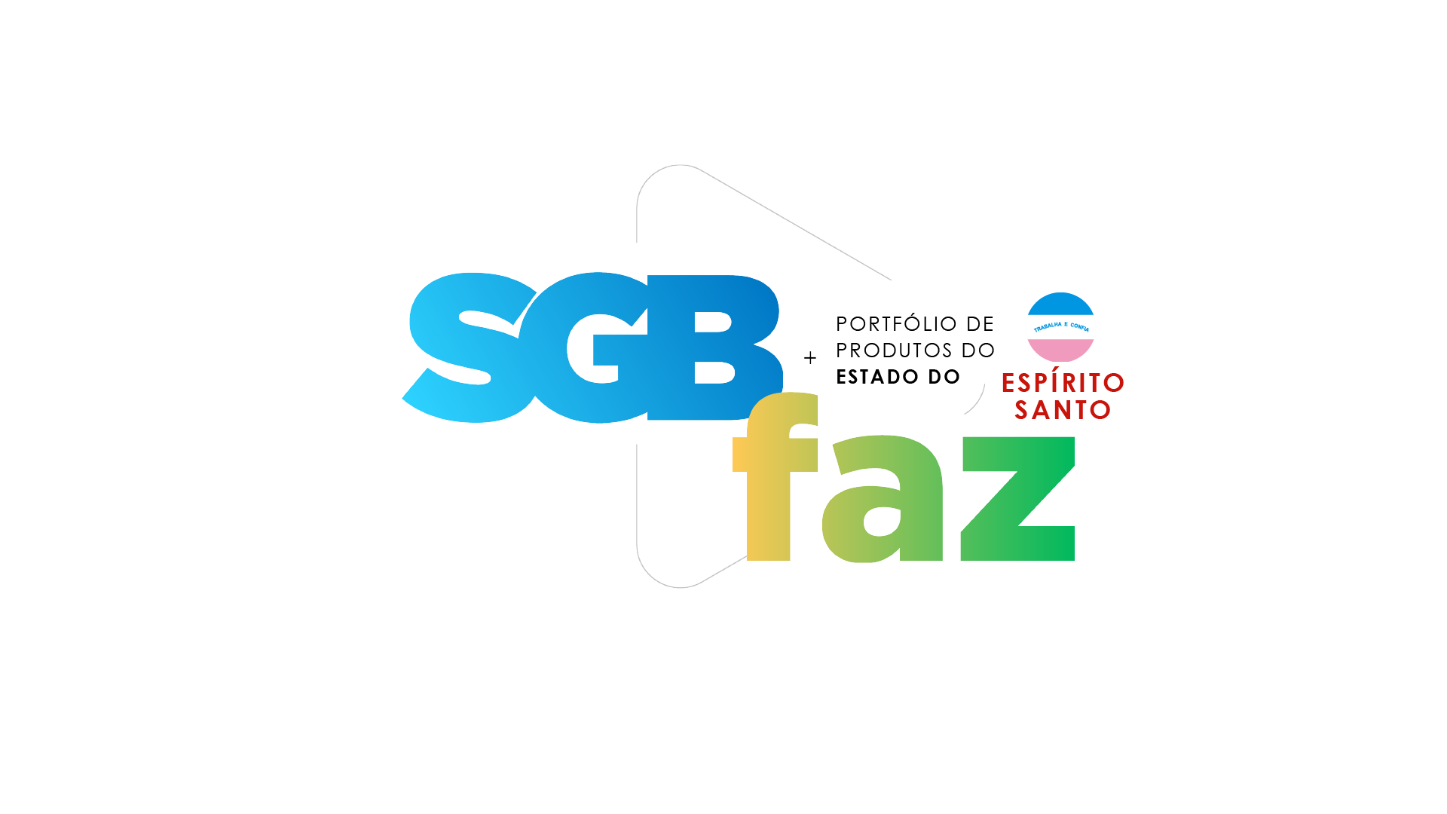 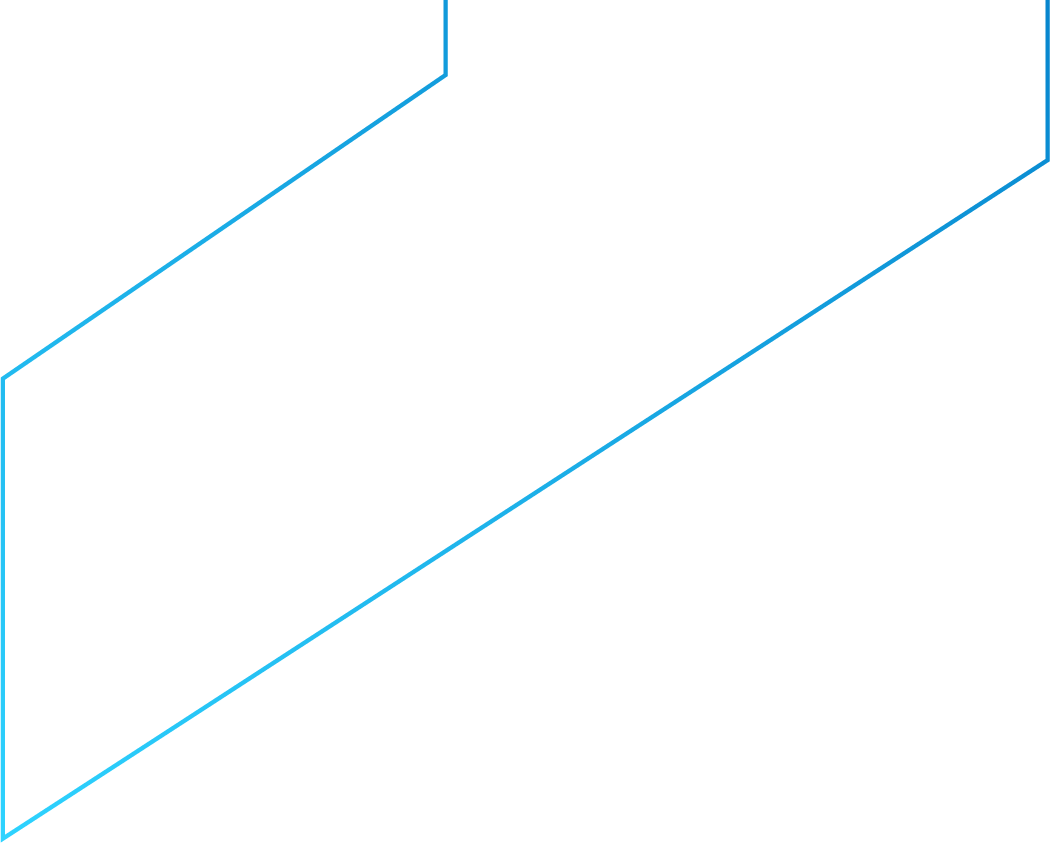 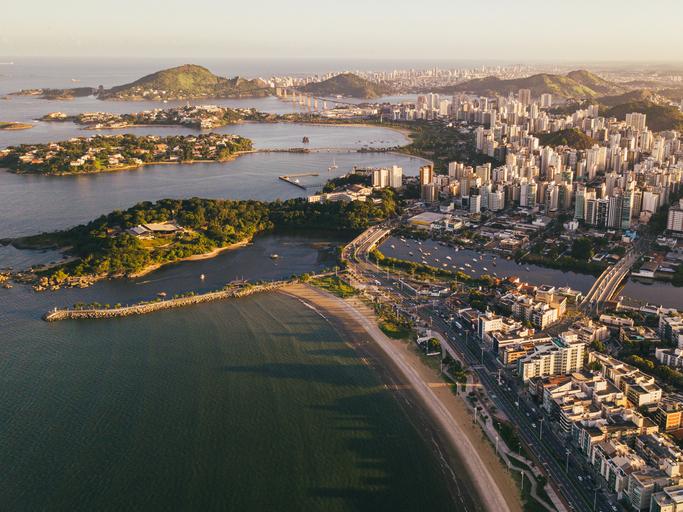 78 municípios mapeados
Benefícios:

Conhecimento importante para o planejamento do uso e ocupação do solo, controle da expansão urbana, avaliação de cenários potenciais de riscos e, ainda, no âmbito regional, auxilia na elaboração de zoneamentos ecológico-econômicos.
 
Públicos Beneficiados:
 
Defesas civis estaduais e municipais
Governos federal, estaduais e municipais
Populações em áreas de risco
Demais órgãos responsáveis pelo monitoramento e alerta de desastres
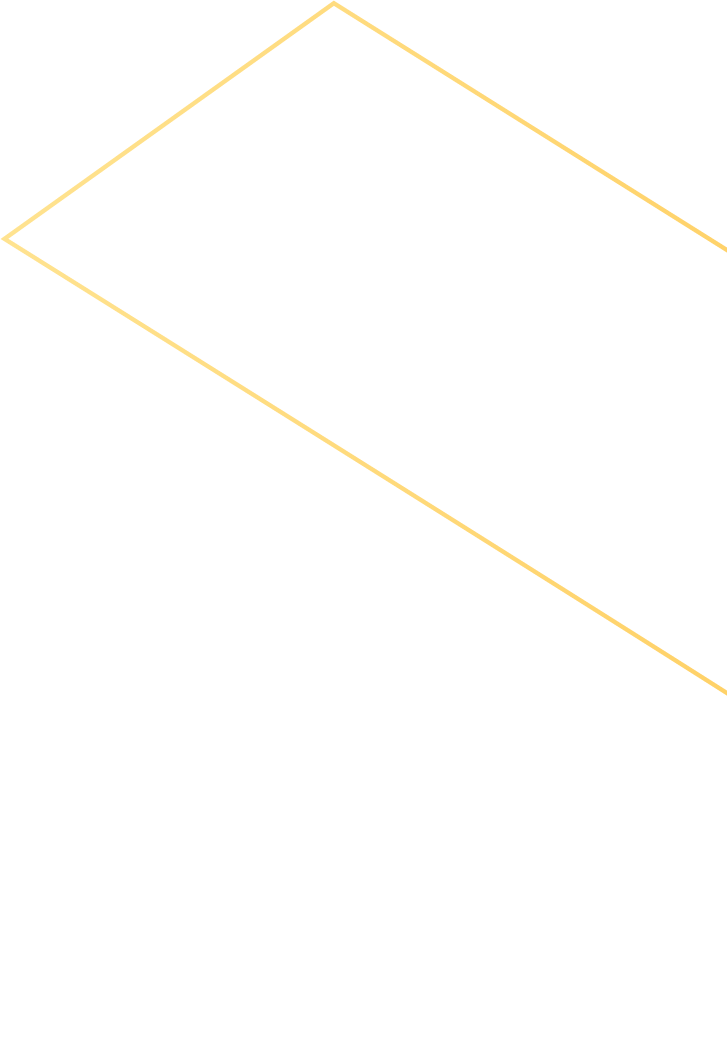 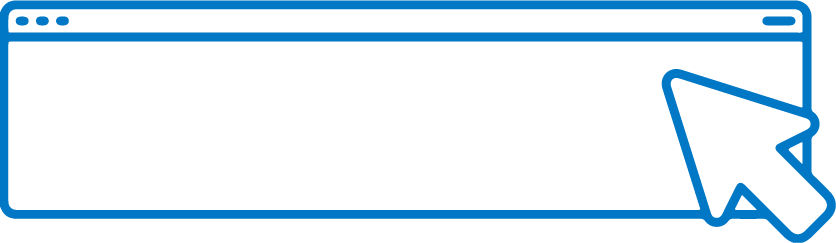 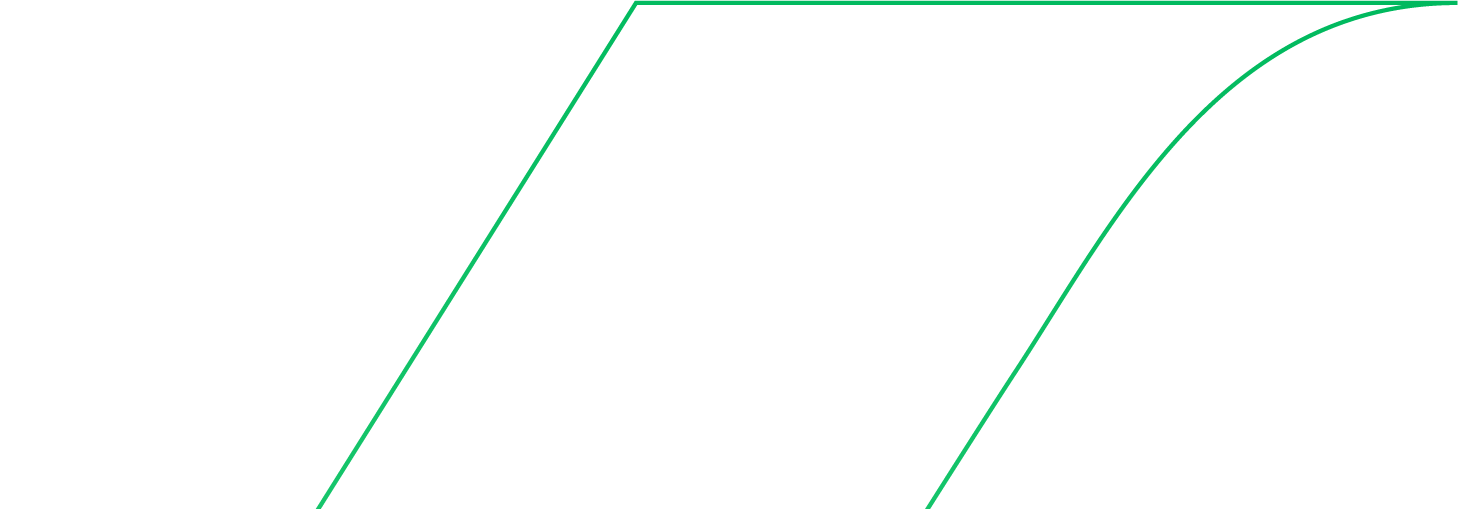 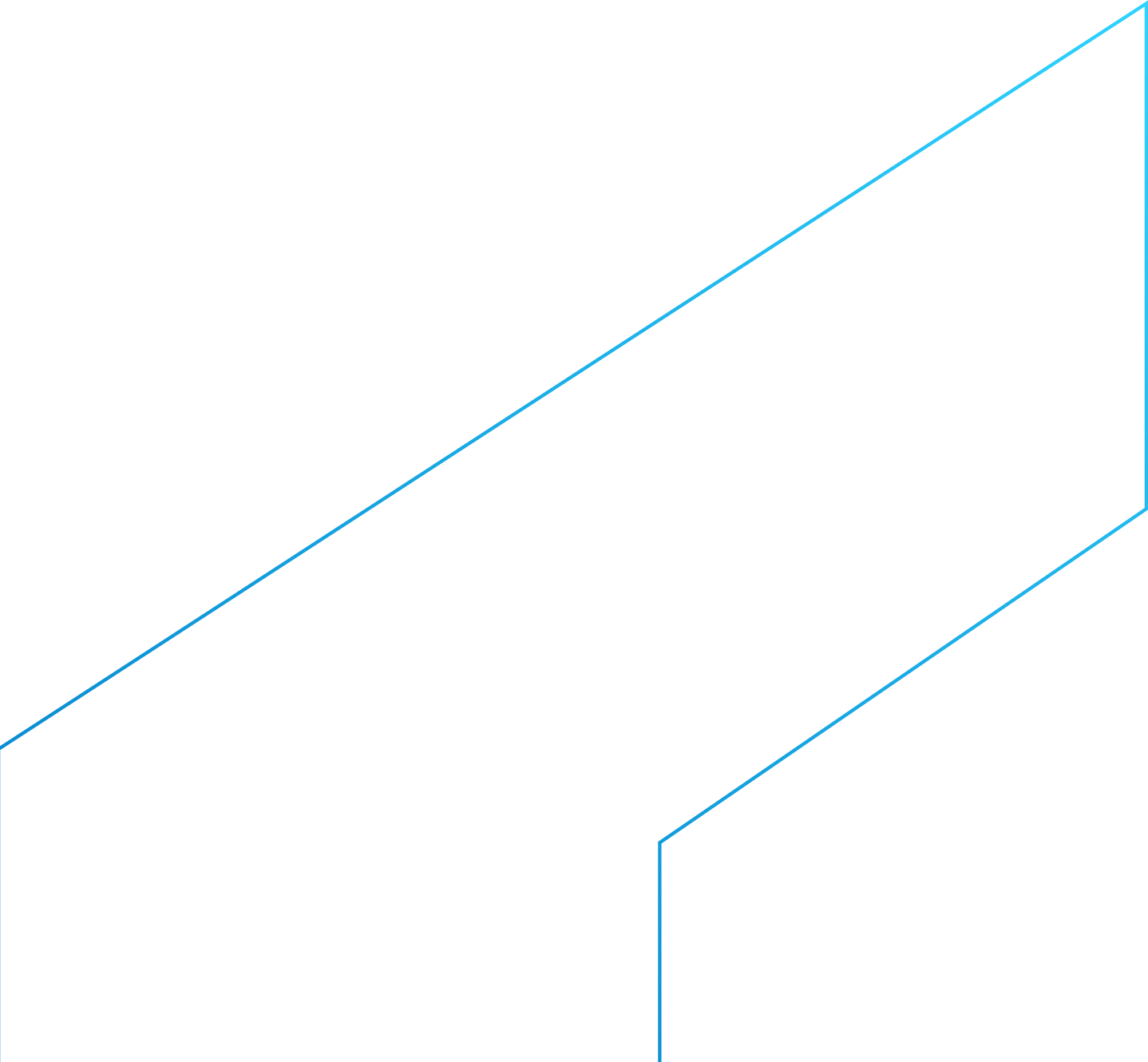 SAIBA	MAIS
Diretoria de Hidrologia e Gestão Territorial
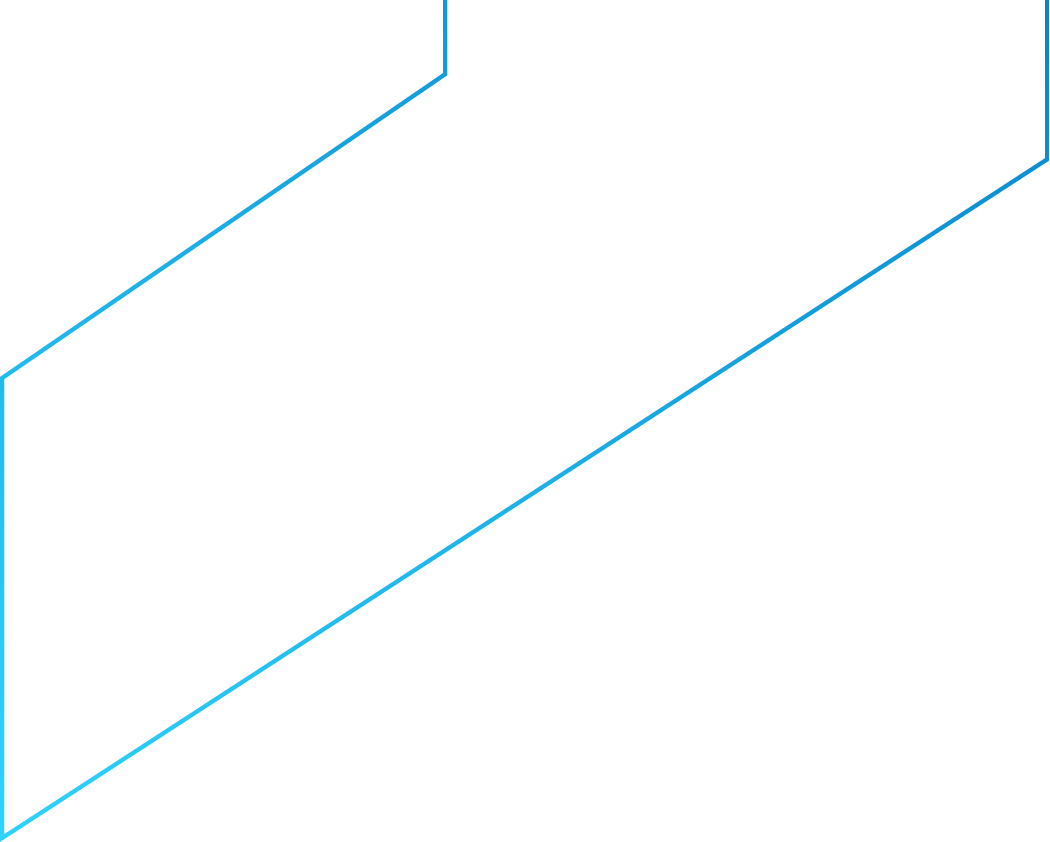 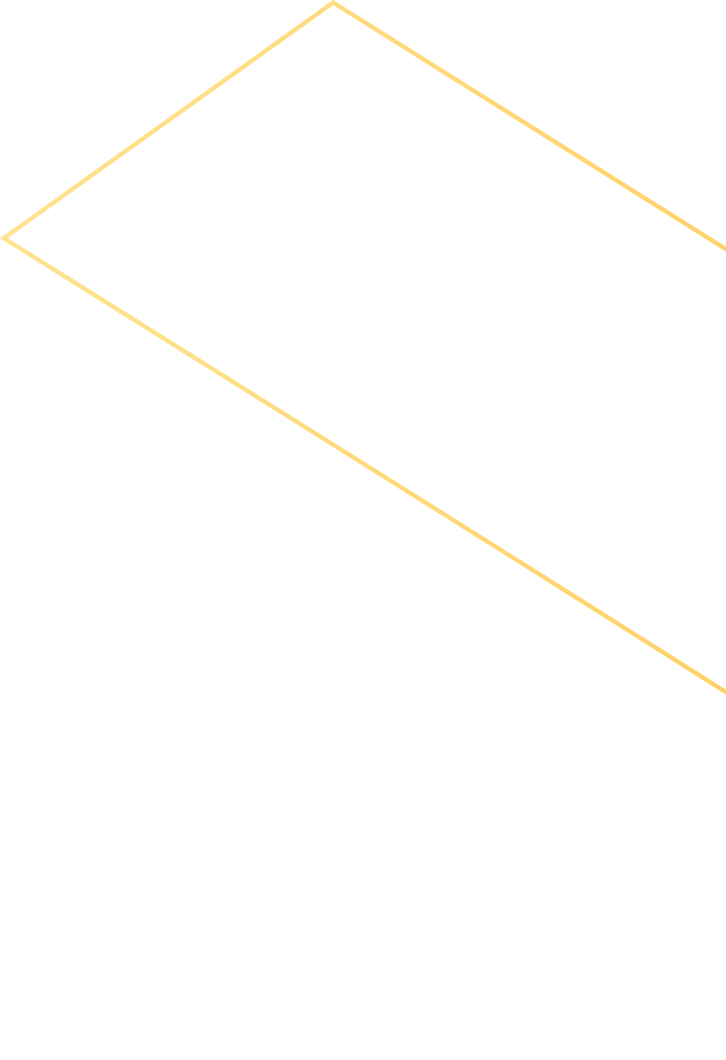 Avaliação Técnica Pós-Desastre
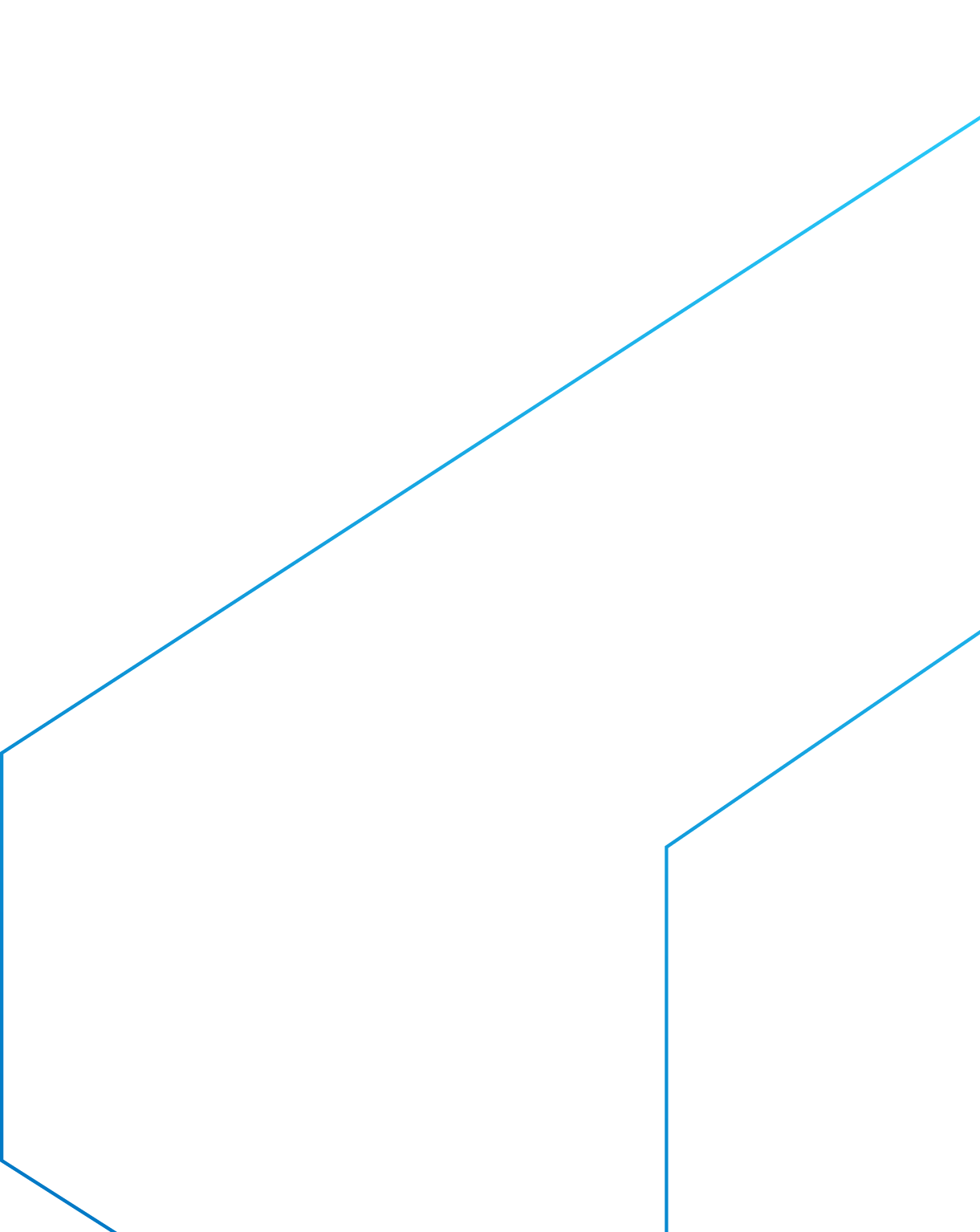 Registro e caracterização das áreas habitadas que sofreram perdas ou danos decorrentes das chuvas intensas que atingem anualmente os municípios brasileiros.
1 atendimento em Santa Leopoldina
Benefícios:

Subsidia uma resposta rápida aos administradores e órgãos públicos na tomada de decisões voltadas à prevenção, mitigação e resposta a desastres.
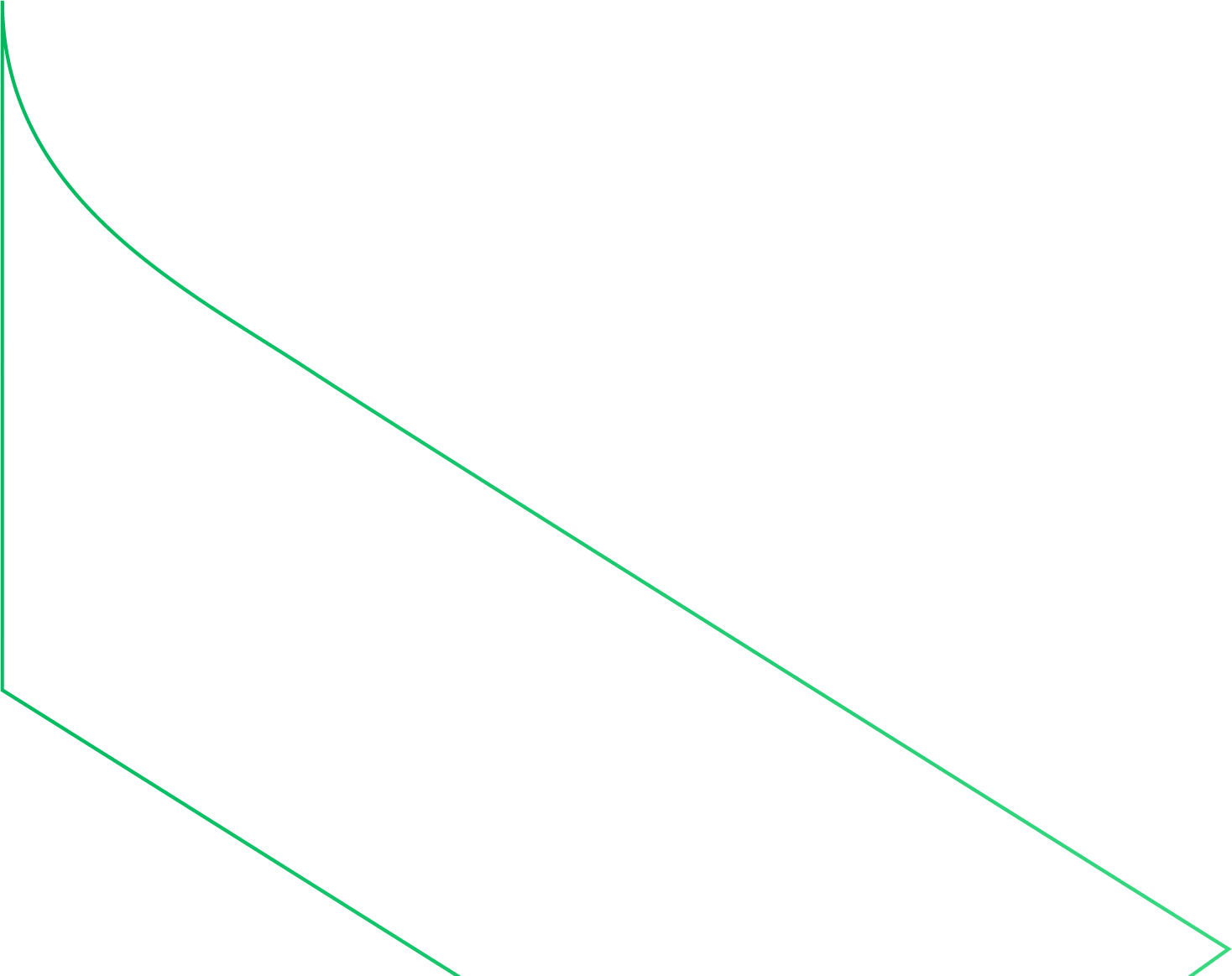 Públicos Beneficiados:

População atingida pelos eventos que causaram danos
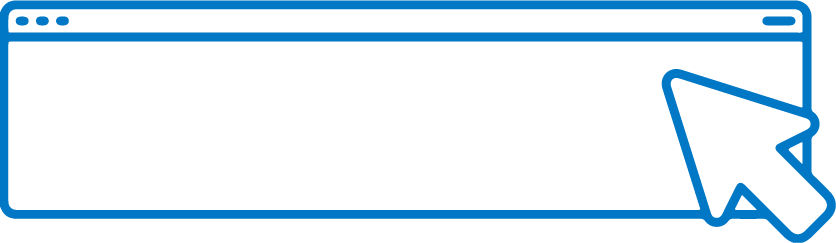 SAIBA	MAIS
Diretoria de Hidrologia e Gestão Territorial
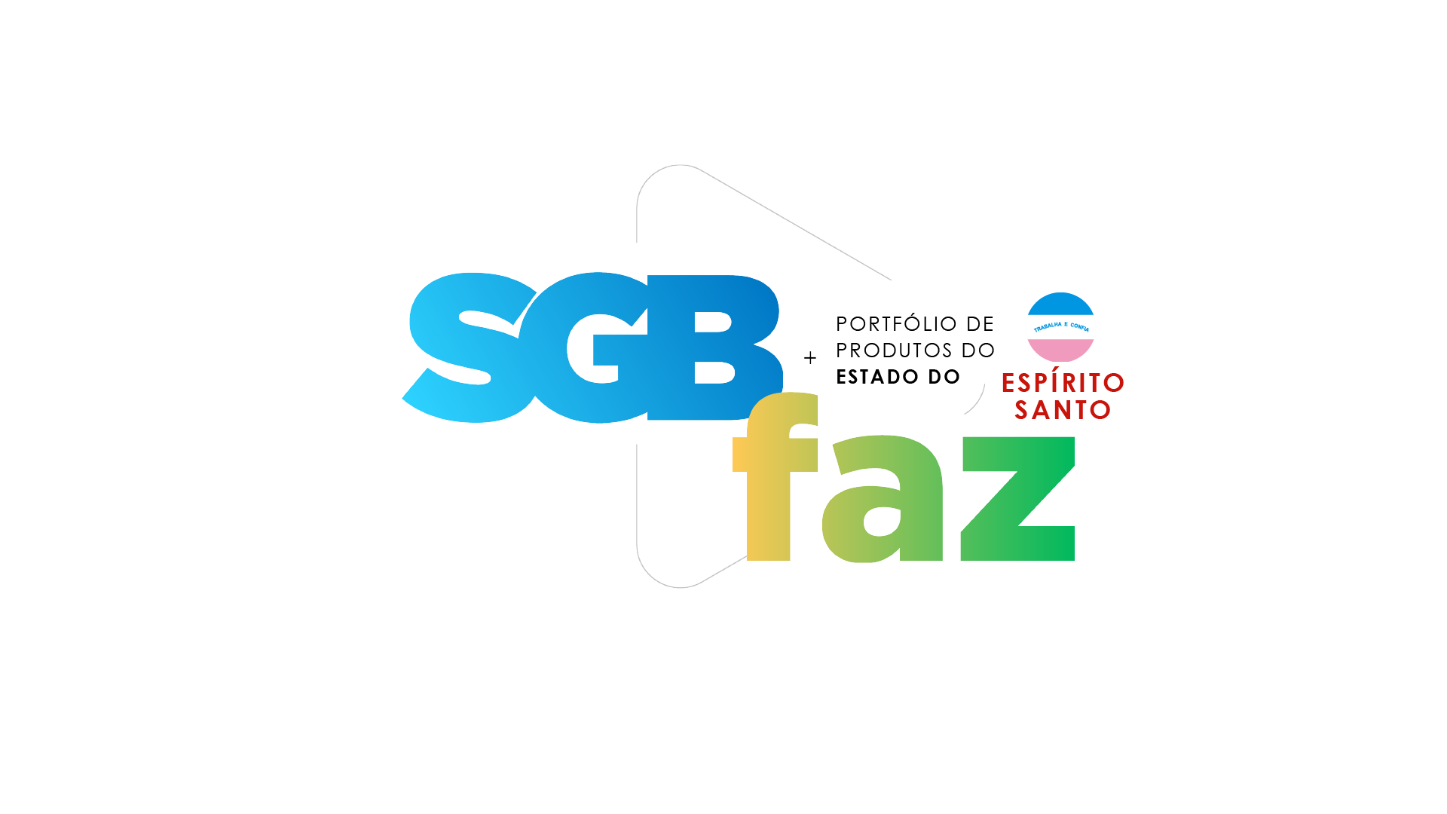 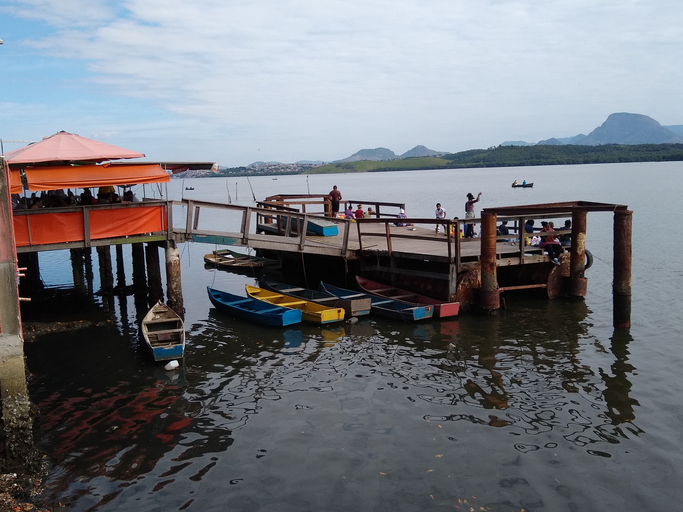 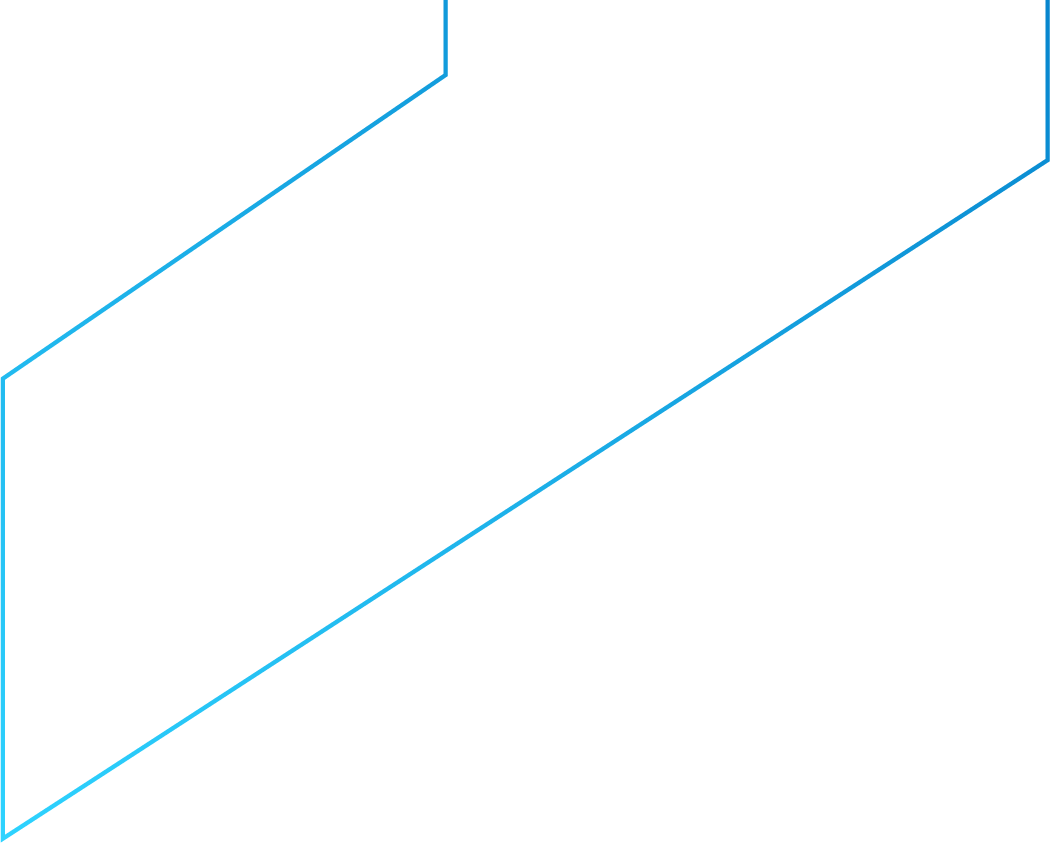 Diagnóstico da População em Áreas de Risco Geológico
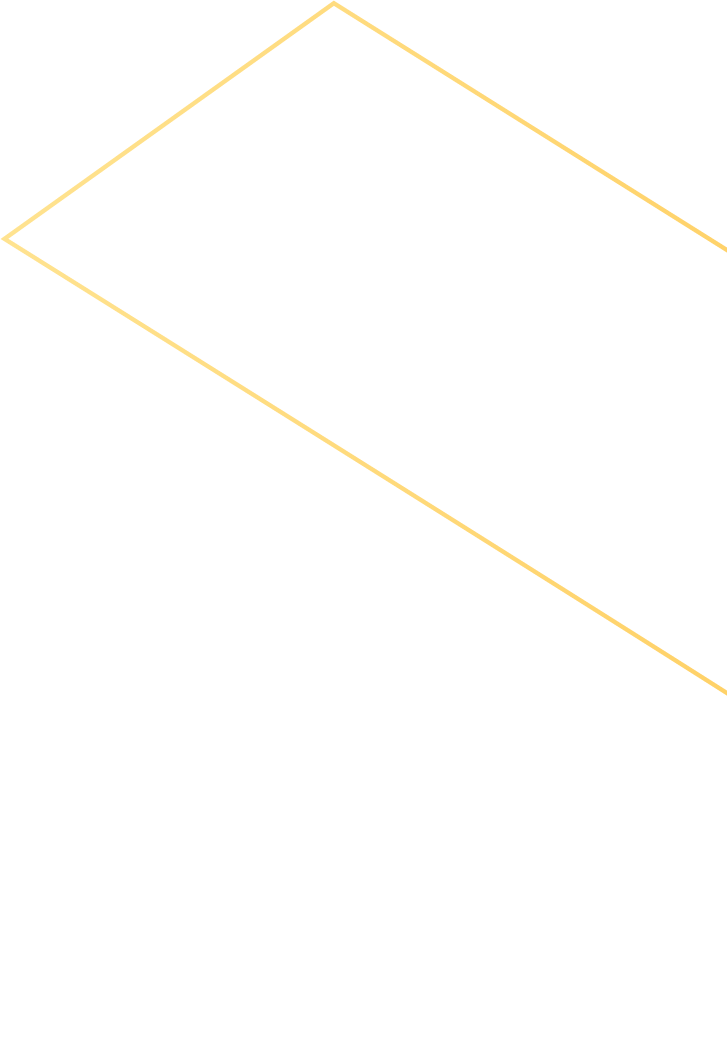 Os estudos apresentam um panorama socioeconômico das pessoas residentes nas áreas de risco geológico mapeadas pelo SGB. 
A análise é realizada considerando dados demográficos, área urbana e áreas de risco geológico. 
A partir deste cruzamento de informações, são realizados cálculos que refletem as características da população exposta aos riscos geológicos.
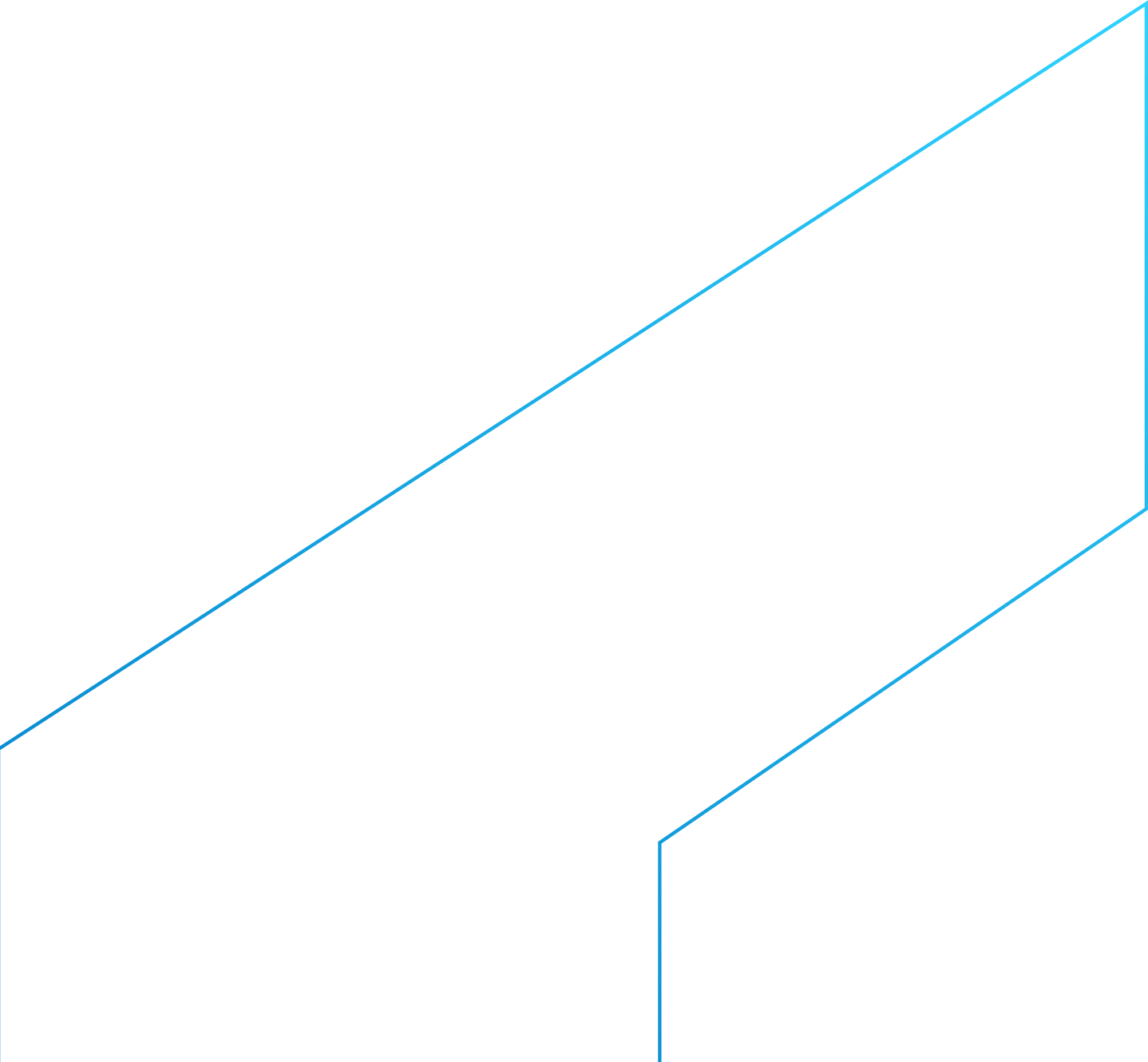 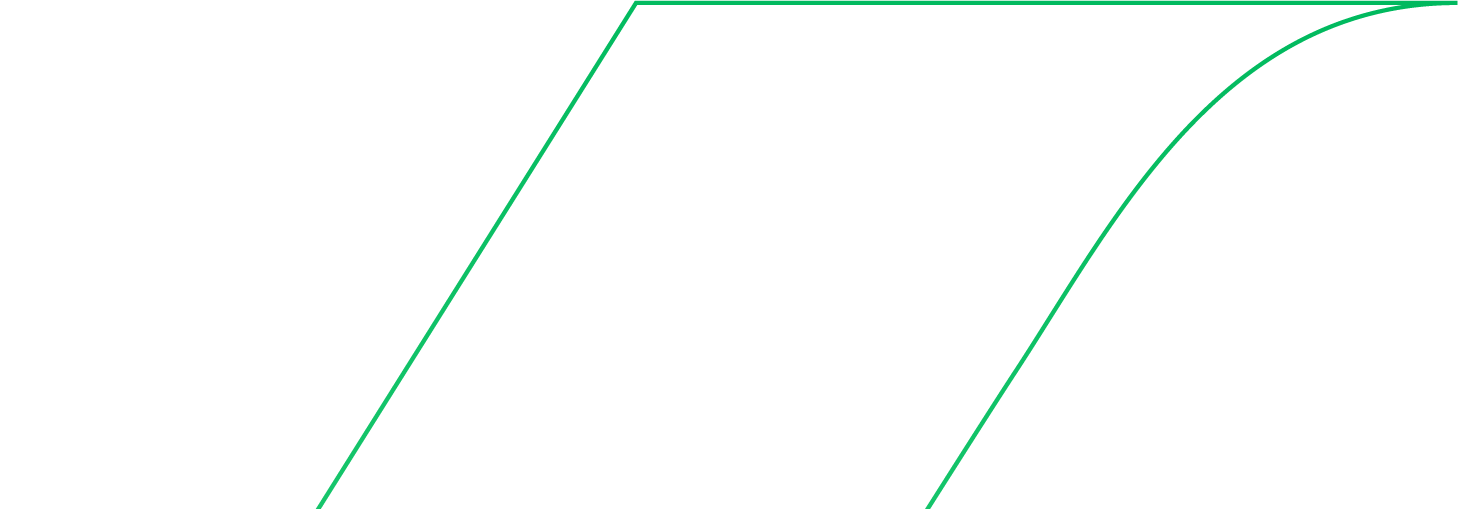 Diretoria de Hidrologia e Gestão Territorial
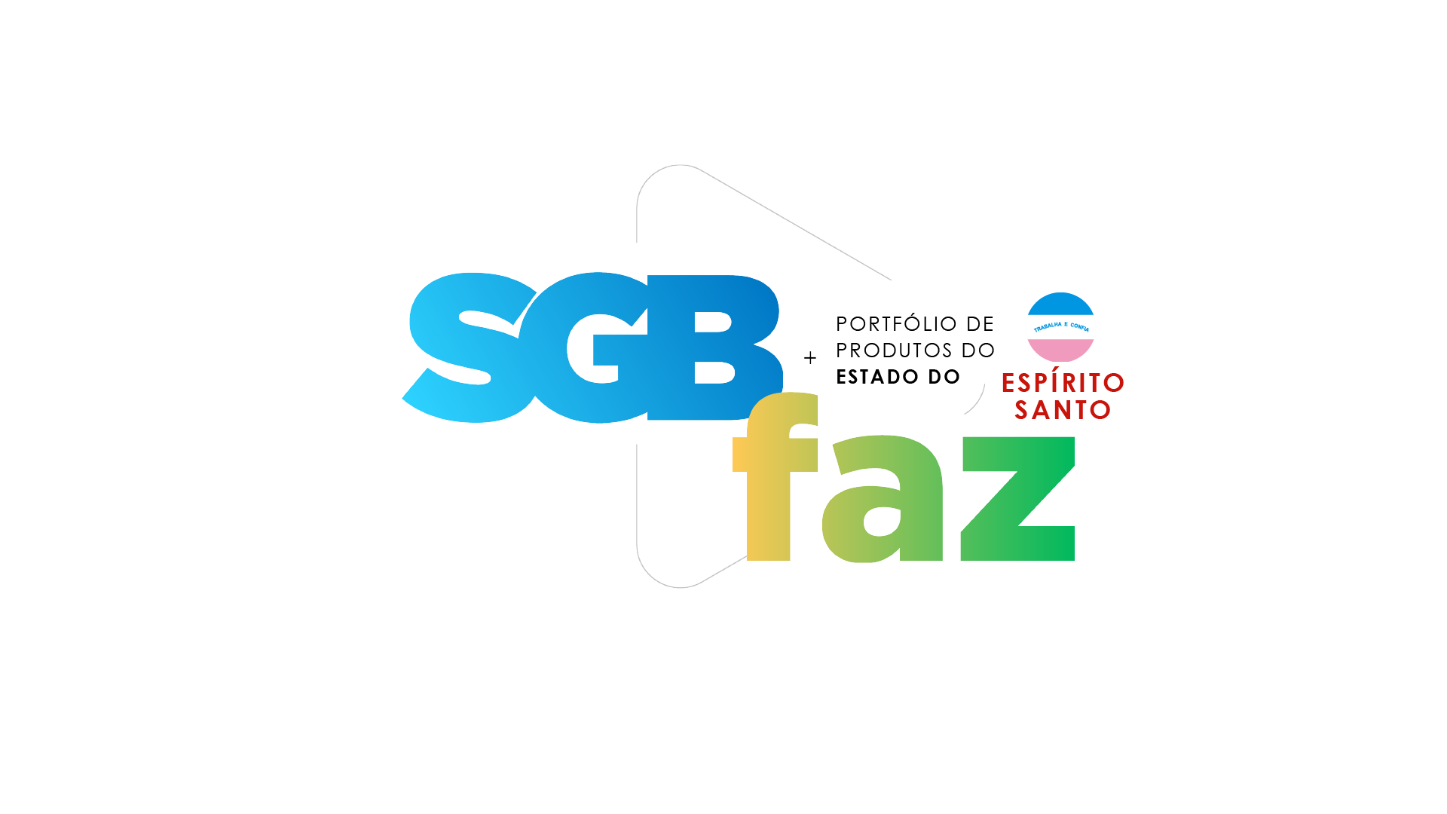 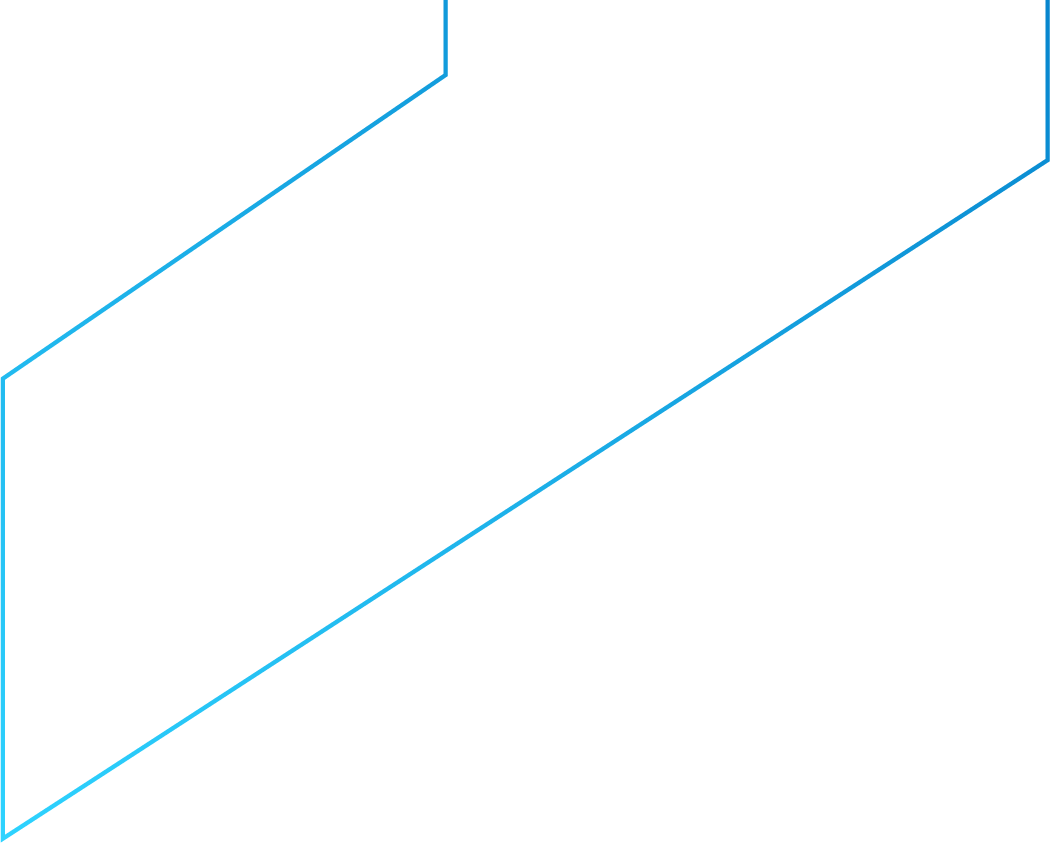 4 municípios contemplados: Afonso Cláudio, Alegre, Colatina e Marechal Floriano
Benefícios:

Contribui com as políticas públicas voltadas à prevenção e resposta a desastres;

Embasa as ações dos órgãos de fiscalização voltadas à inibição da expansão das áreas de risco;

Auxilia na definição de critérios para disponibilização de recursos públicos destinados ao financiamento de intervenções estruturais e não-estruturais destinadas à prevenção e resposta a desastres.
 
Públicos Beneficiados:
 
Gestores públicos 
Entidades privadas
Comunidade técnico-científica
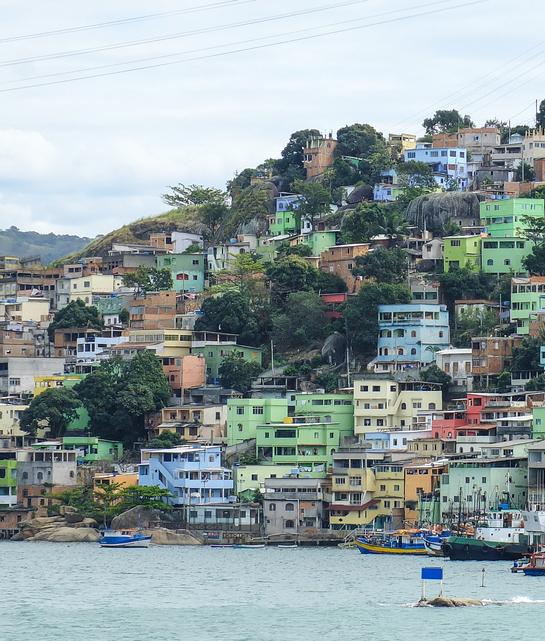 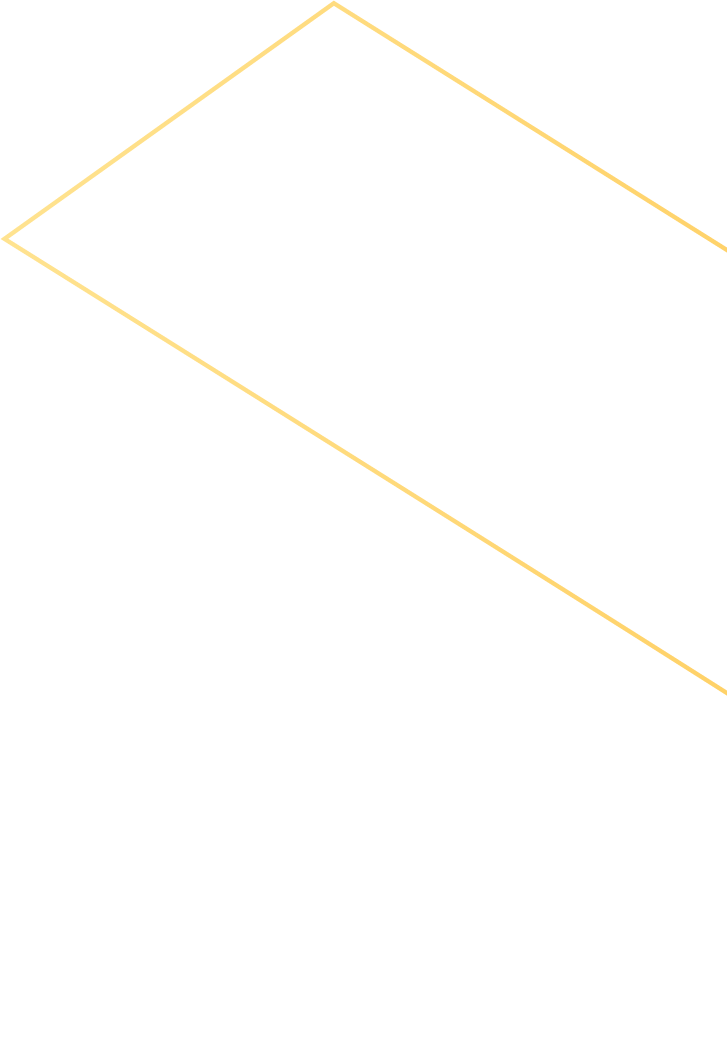 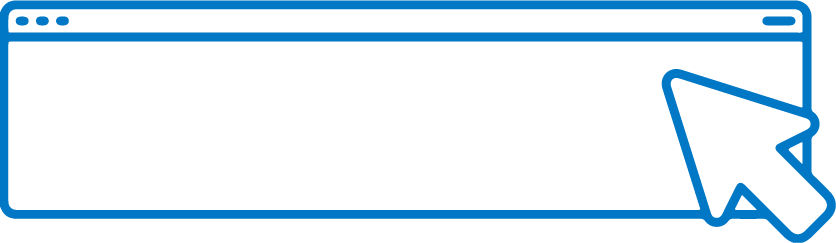 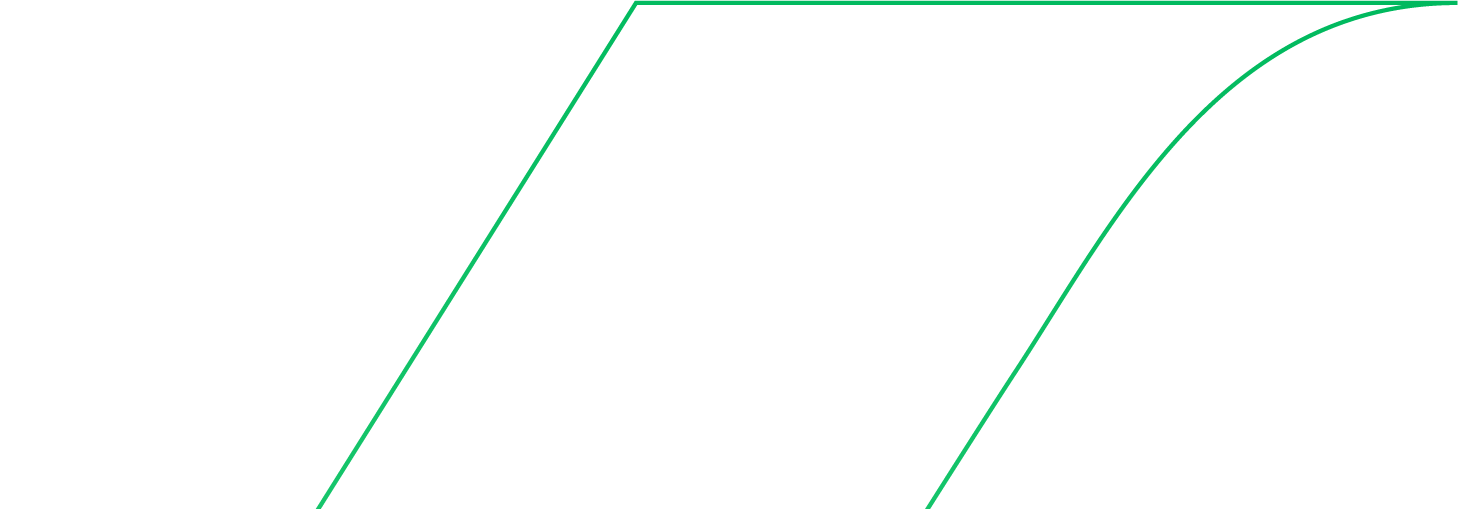 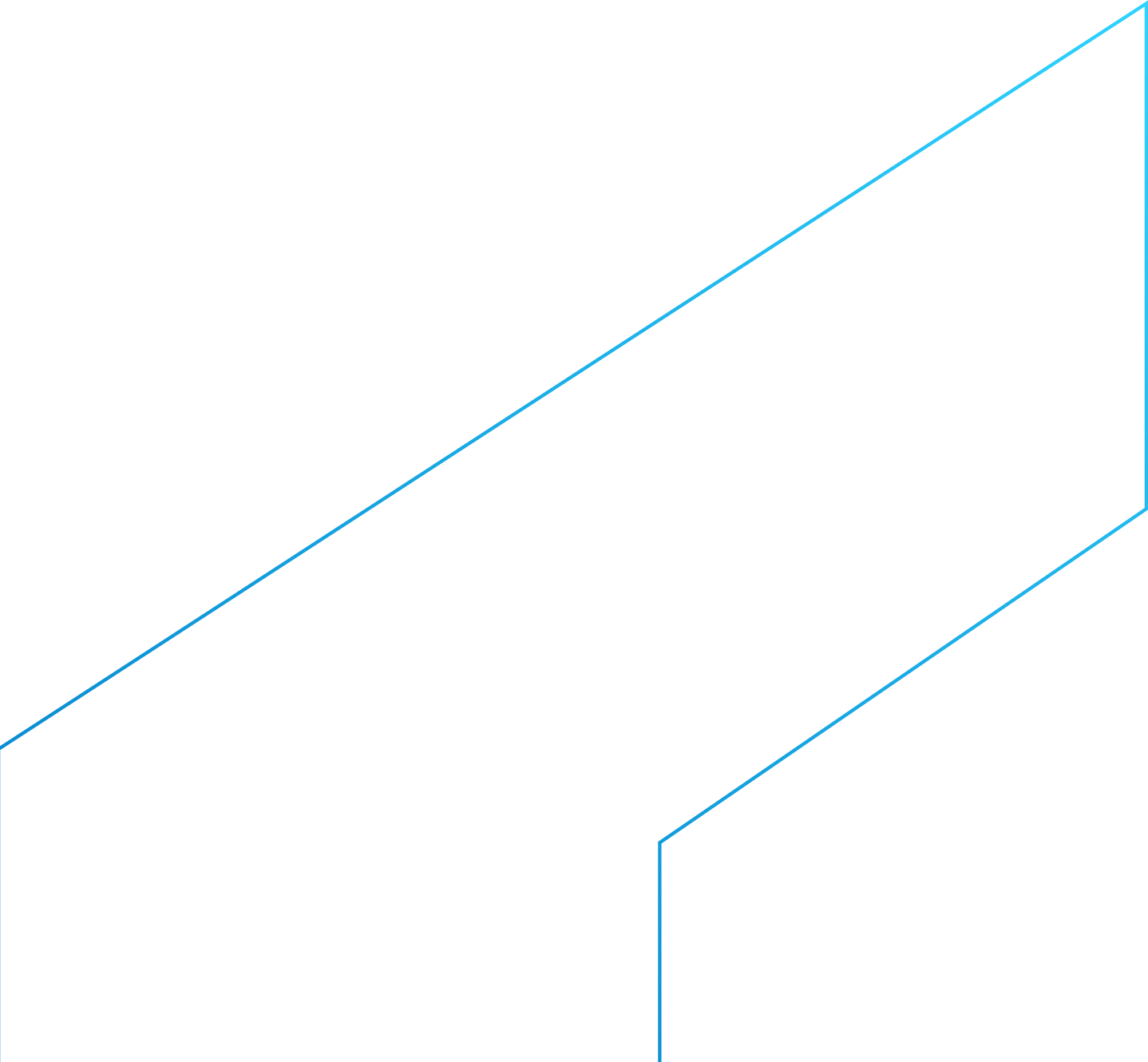 SAIBA	MAIS
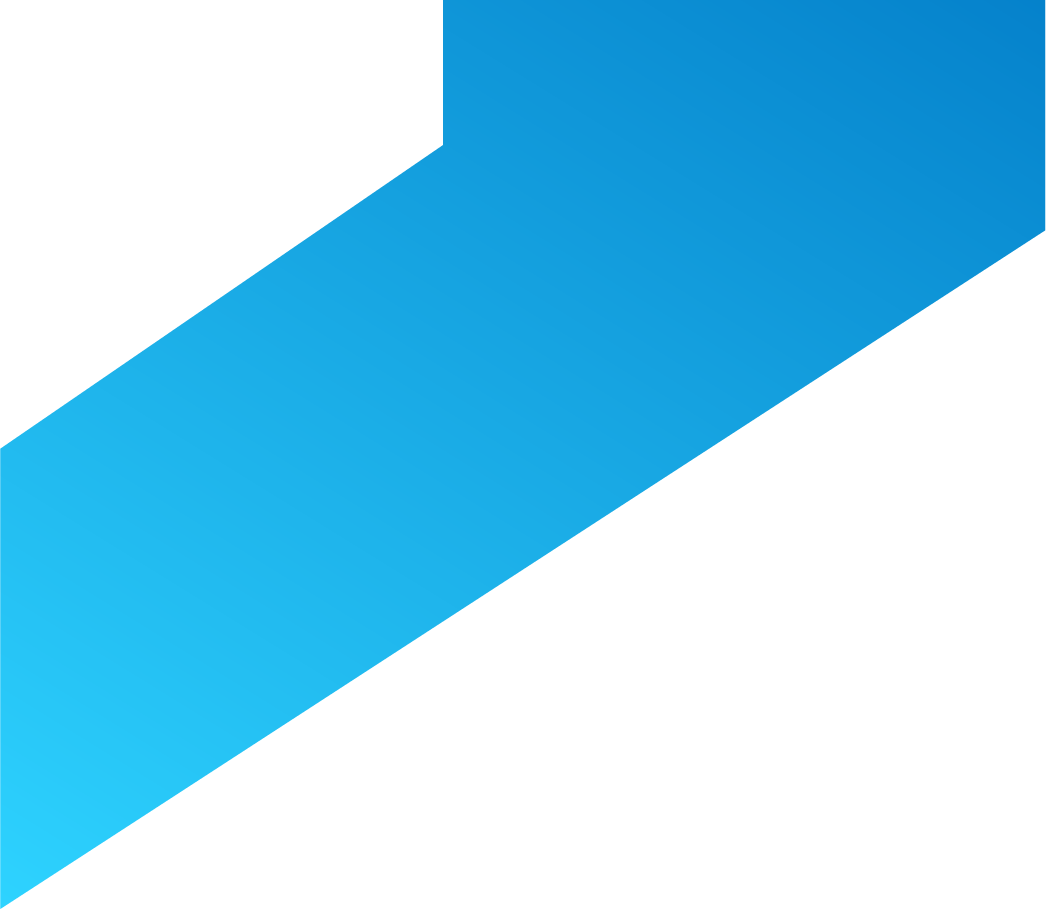 SUPERINTENDÊNCIA  DE  BELO HORIZONTE
SUREG/BH
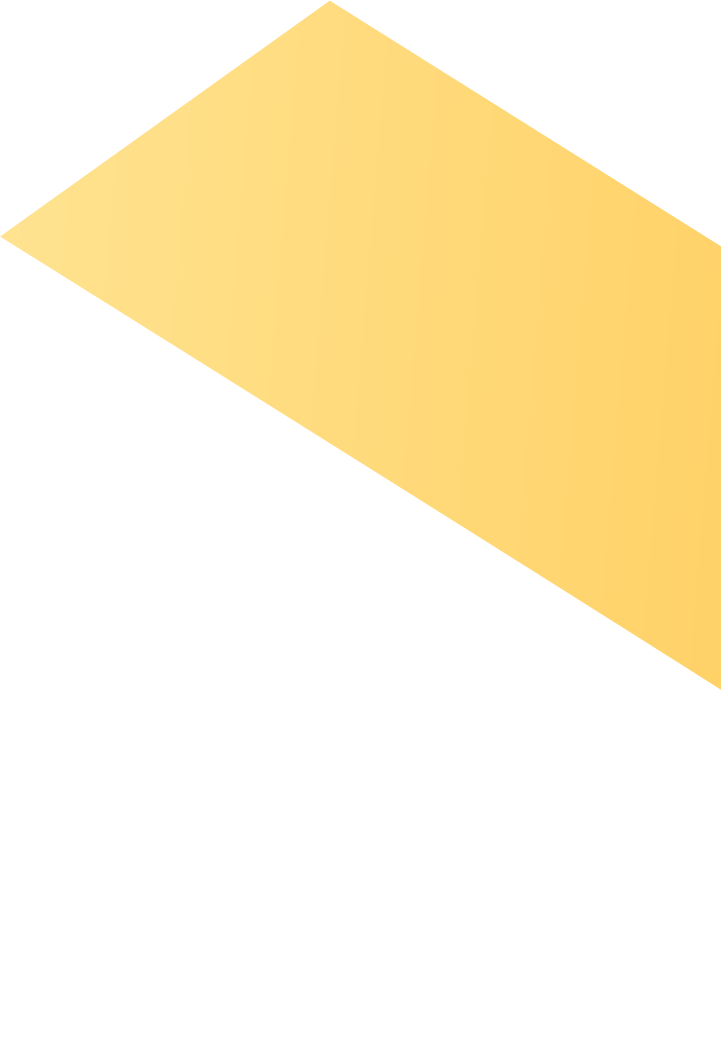 +55 31 3878-0332
suregbh@sgb.gov.br
AVENIDA BRASIL, 1731
FUNCIONÁRIOS
BELO HORIZONTE - MG - BRASIL
CEP: 30140-002
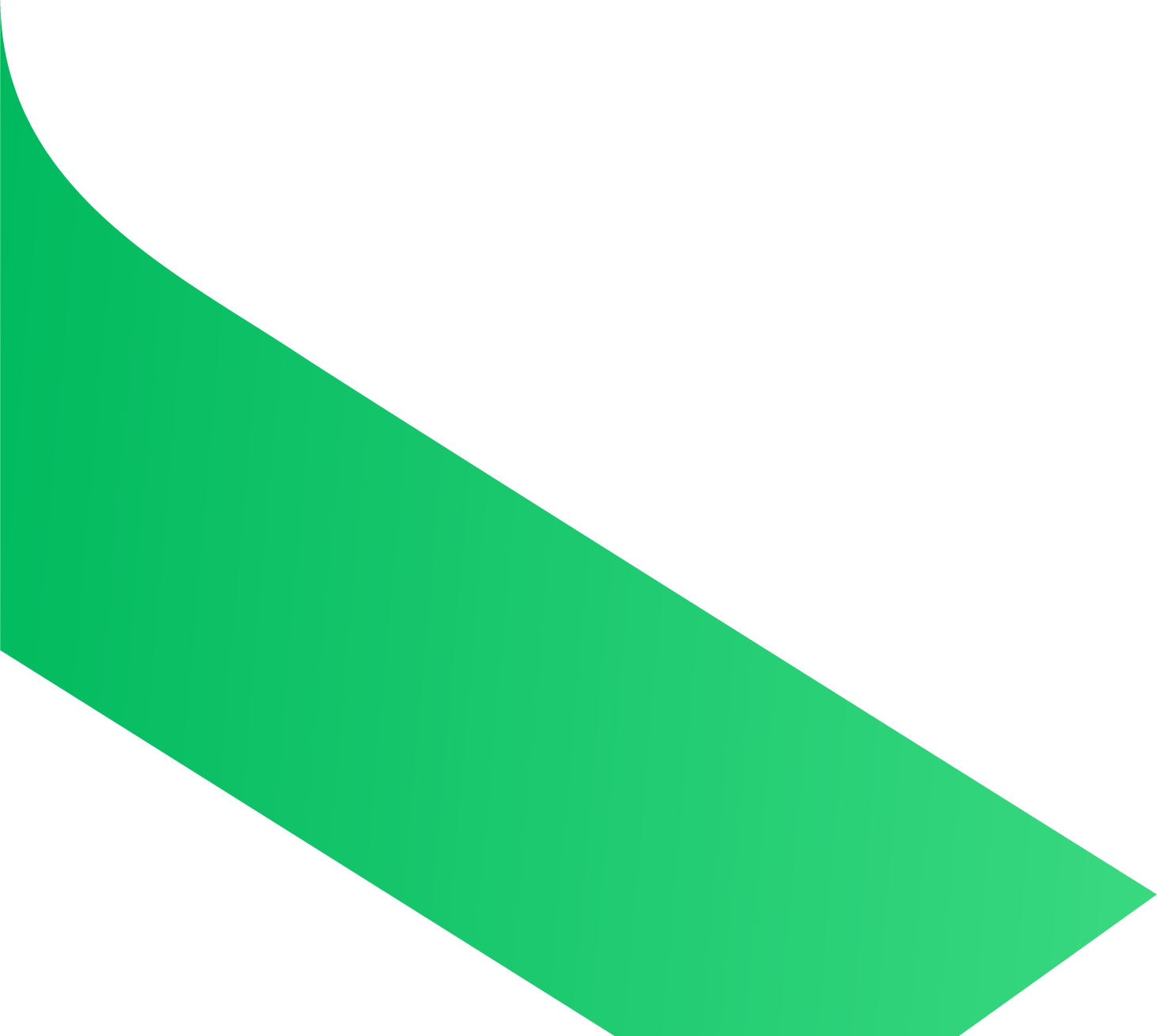 Clique no mapa para acessar
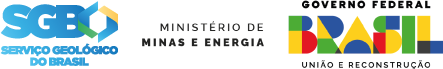 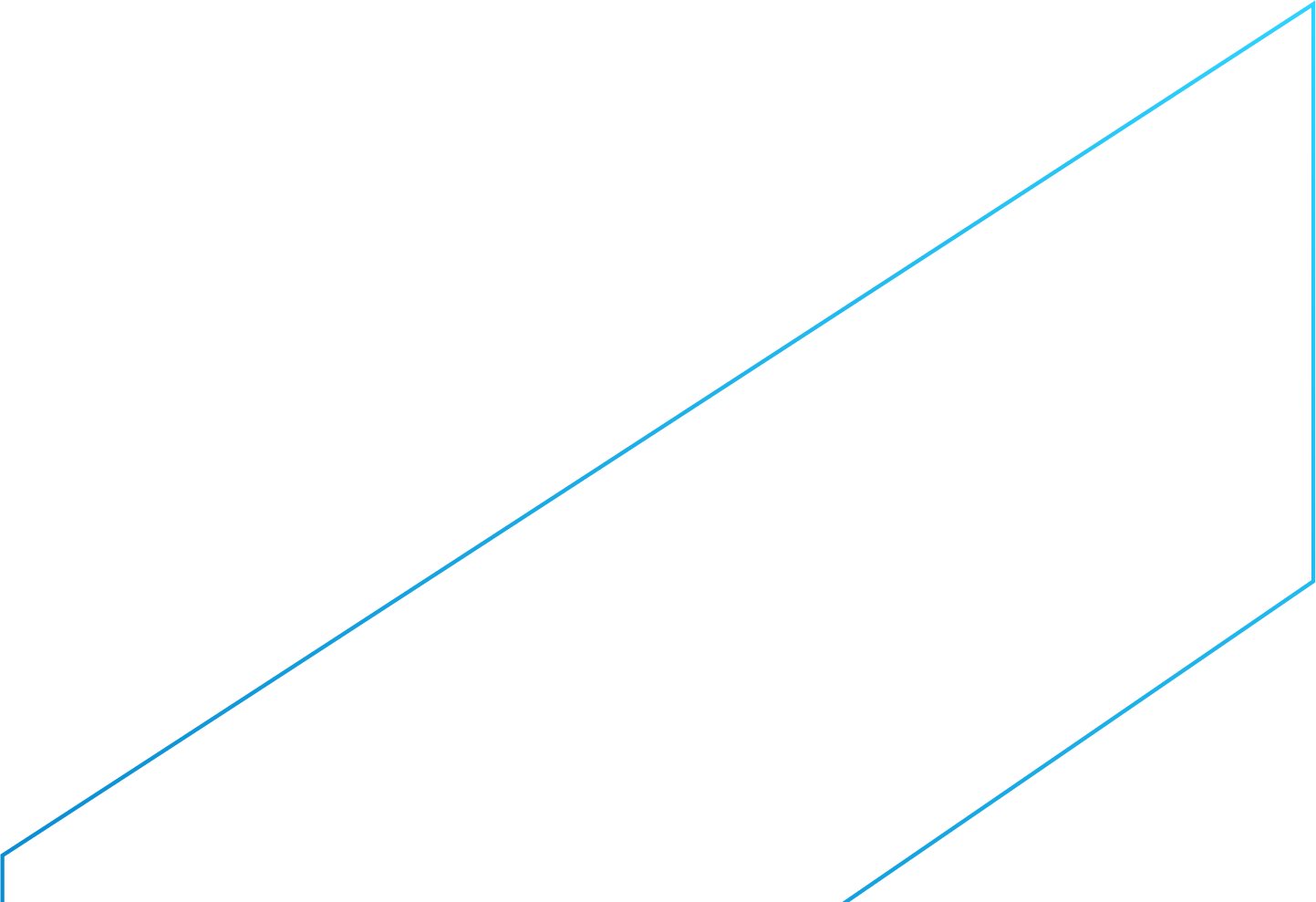